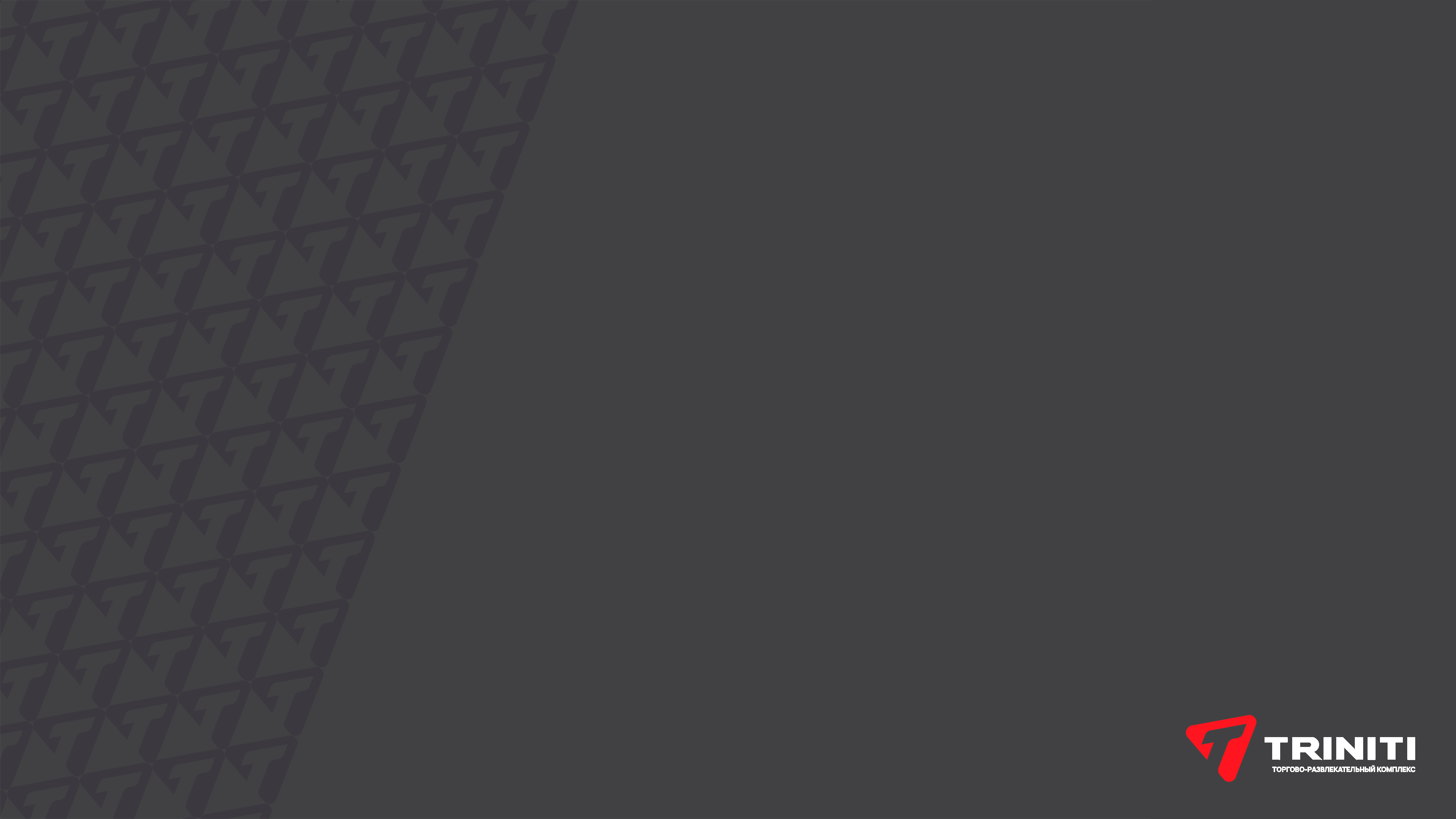 Рекламные услугиТРК TRINITI
г. Гродно, ул. Янки Купалы 87
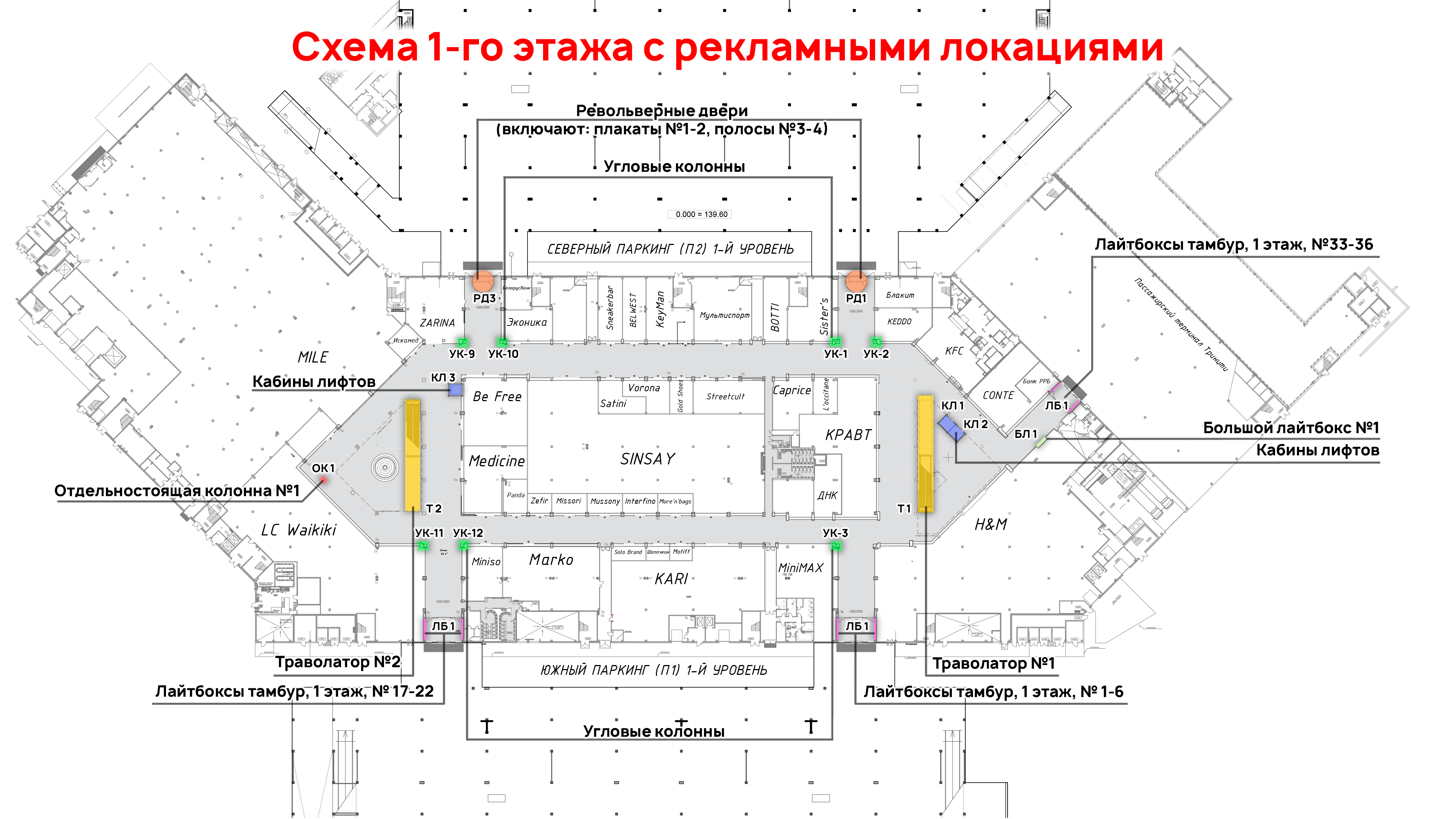 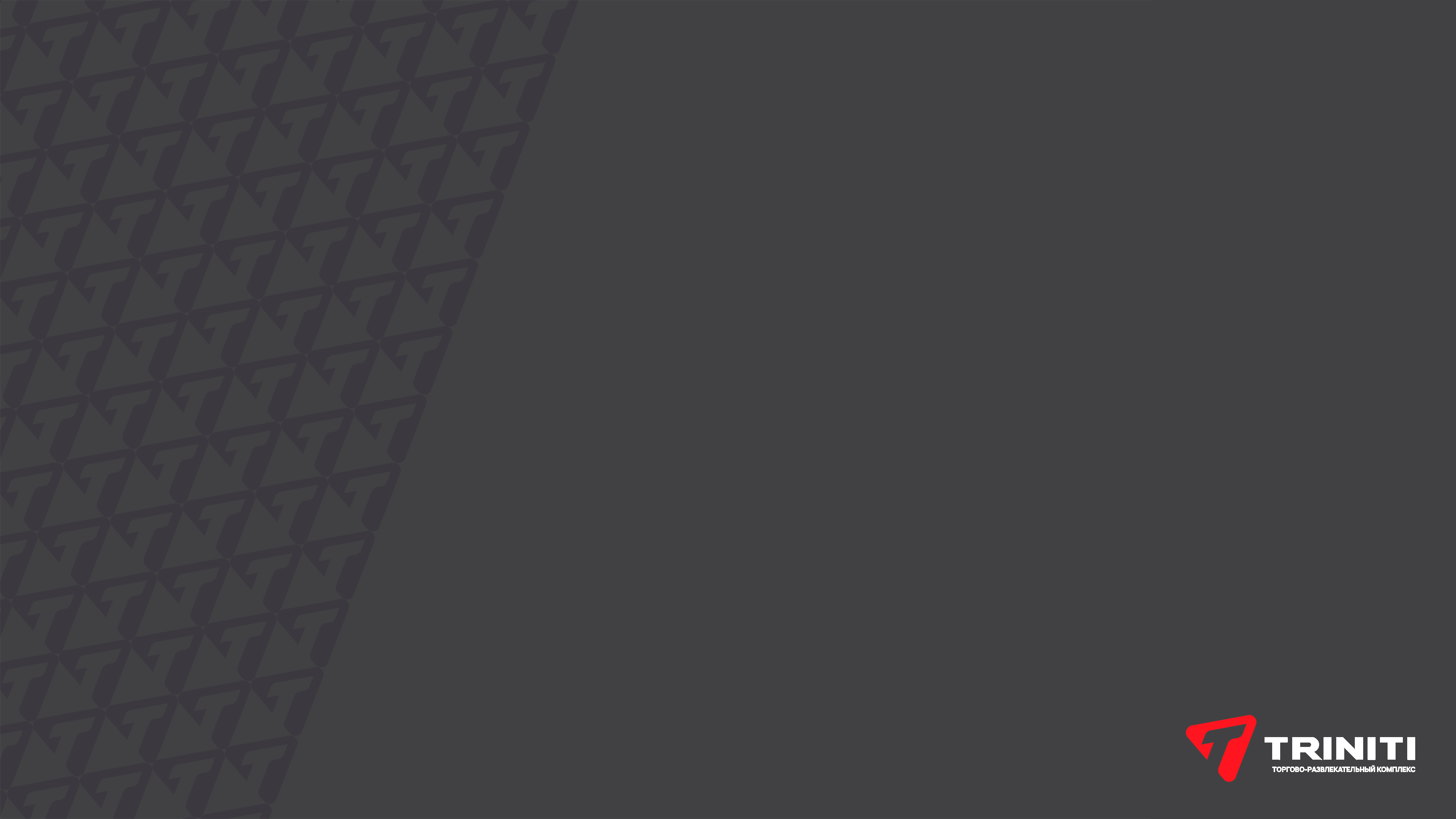 Размещение рекламы на лайтбоксе
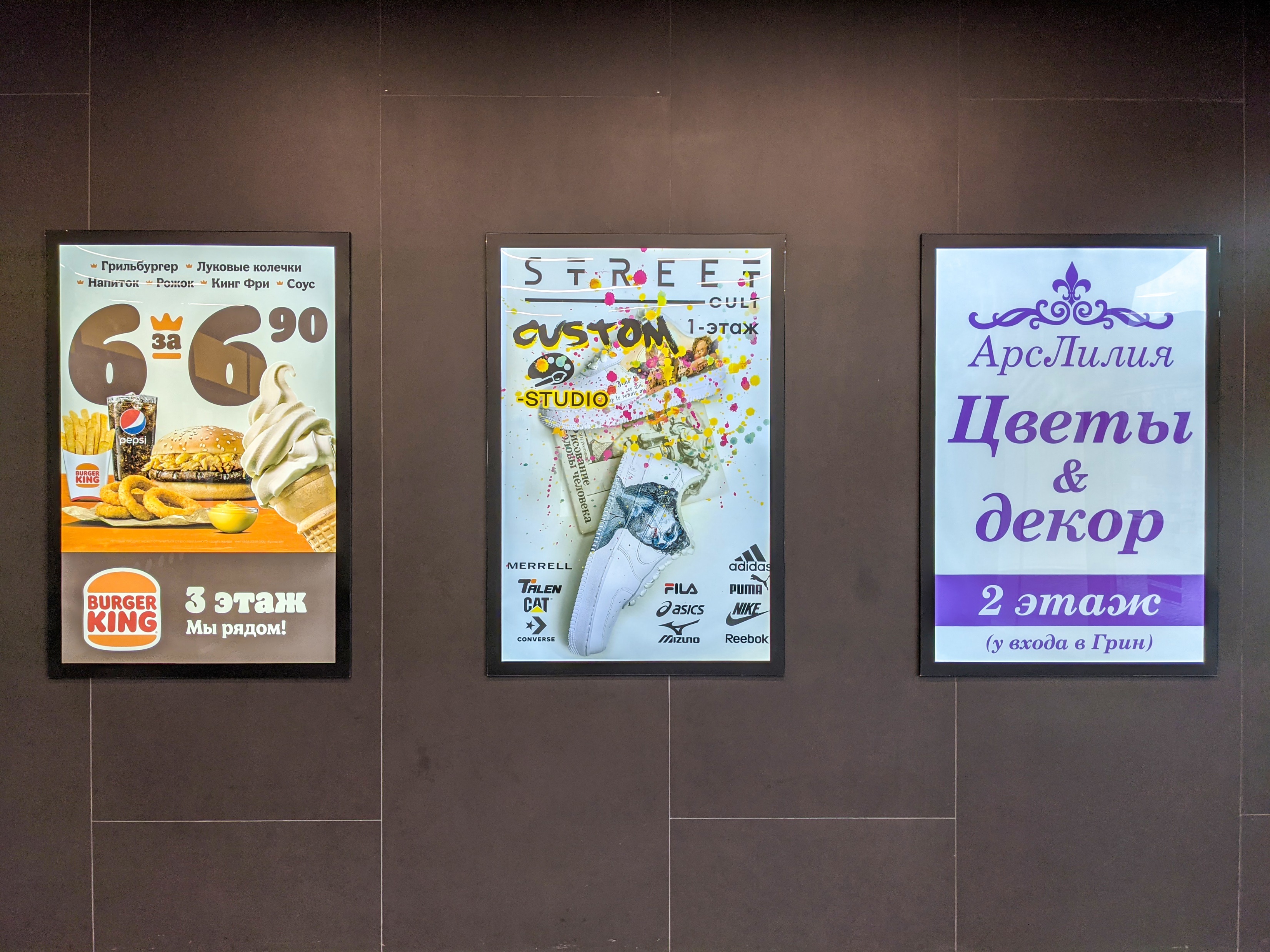 Размер конструкции 1540х1040ммСтоимость размещения : 80 евро + НДСПериод размещения : от 3 месяцев *Макеты предварительно согласовываются с отделом маркетинга ТРК TRINITI
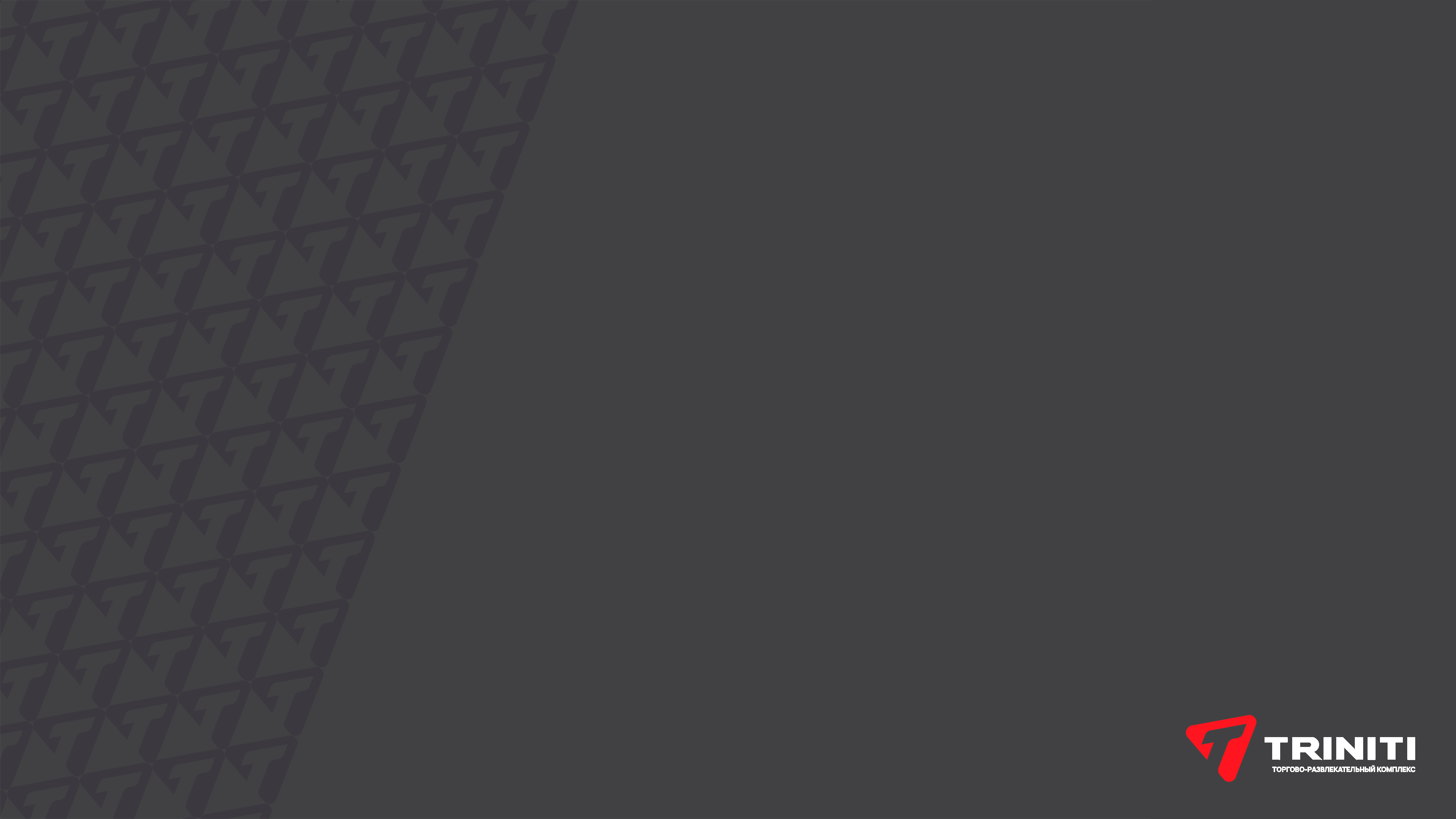 Реклама на револьверных дверях вариант 1: плакаты
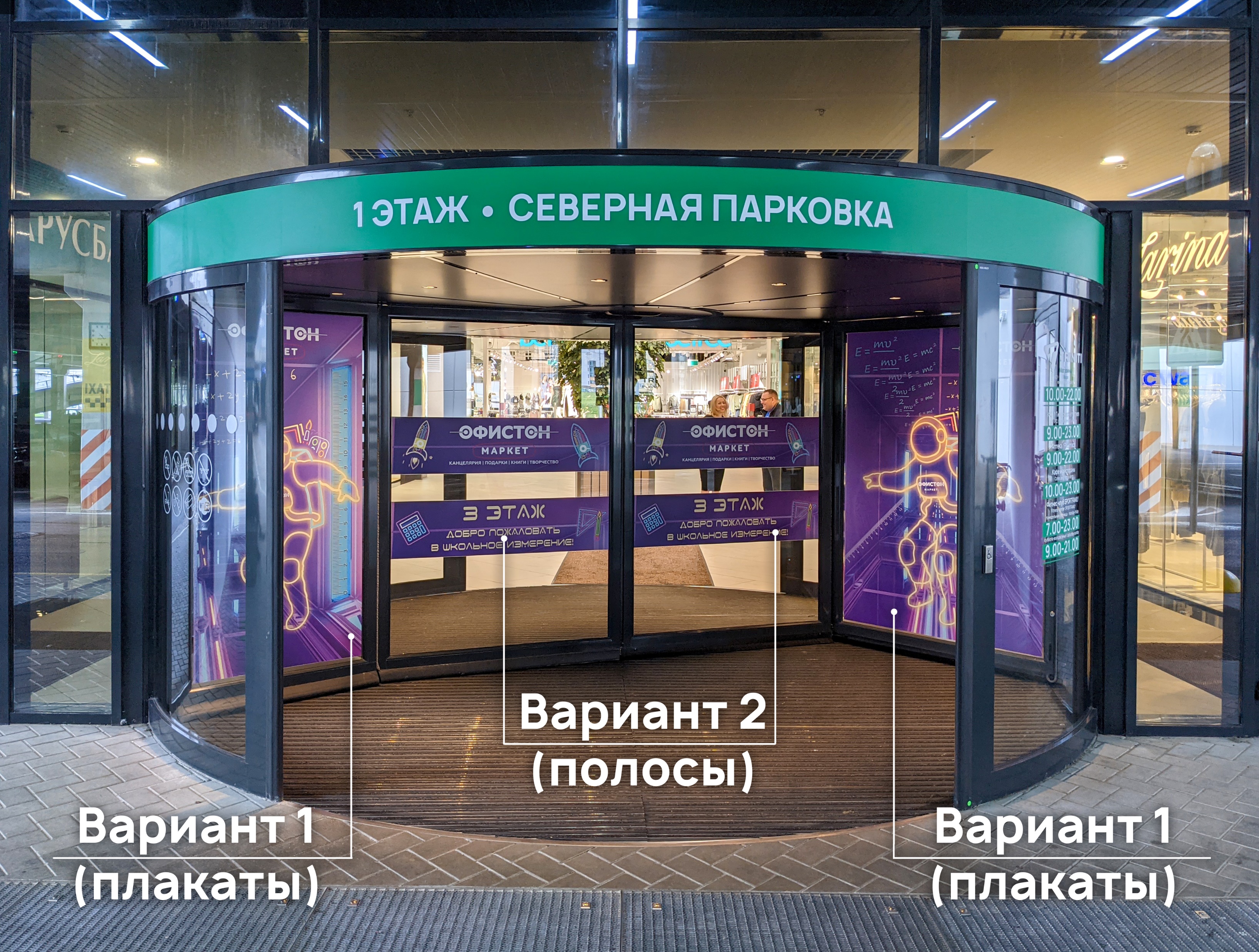 Размеры плакатов: 940х1950мм и 1350х1950ммСтоимость размещения : 600 евро + НДСПериод размещения : от 3 месяцев *Макеты предварительно согласовываются с отделом маркетинга ТРК TRINITI
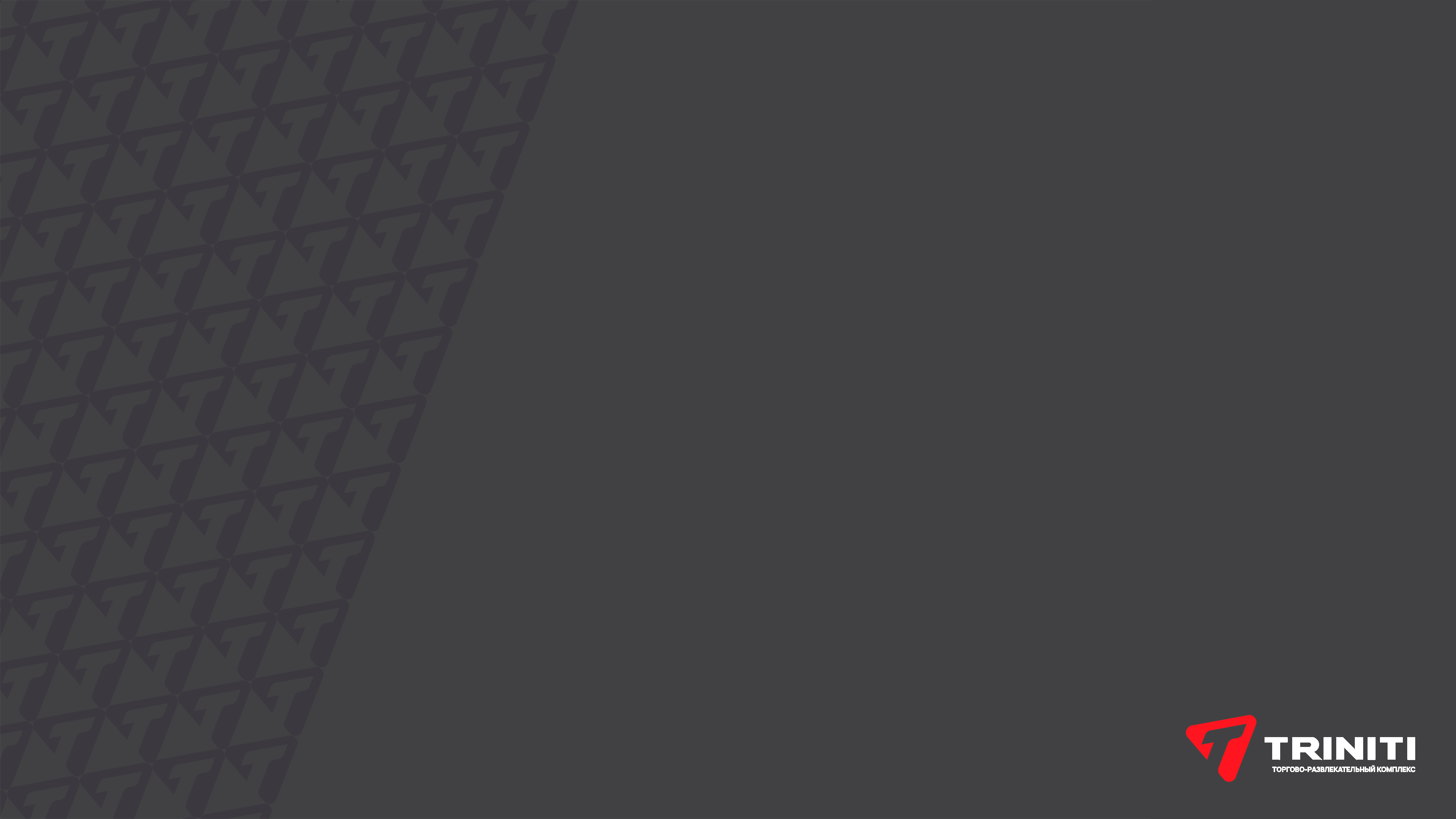 Реклама на револьверных дверях вариант 2: полосы
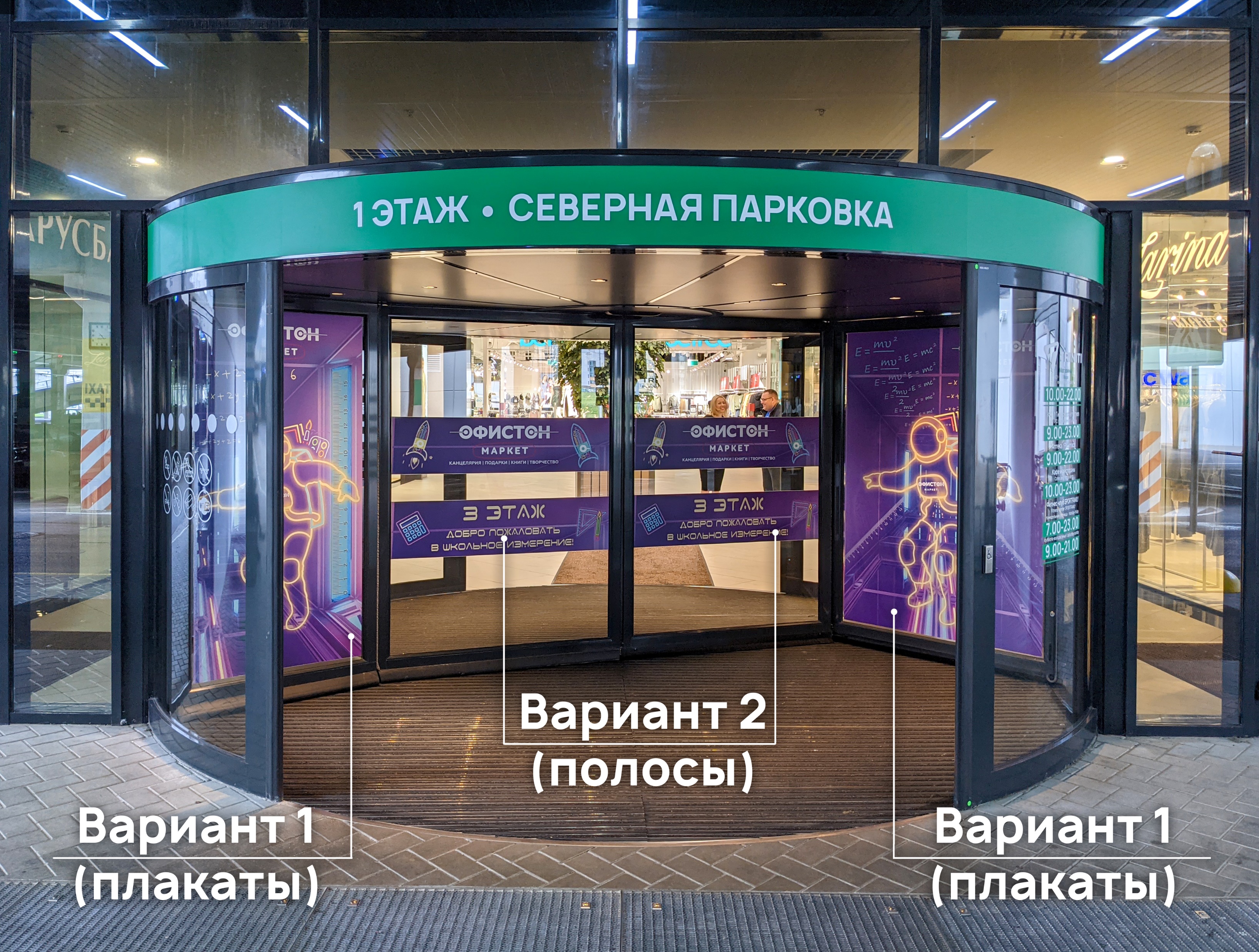 Размеры полос: 1360х340ммСтоимость размещения : 300 евро + НДСПериод размещения : от 3 месяцев *Макеты предварительно согласовываются с отделом маркетинга ТРК TRINITI
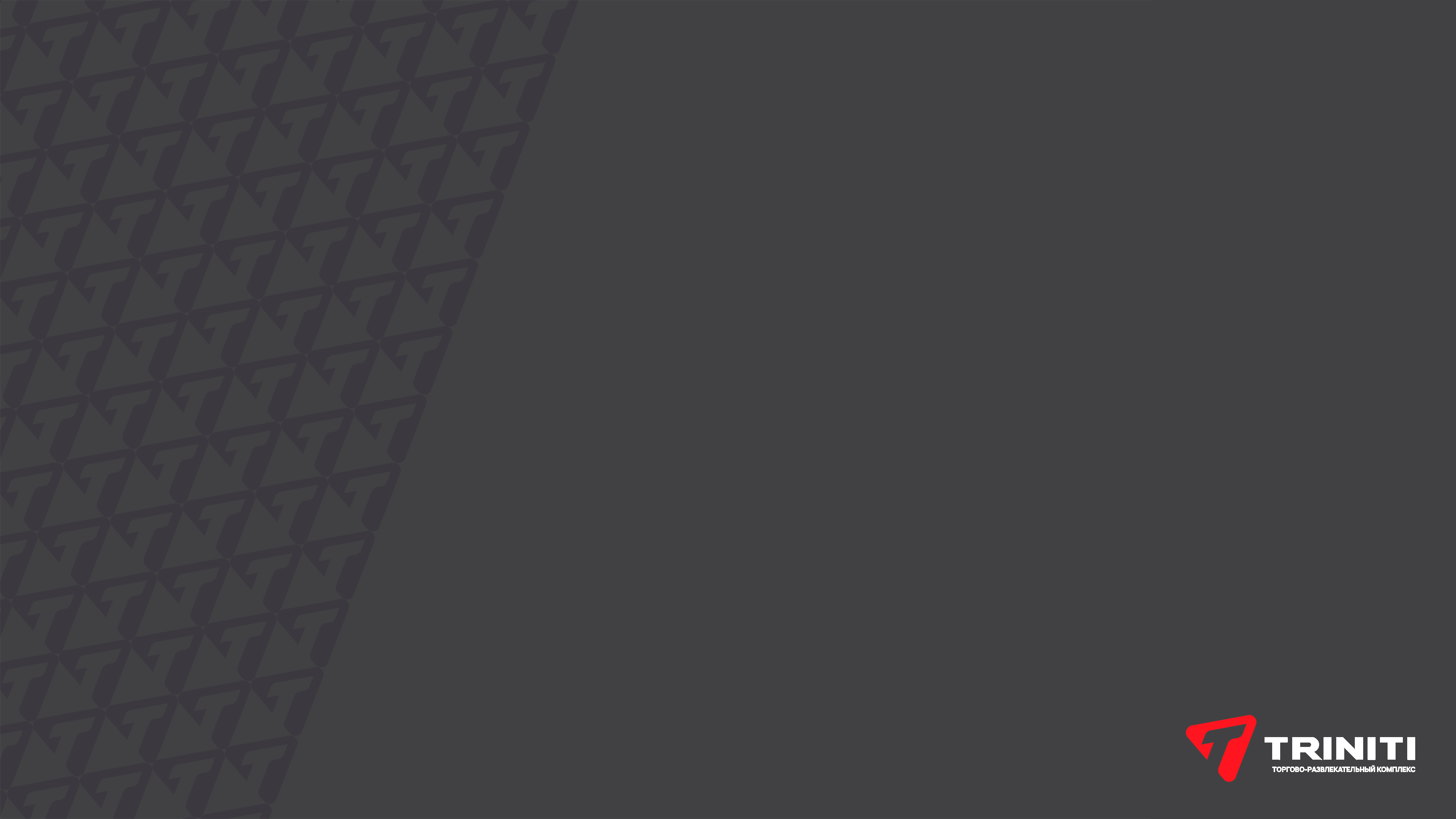 Размещение рекламы на угловых колоннах
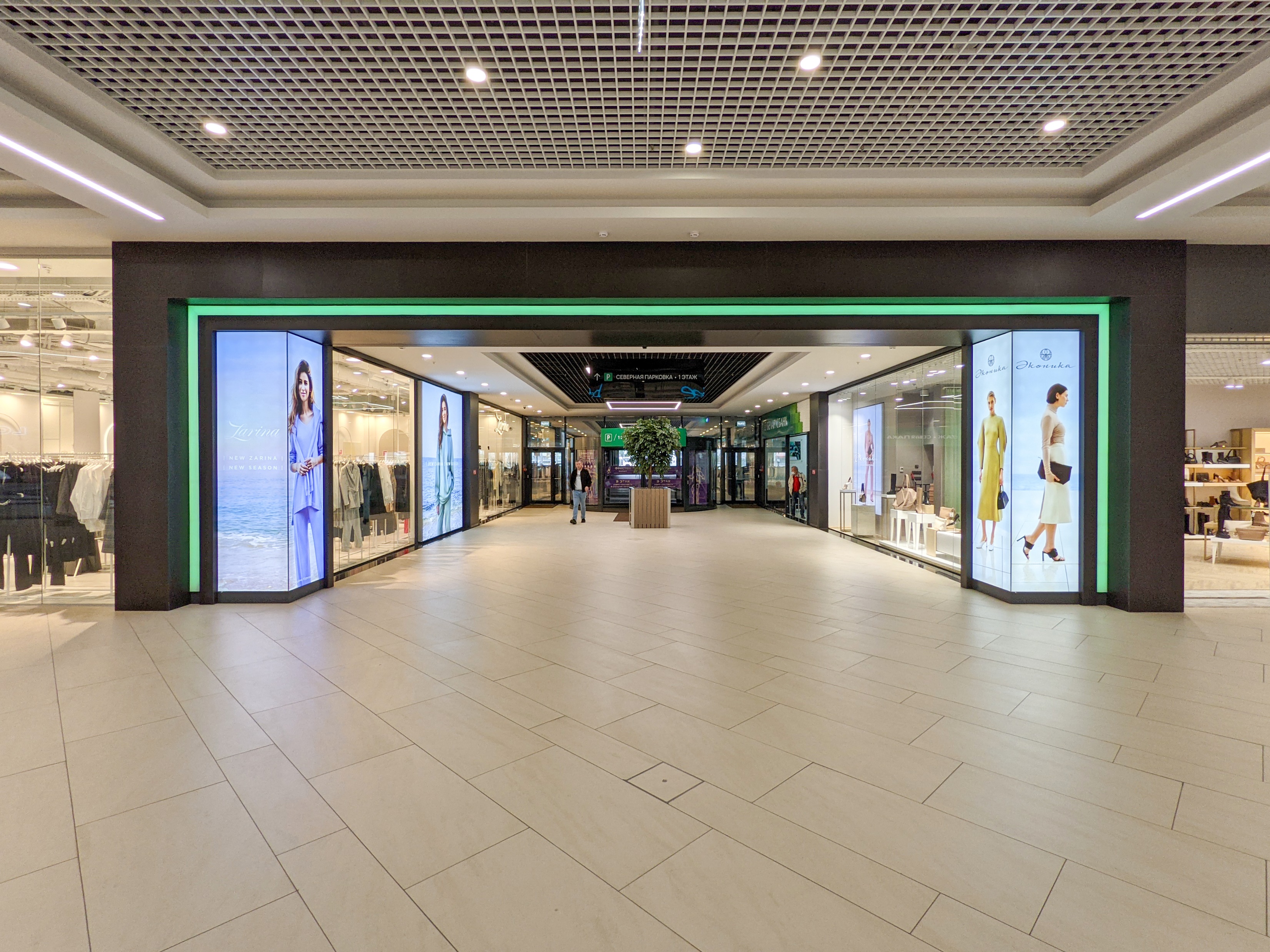 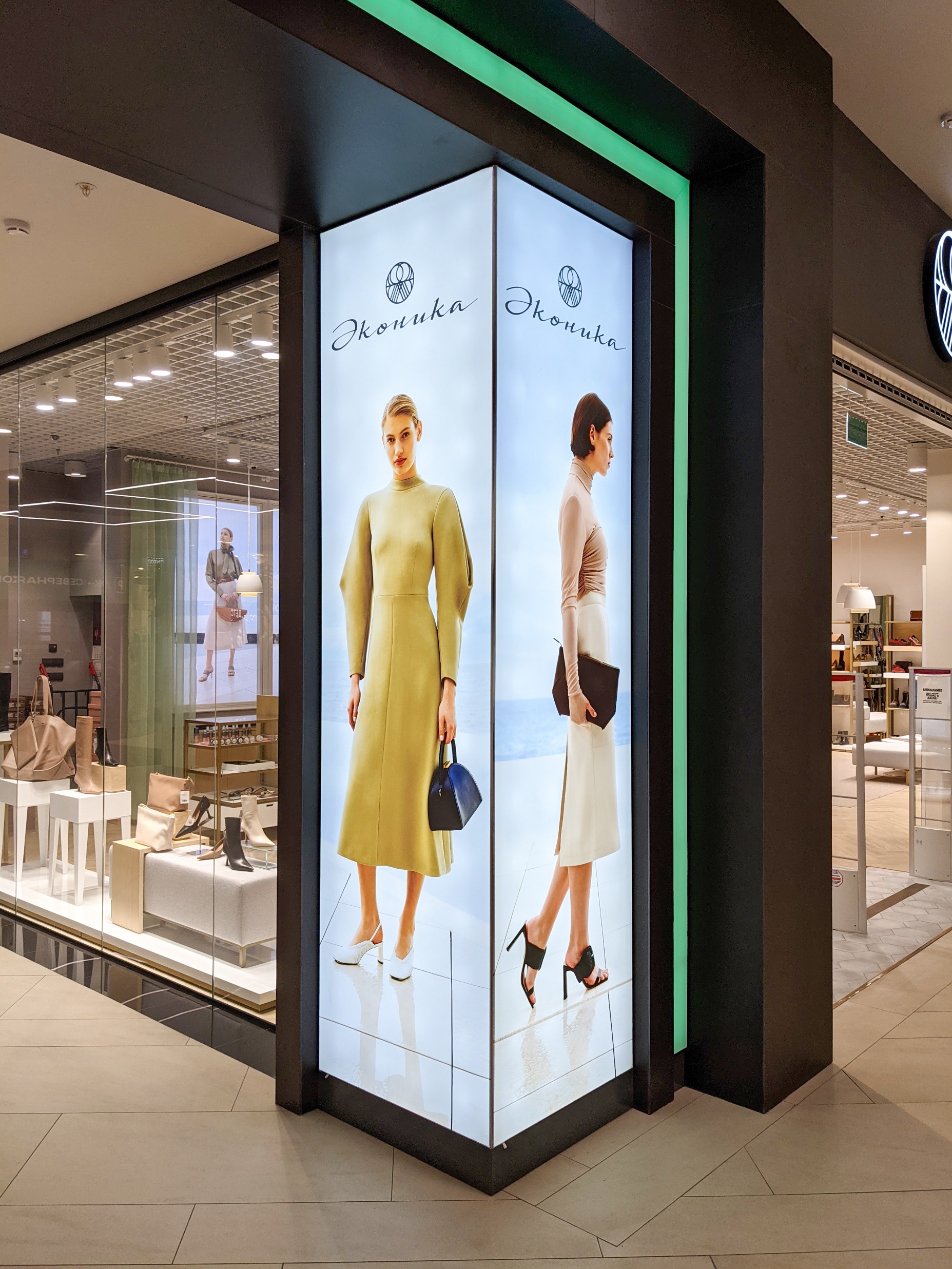 Размер конструкции 3100х800ммСтоимость размещения : 170 евро + НДСПериод размещения : от 3 месяцев *Макеты предварительно согласовываются с отделом маркетинга ТРК TRINITI
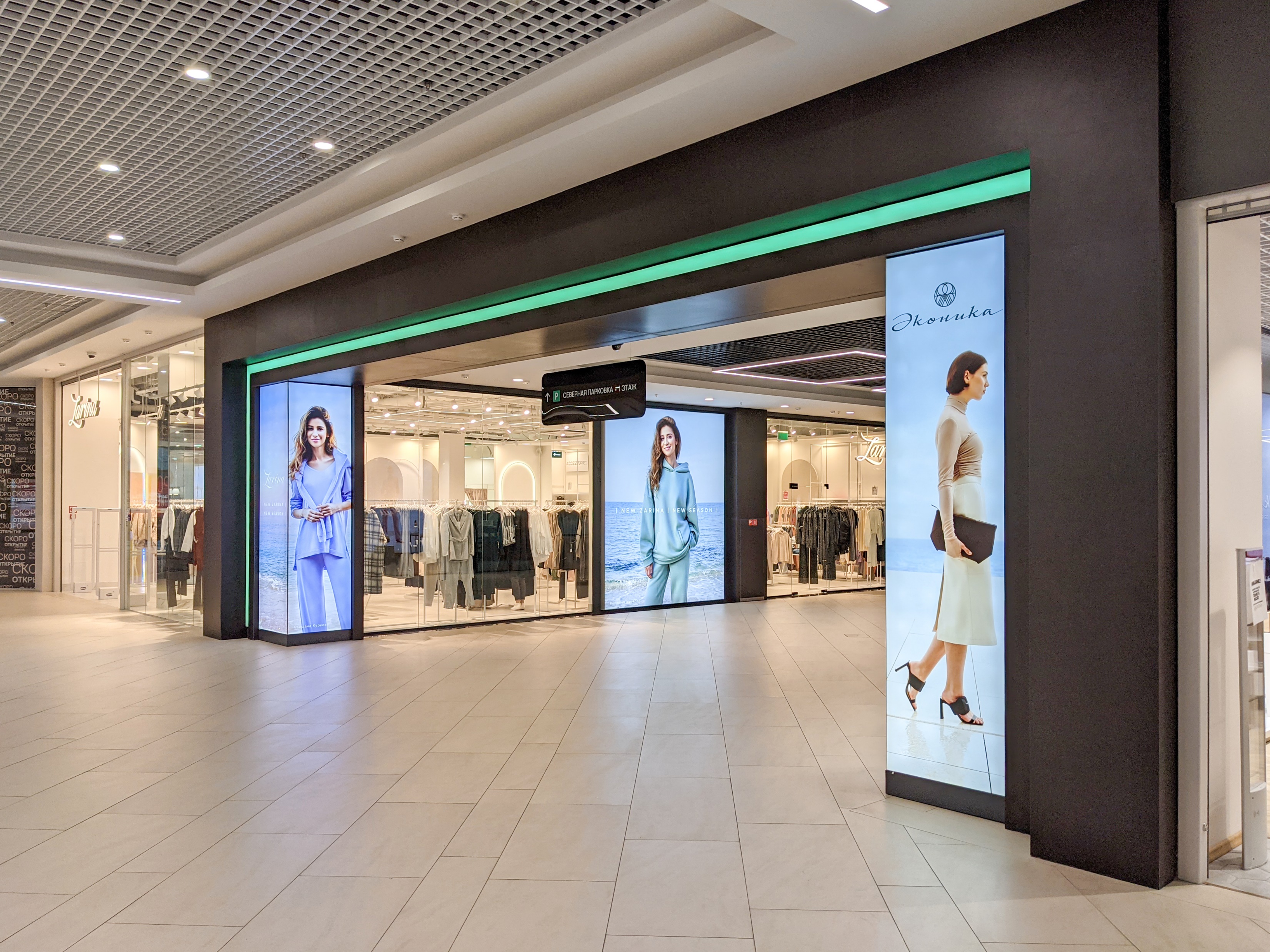 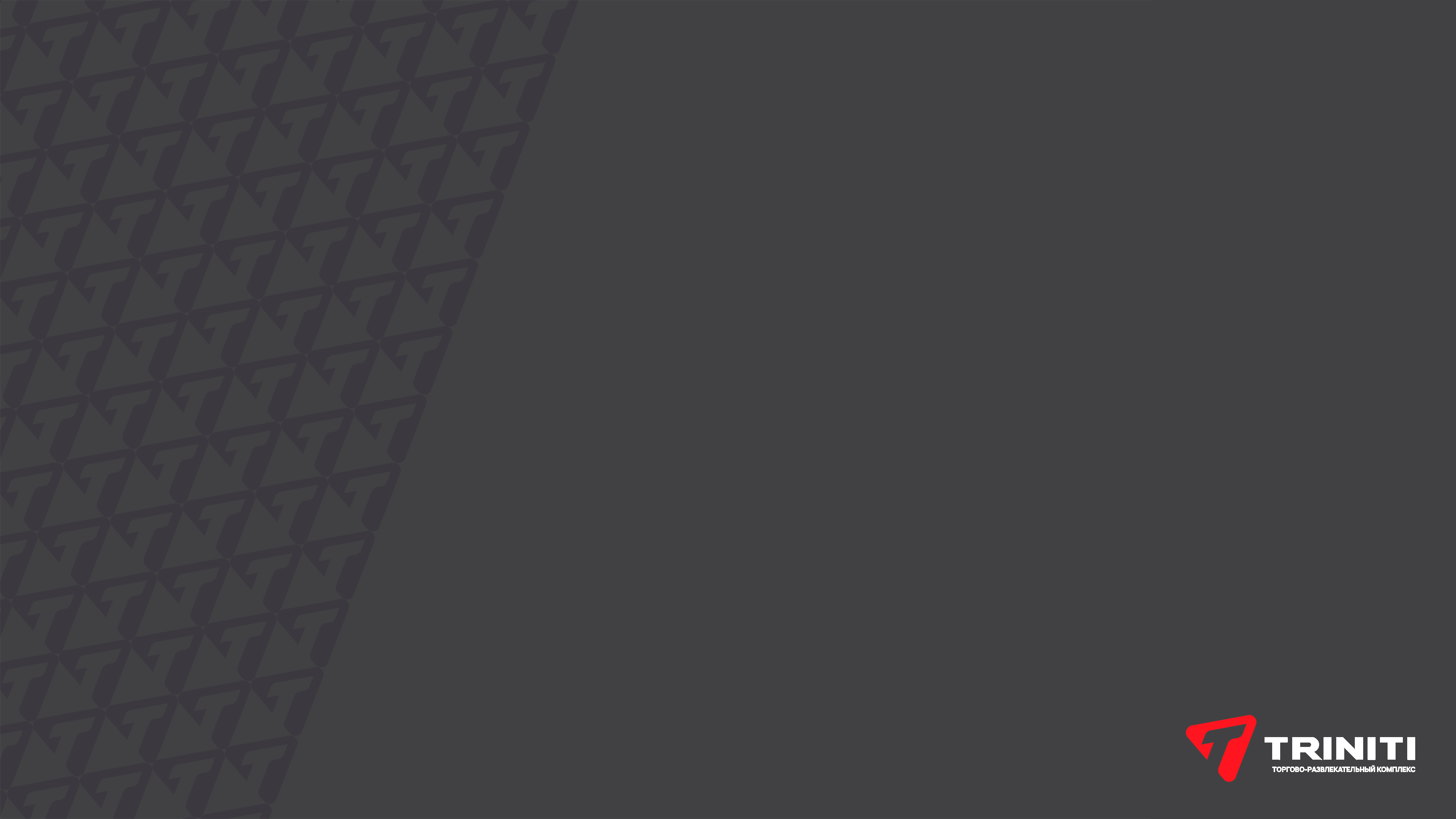 Отдельно стоящая колонна №1
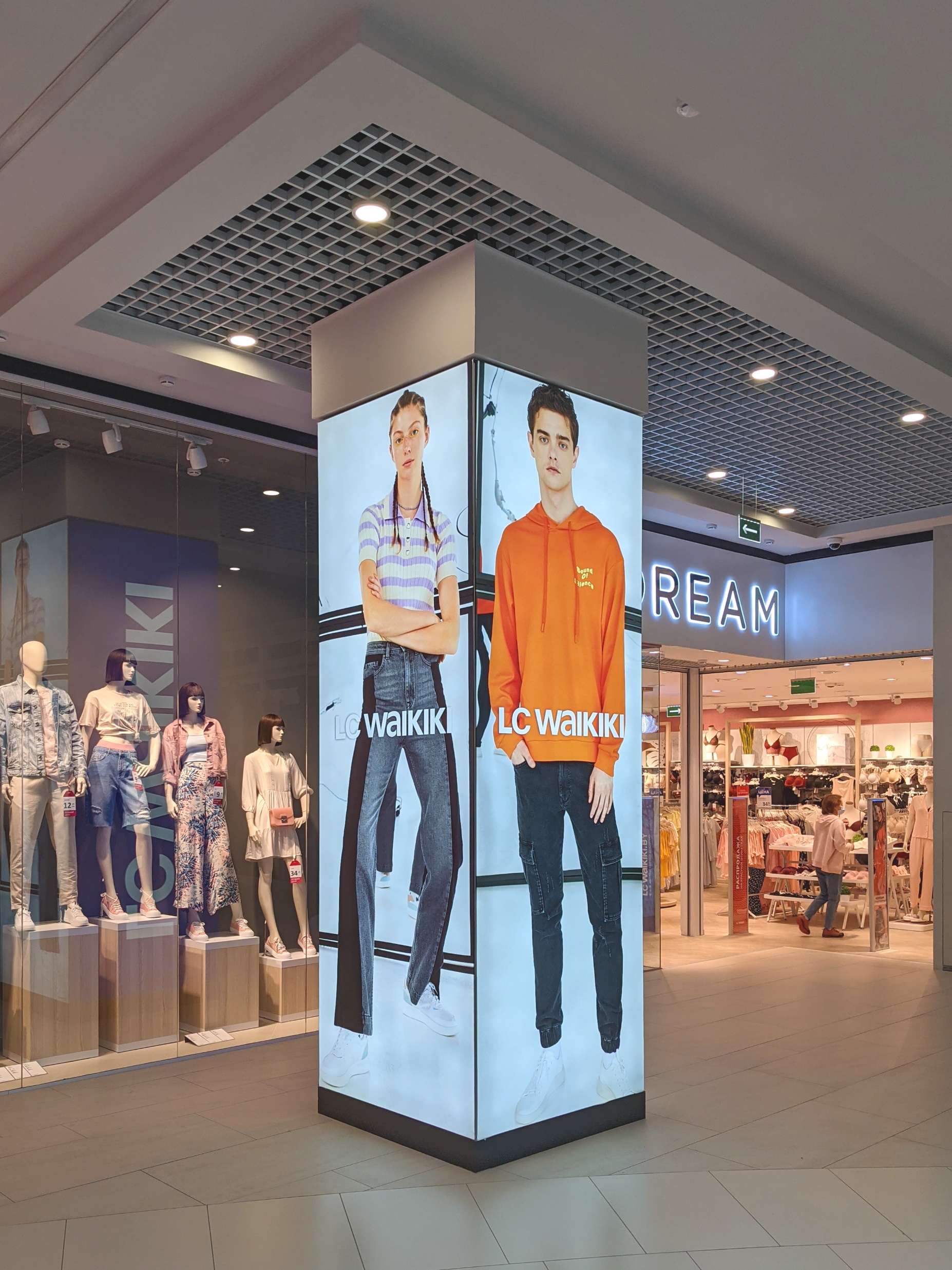 Размер конструкции 3550х1220ммСтоимость размещения : 350 евро + НДСПериод размещения : от 3 месяцев *Макеты предварительно согласовываются с отделом маркетинга ТРК TRINITI
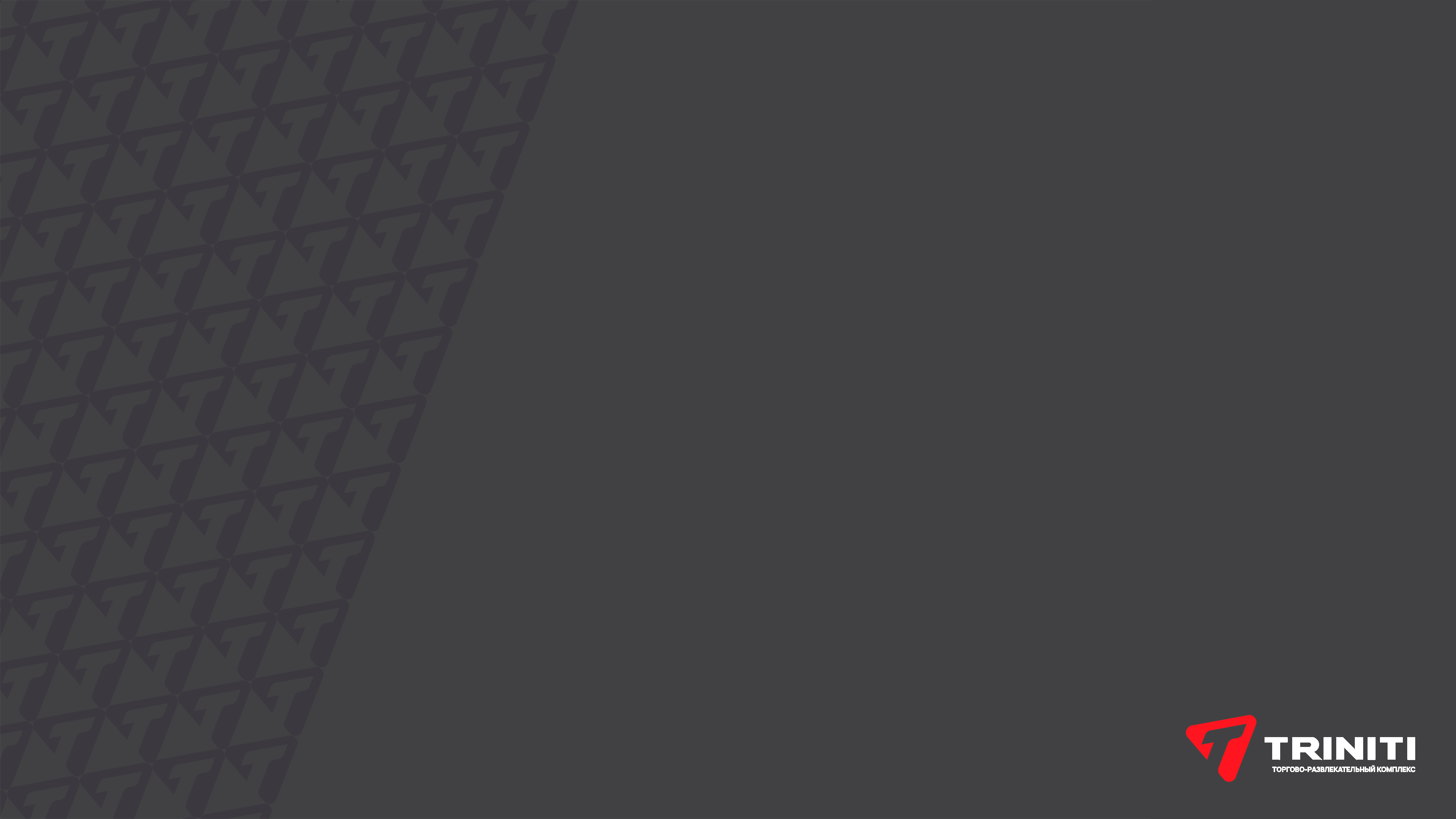 Реклама на большом лайтбоксе №1
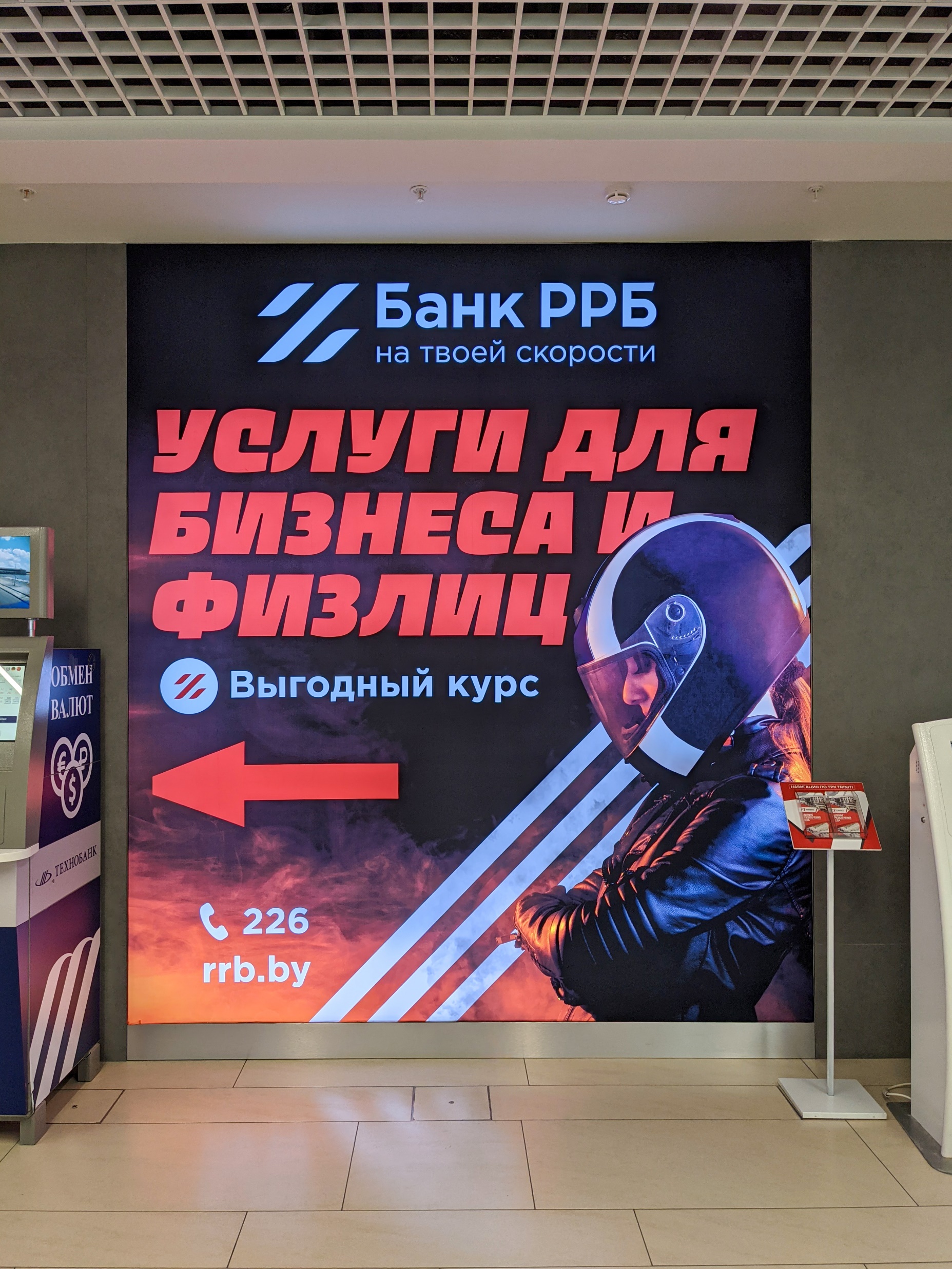 Размер конструкции 3250х3000ммСтоимость размещения : 350 евро + НДСПериод размещения : от 3 месяцев *Макеты предварительно согласовываются с отделом маркетинга ТРК TRINITI
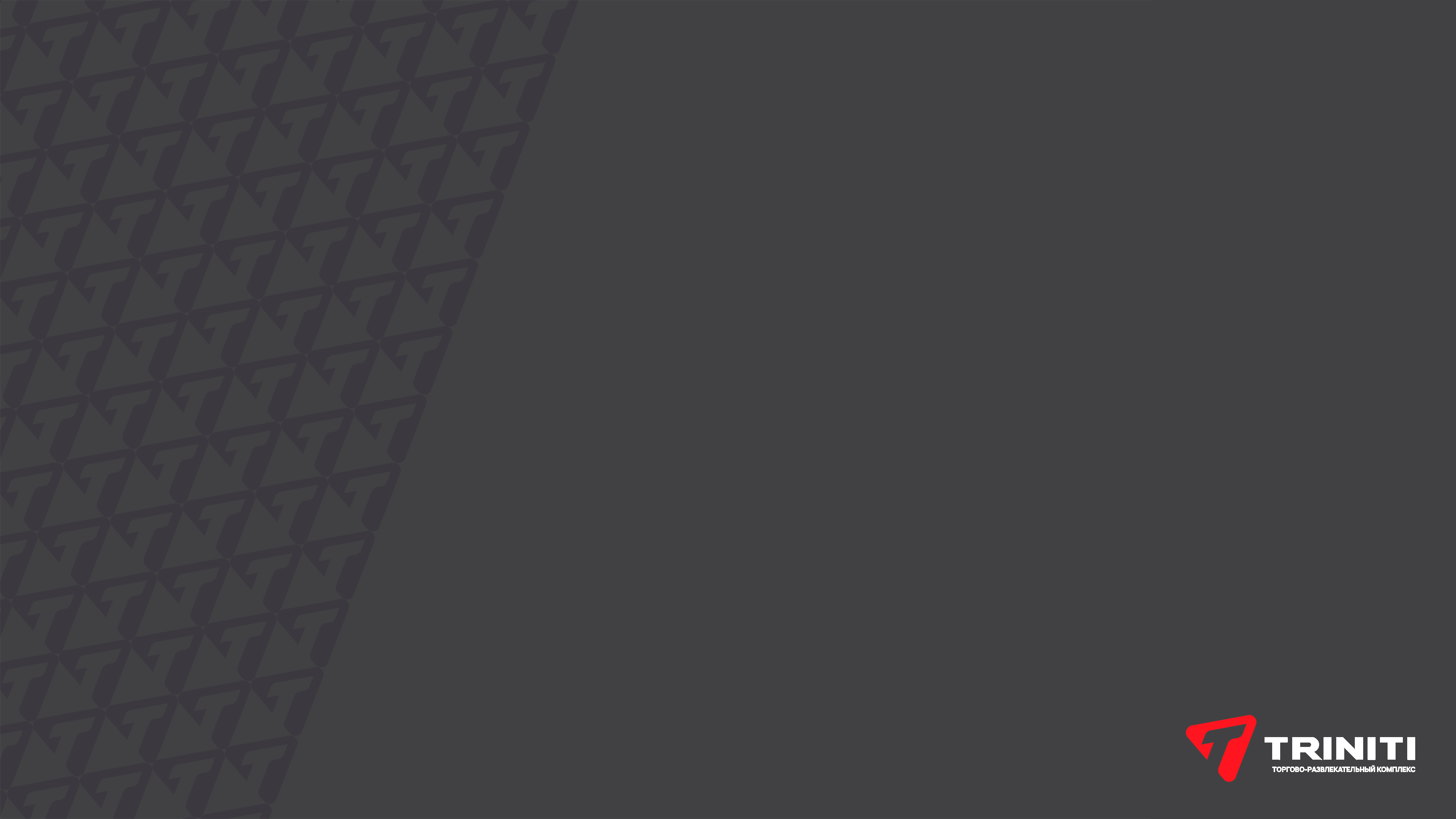 Брендирование траволатора №1
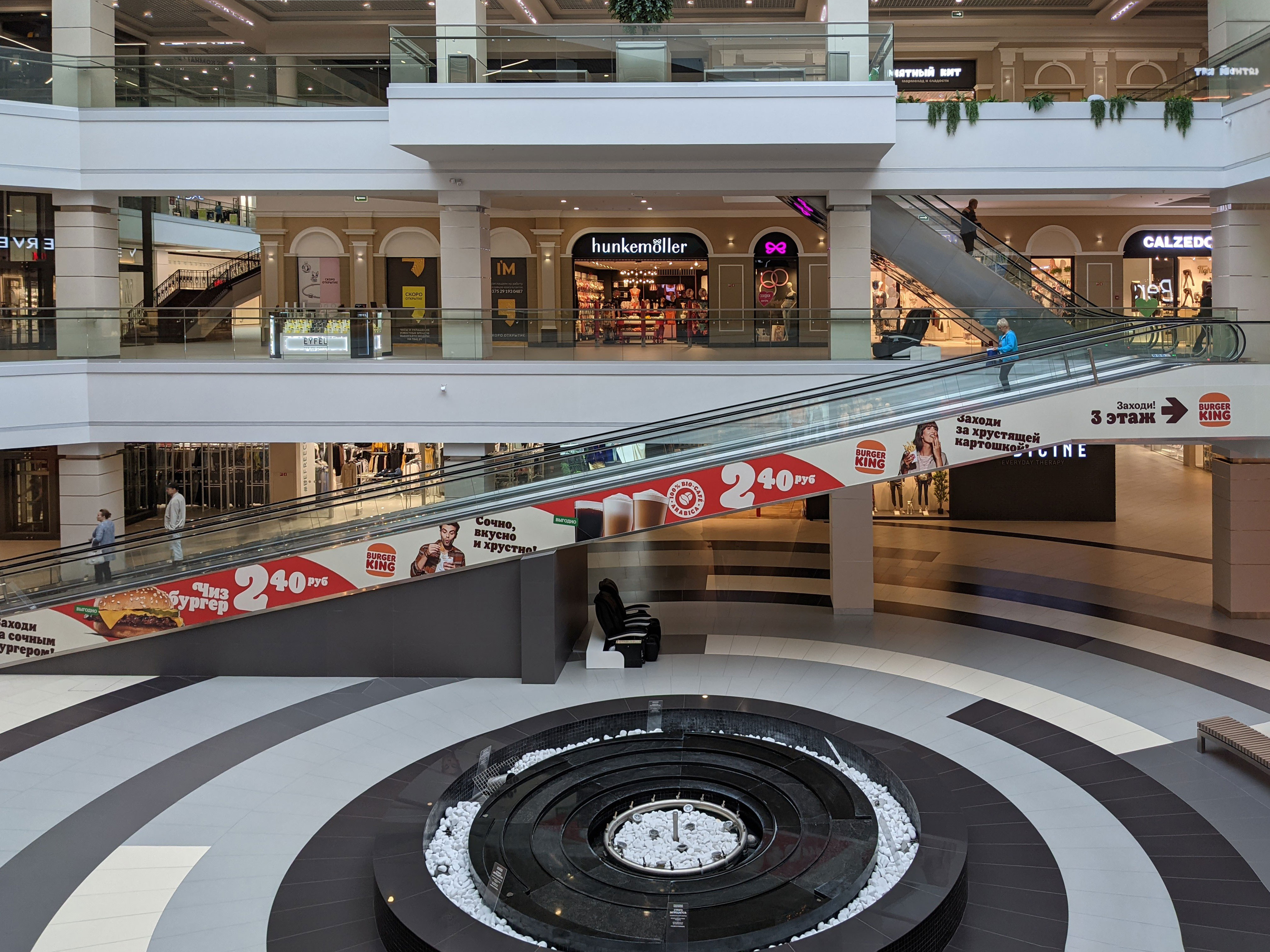 Размер конструкции (одна сторона) 30000х900мм (ориентировочно)
Стоимость размещения : 1300 евро + НДСПериод размещения : от 3 месяцев *Макеты предварительно согласовываются с отделом маркетинга ТРК TRINITI
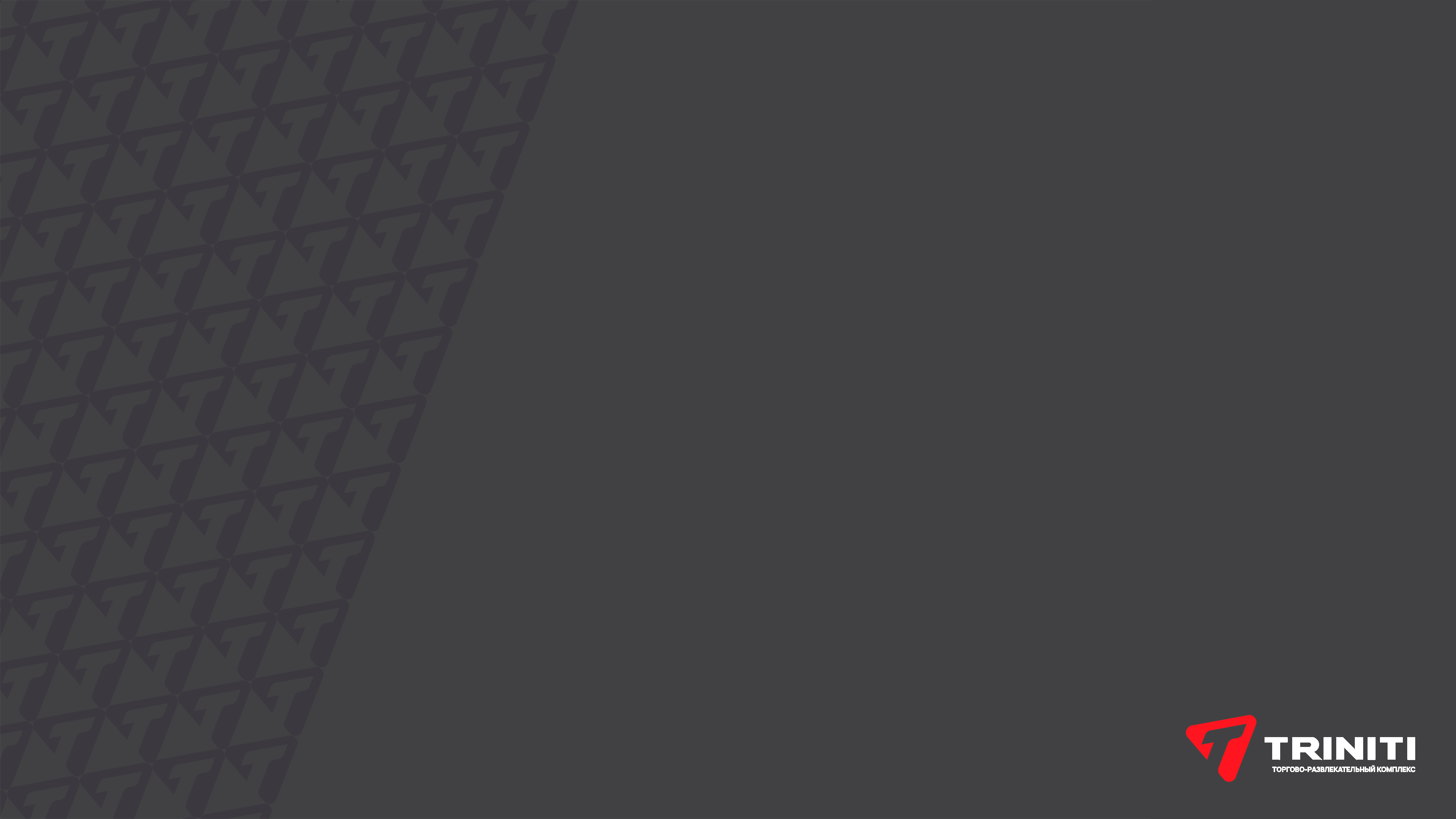 Реклама на лифтовой кабине
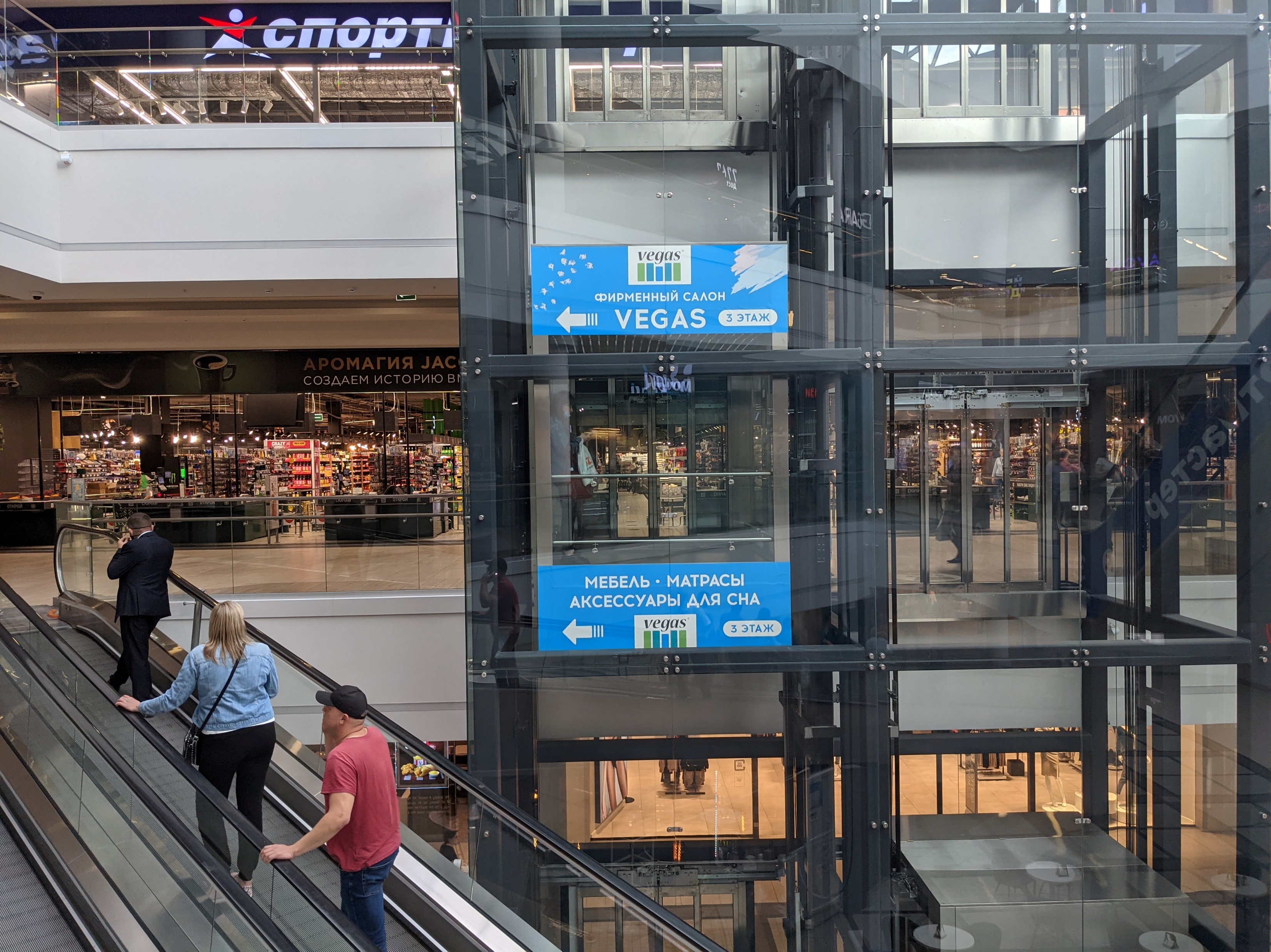 Размер конструкции 2280х800мм (ориентировочно)Стоимость размещения : 500 евро + НДСПериод размещения : от 3 месяцев *Макеты предварительно согласовываются с отделом маркетинга ТРК TRINITI
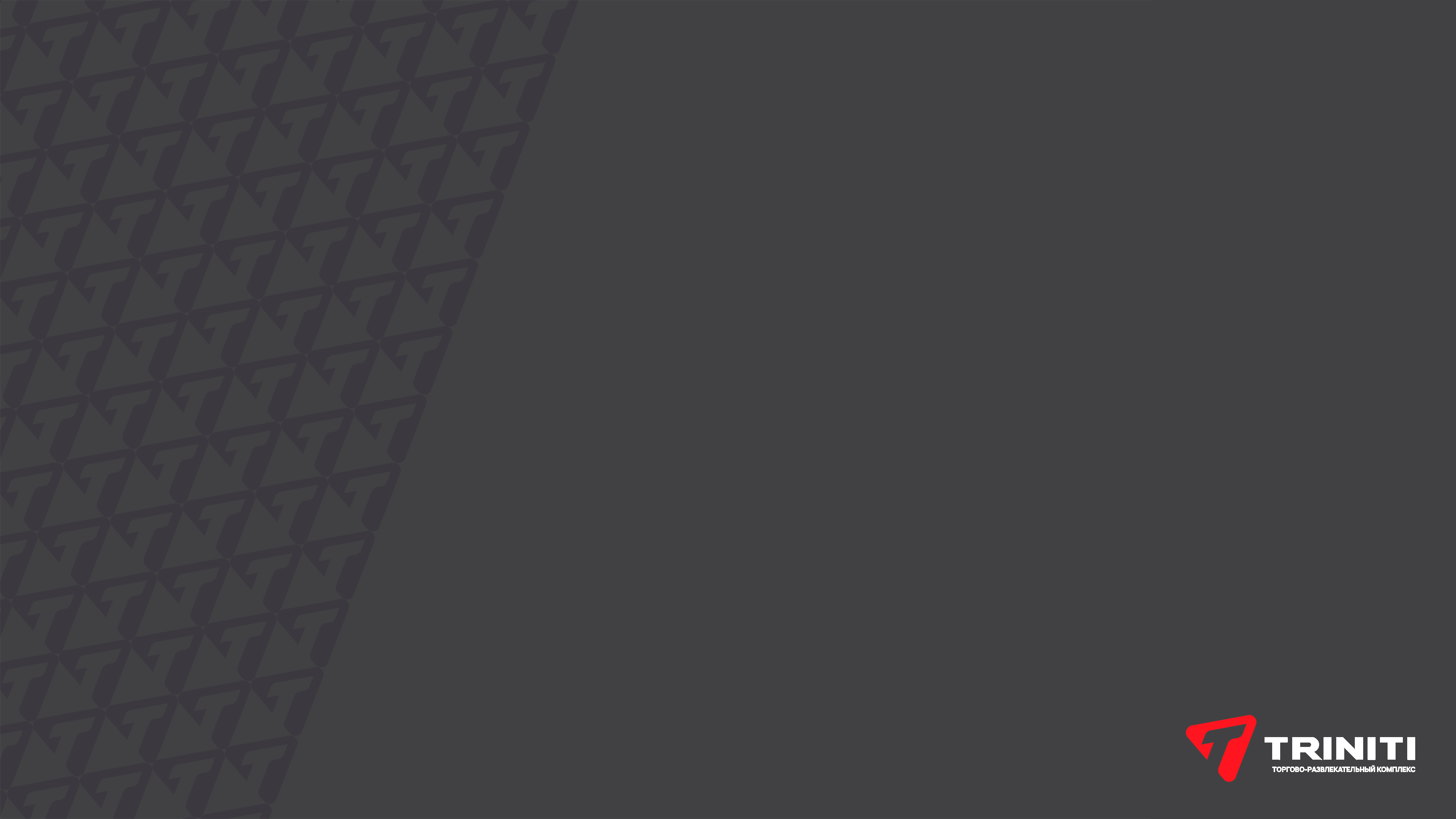 Размещение рекламы на лайтбоксе
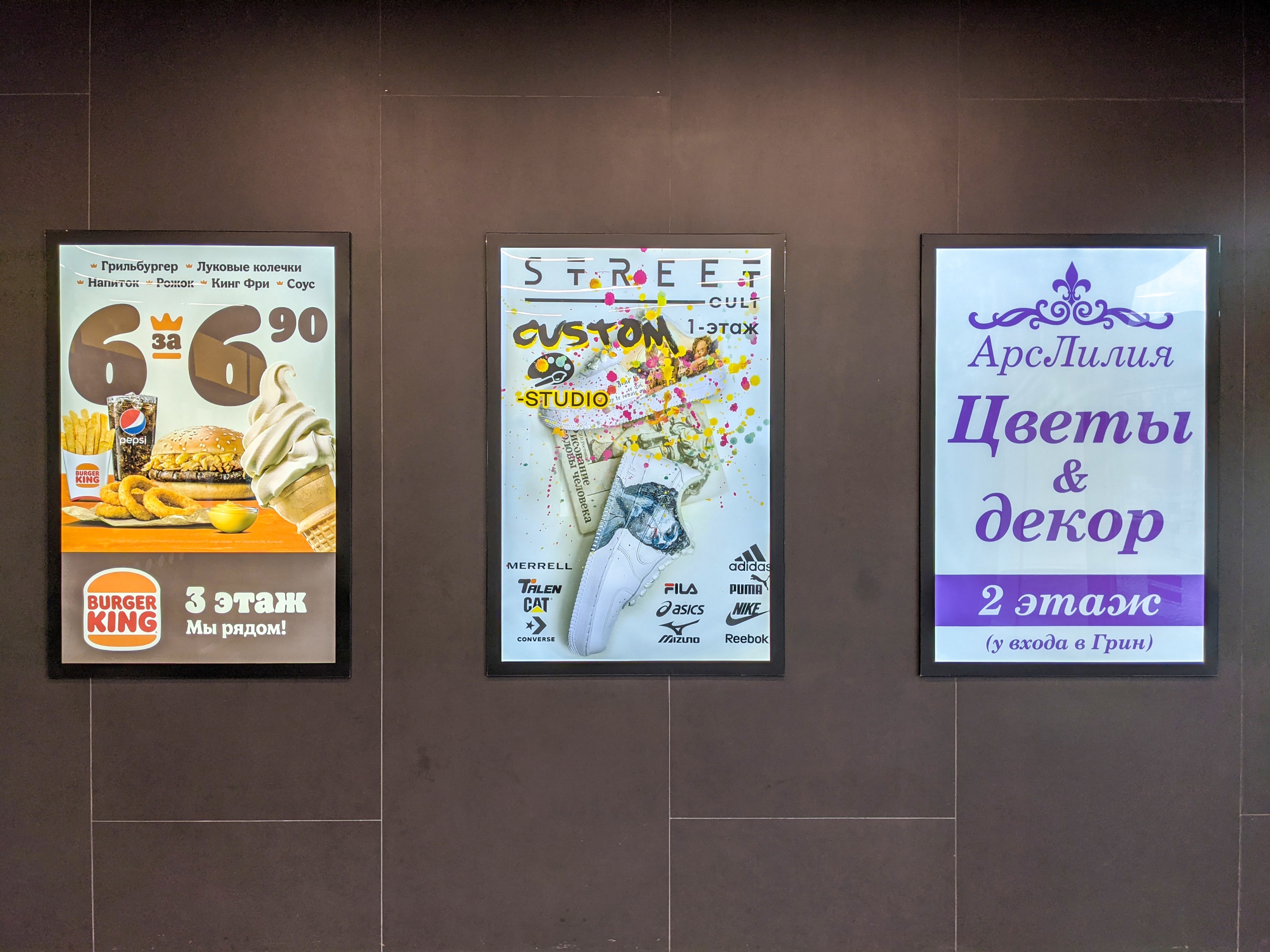 Размер конструкции 1540х1040ммСтоимость размещения : 80 евро + НДСПериод размещения : от 3 месяцев *Макеты предварительно согласовываются с отделом маркетинга ТРК TRINITI
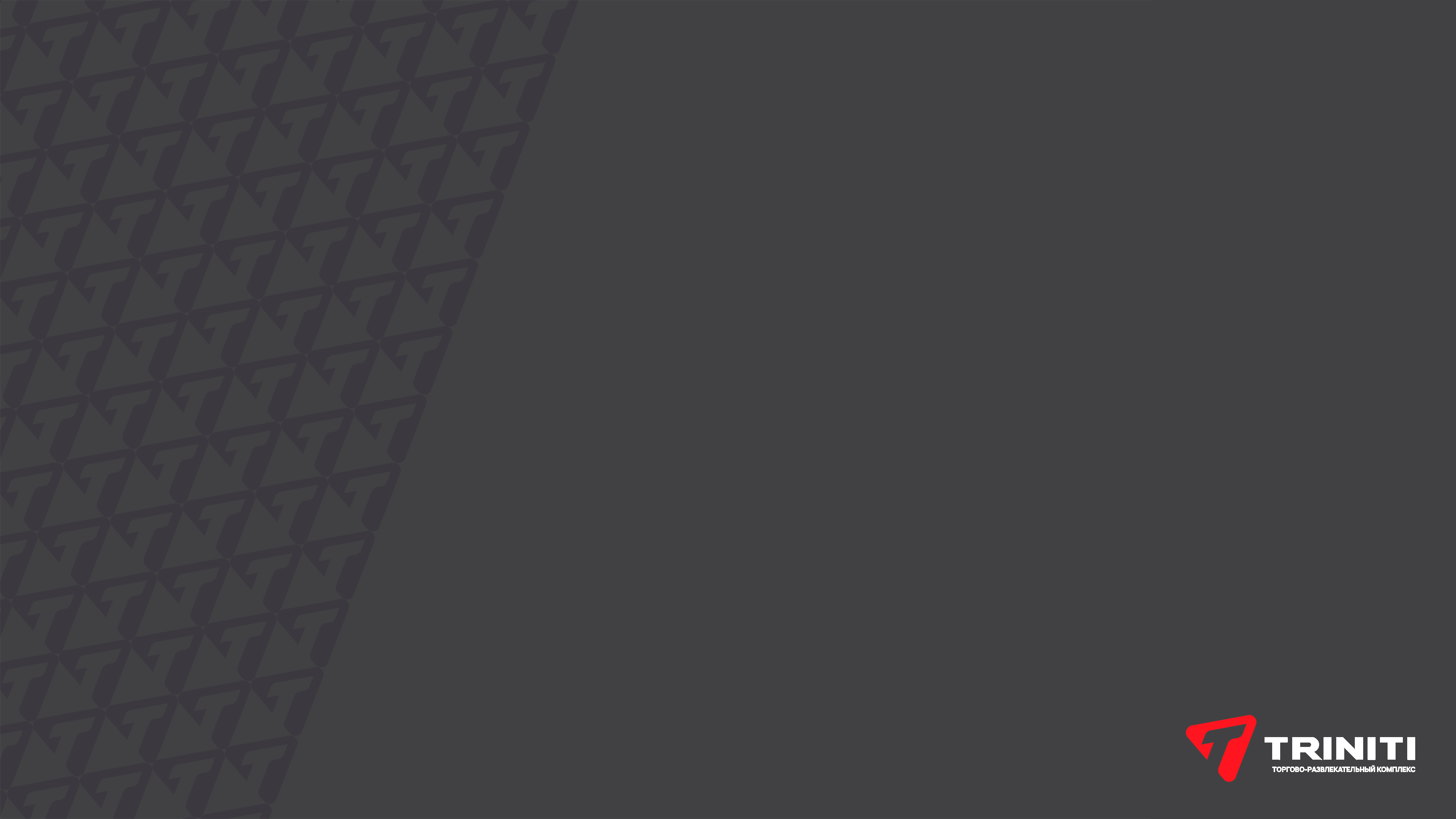 Реклама на револьверных дверях вариант 1: плакаты
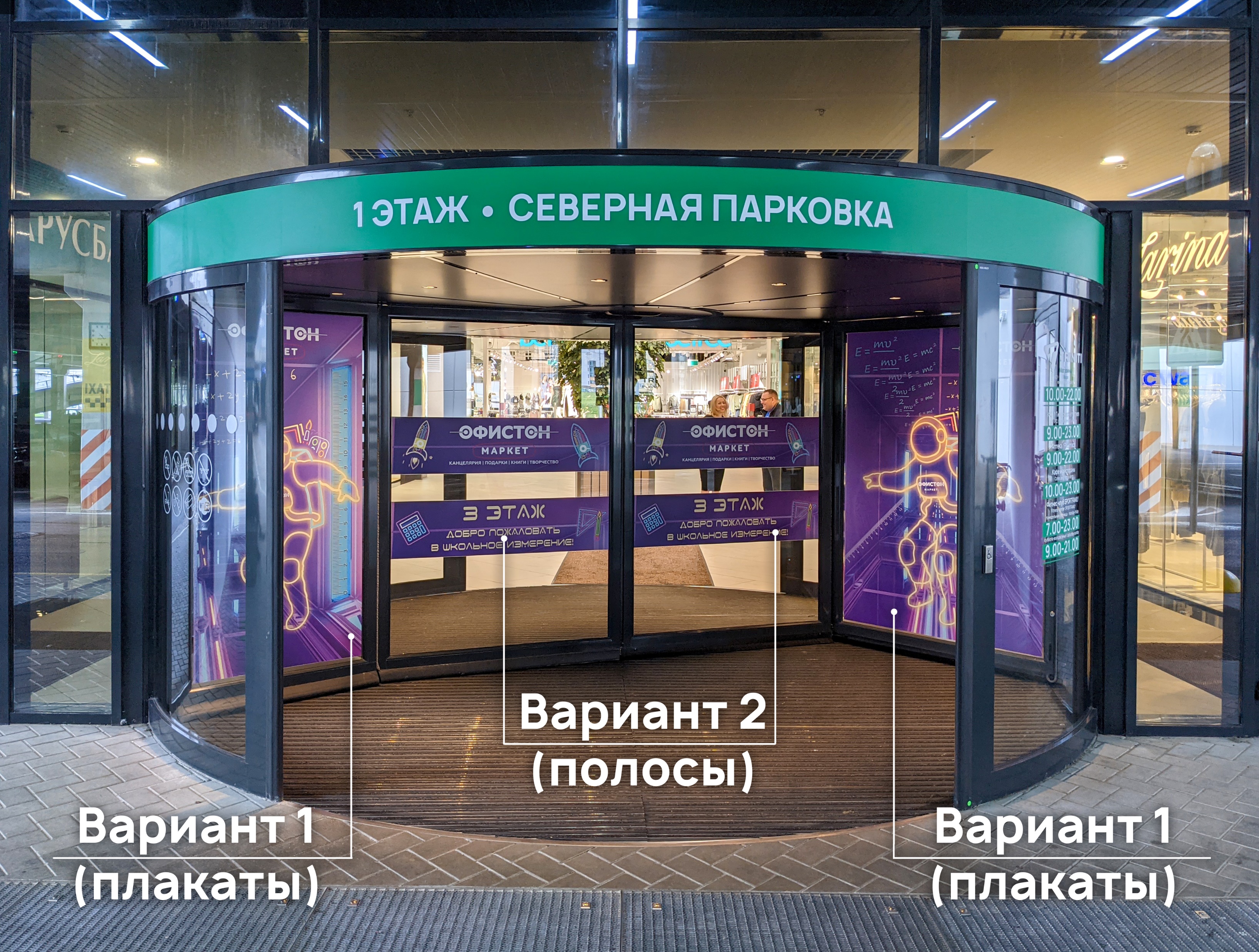 Размеры плакатов: 940х1950мм и 1350х1950ммСтоимость размещения : 600 евро + НДСПериод размещения : от 3 месяцев *Макеты предварительно согласовываются с отделом маркетинга ТРК TRINITI
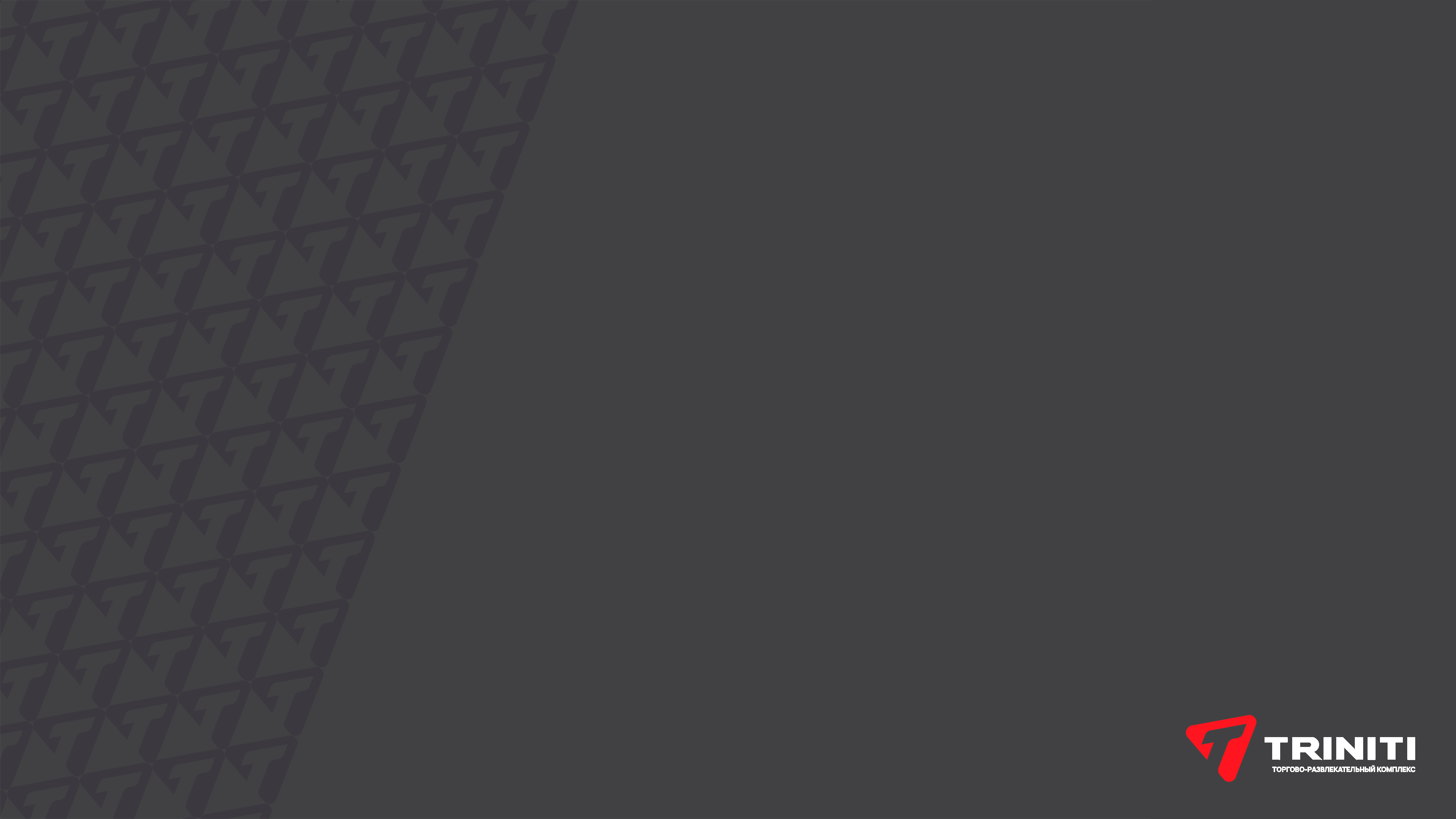 Реклама на револьверных дверях вариант 2: полосы
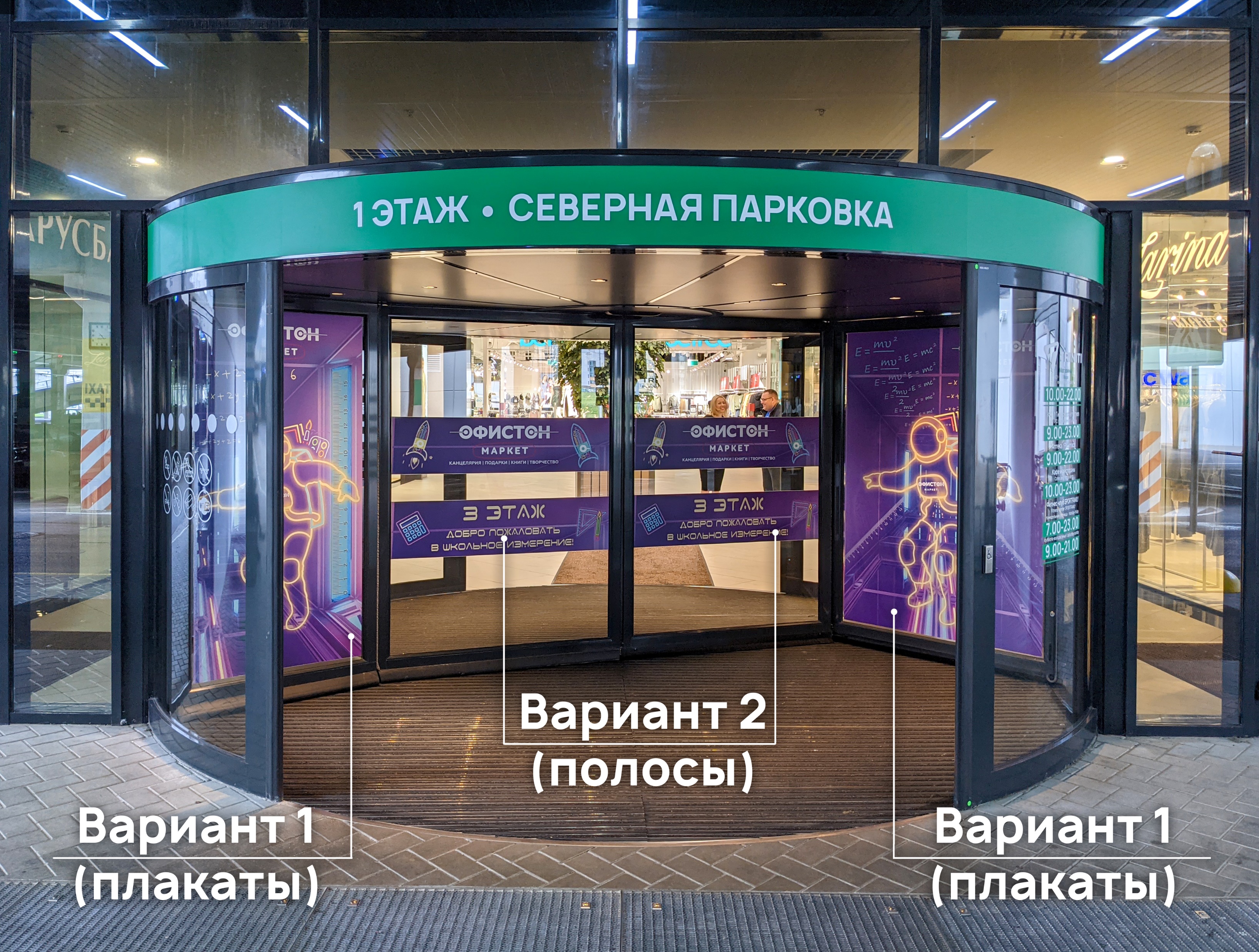 Размеры полос: 1360х340ммСтоимость размещения : 300 евро + НДСПериод размещения : от 3 месяцев *Макеты предварительно согласовываются с отделом маркетинга ТРК TRINITI
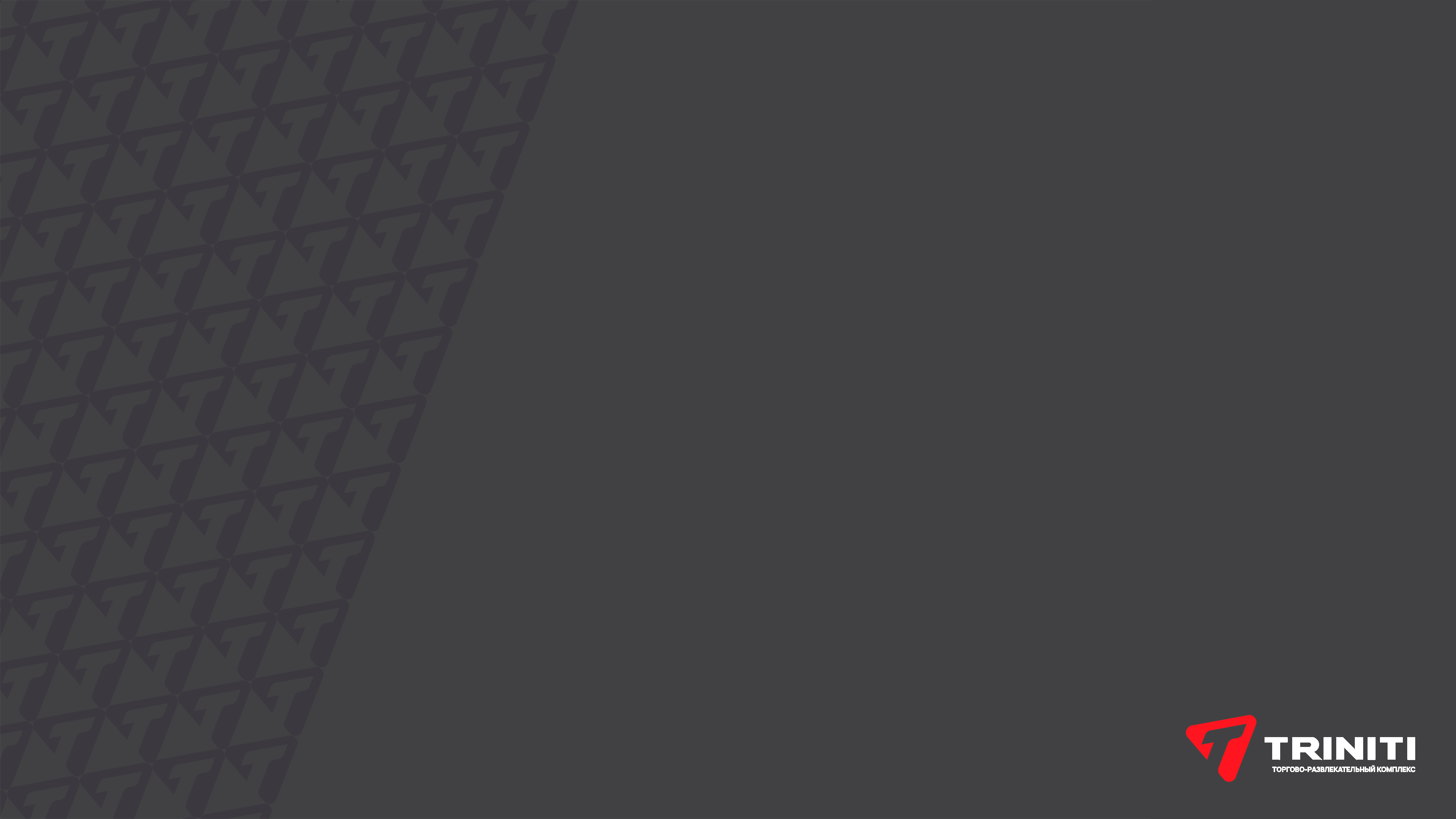 Размещение рекламы на угловых колоннах
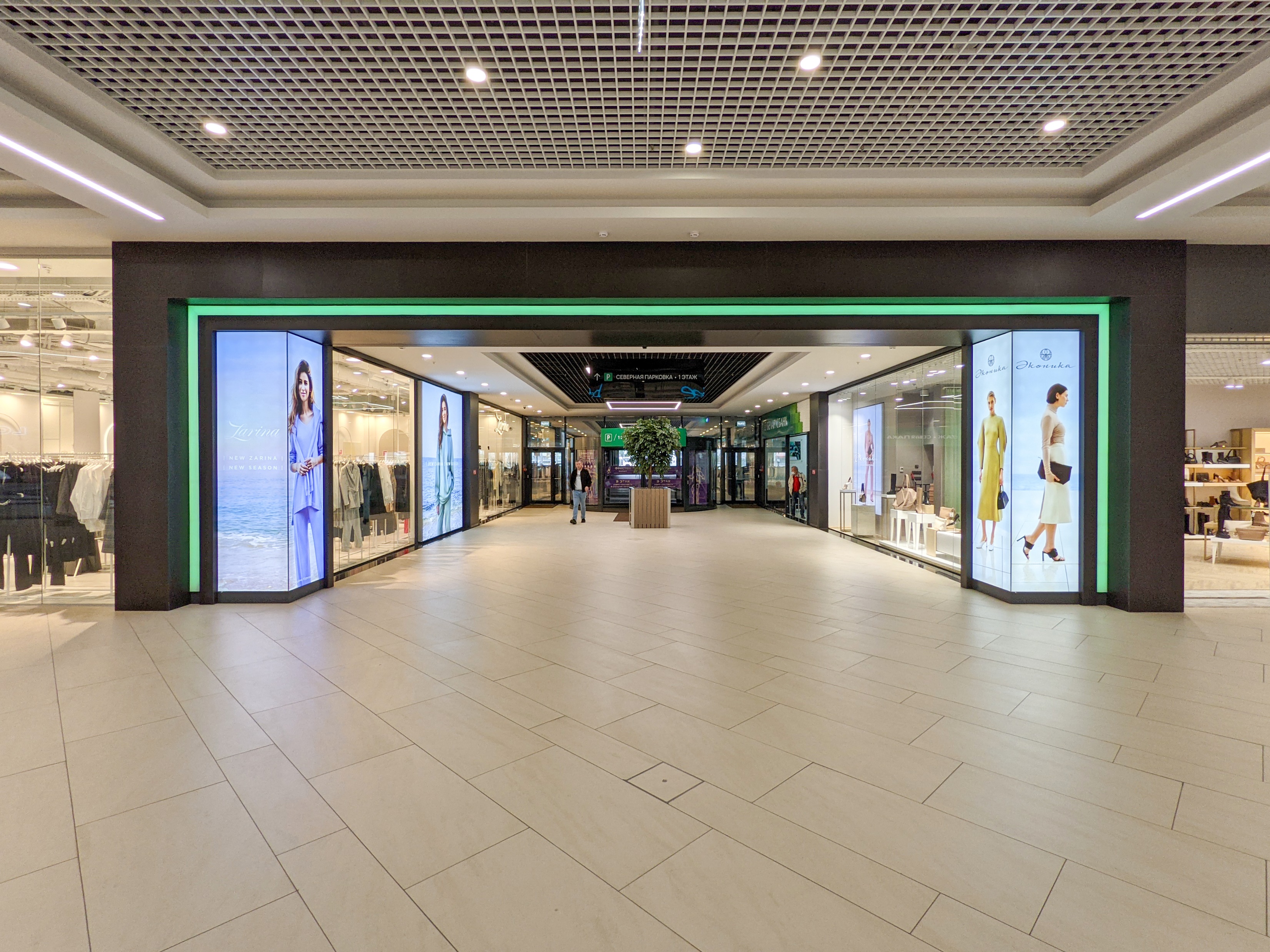 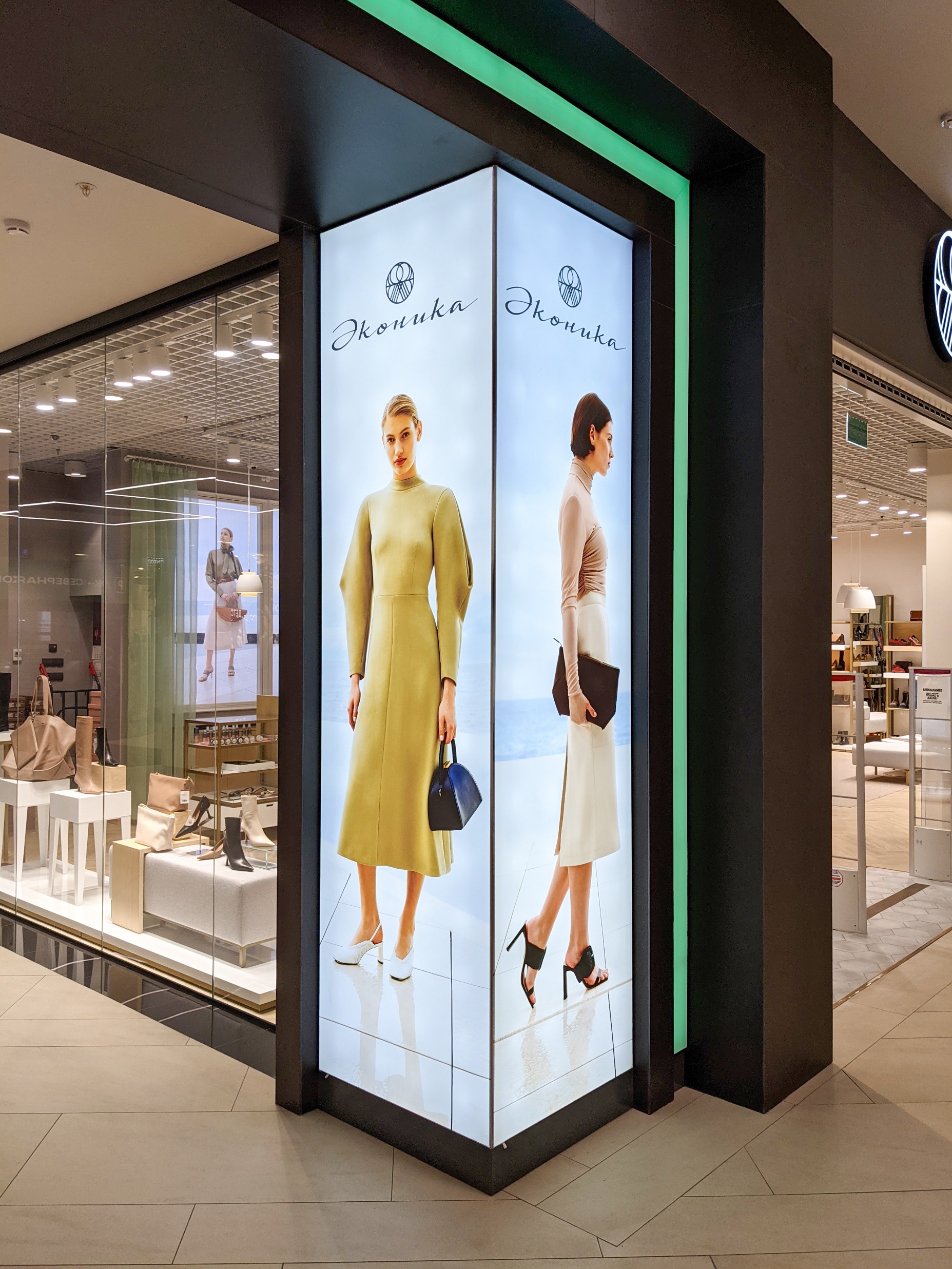 Размер конструкции 3100х800ммСтоимость размещения : 170 евро + НДСПериод размещения : от 3 месяцев *Макеты предварительно согласовываются с отделом маркетинга ТРК TRINITI
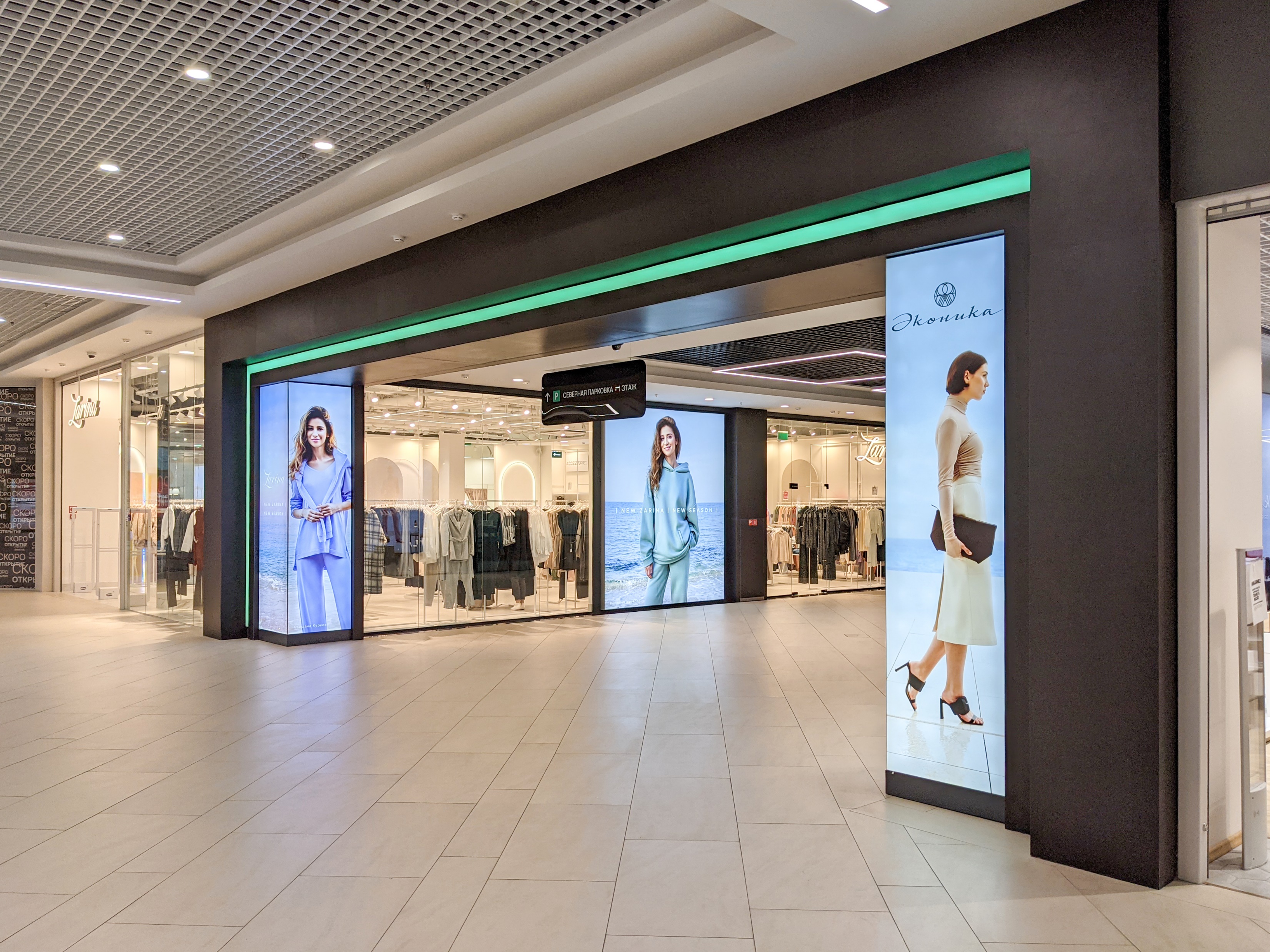 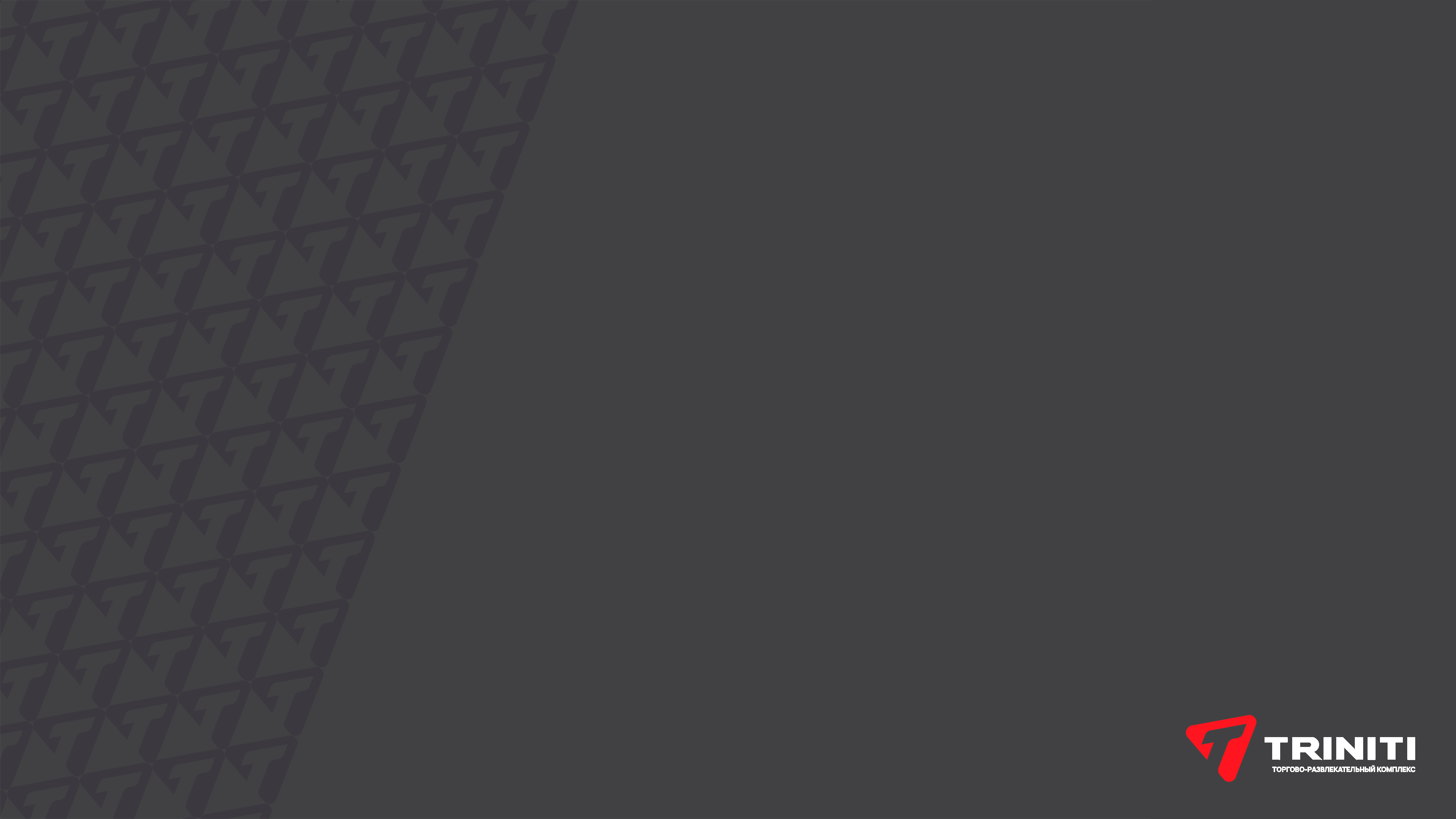 Отдельно стоящая колонна №2
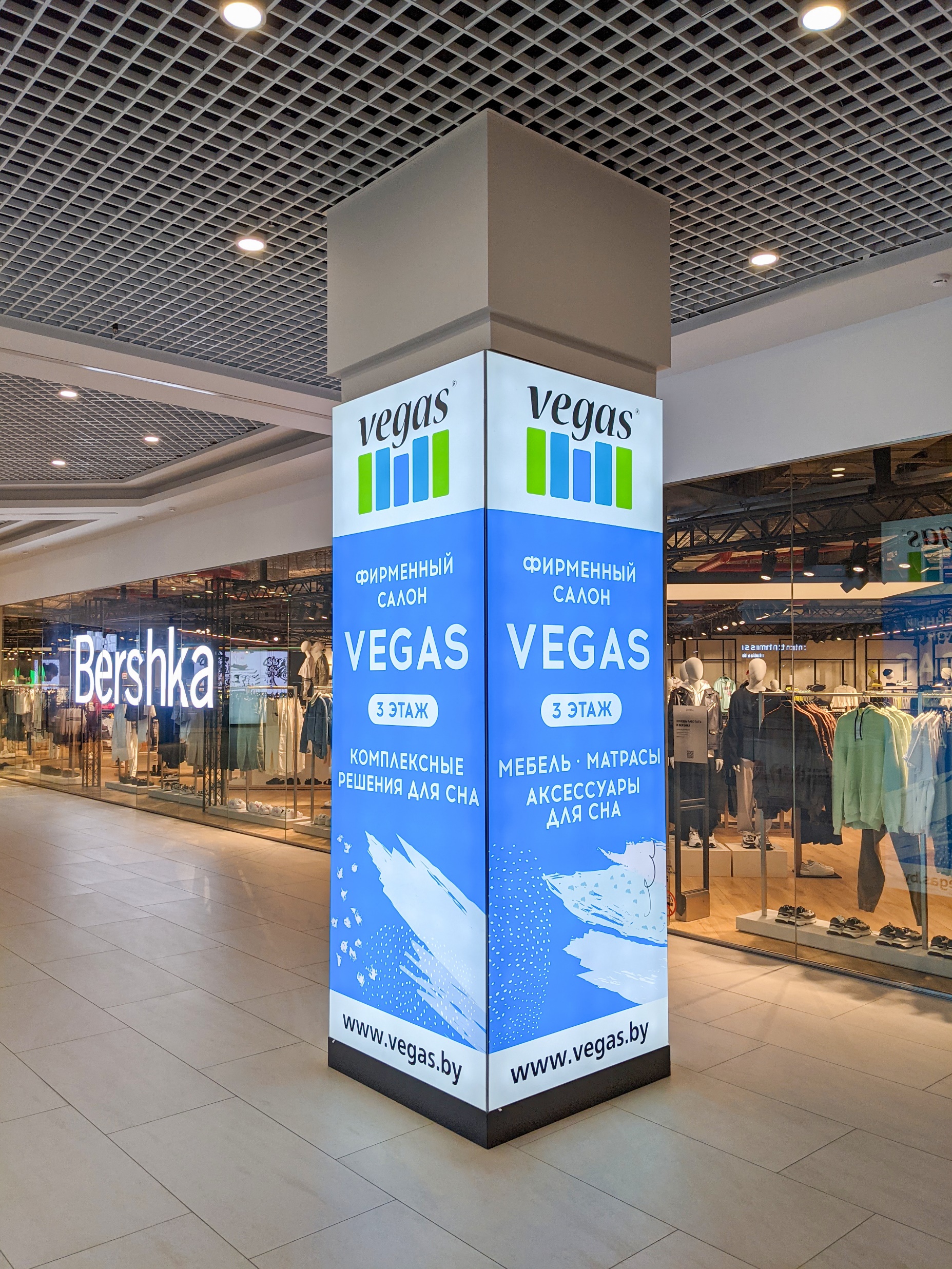 Размер конструкции 1155х3115ммСтоимость размещения : 350 евро + НДСПериод размещения : от 3 месяцев *Макеты предварительно согласовываются с отделом маркетинга ТРК TRINITI
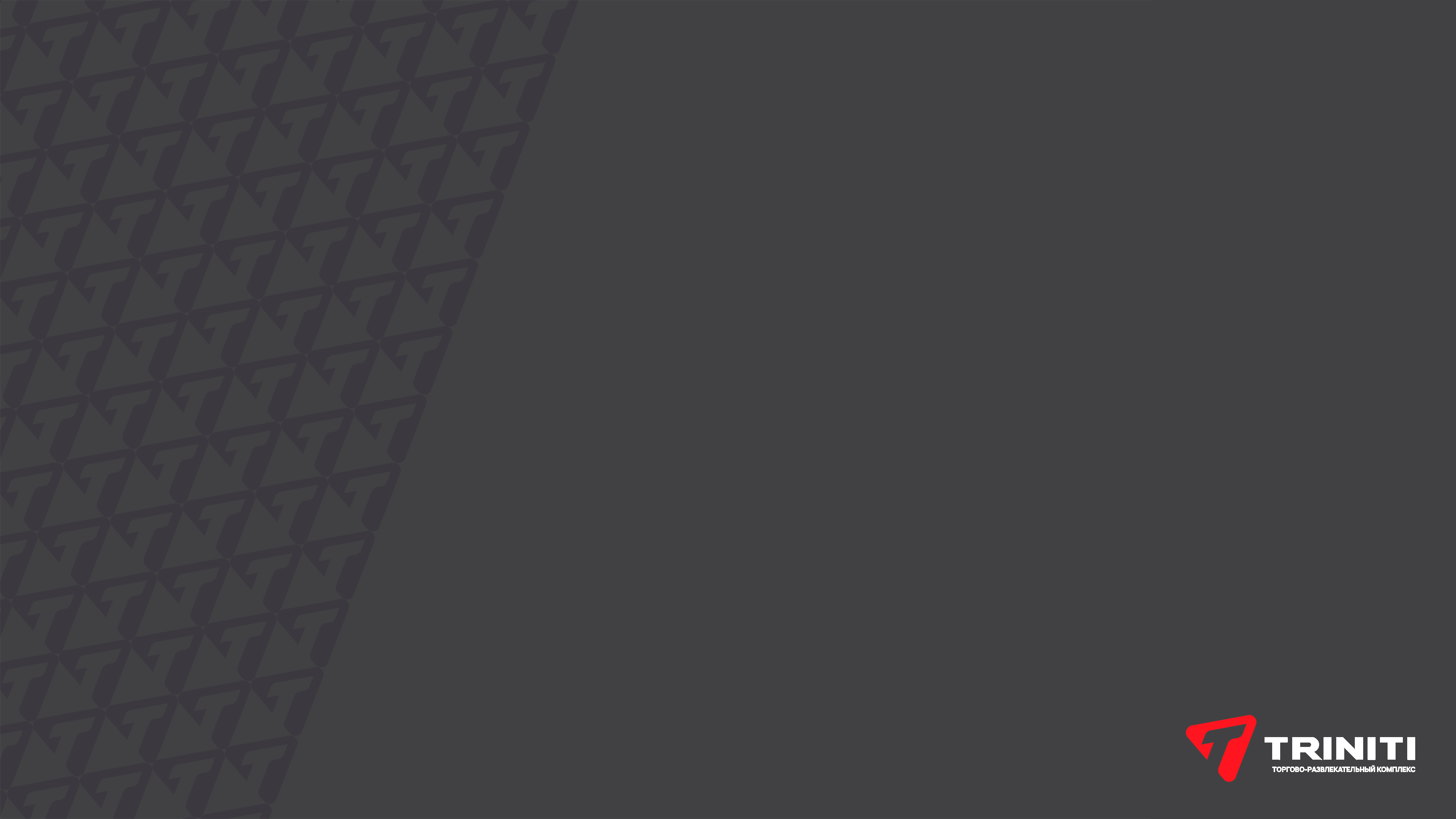 Реклама на большом лайтбоксе №2
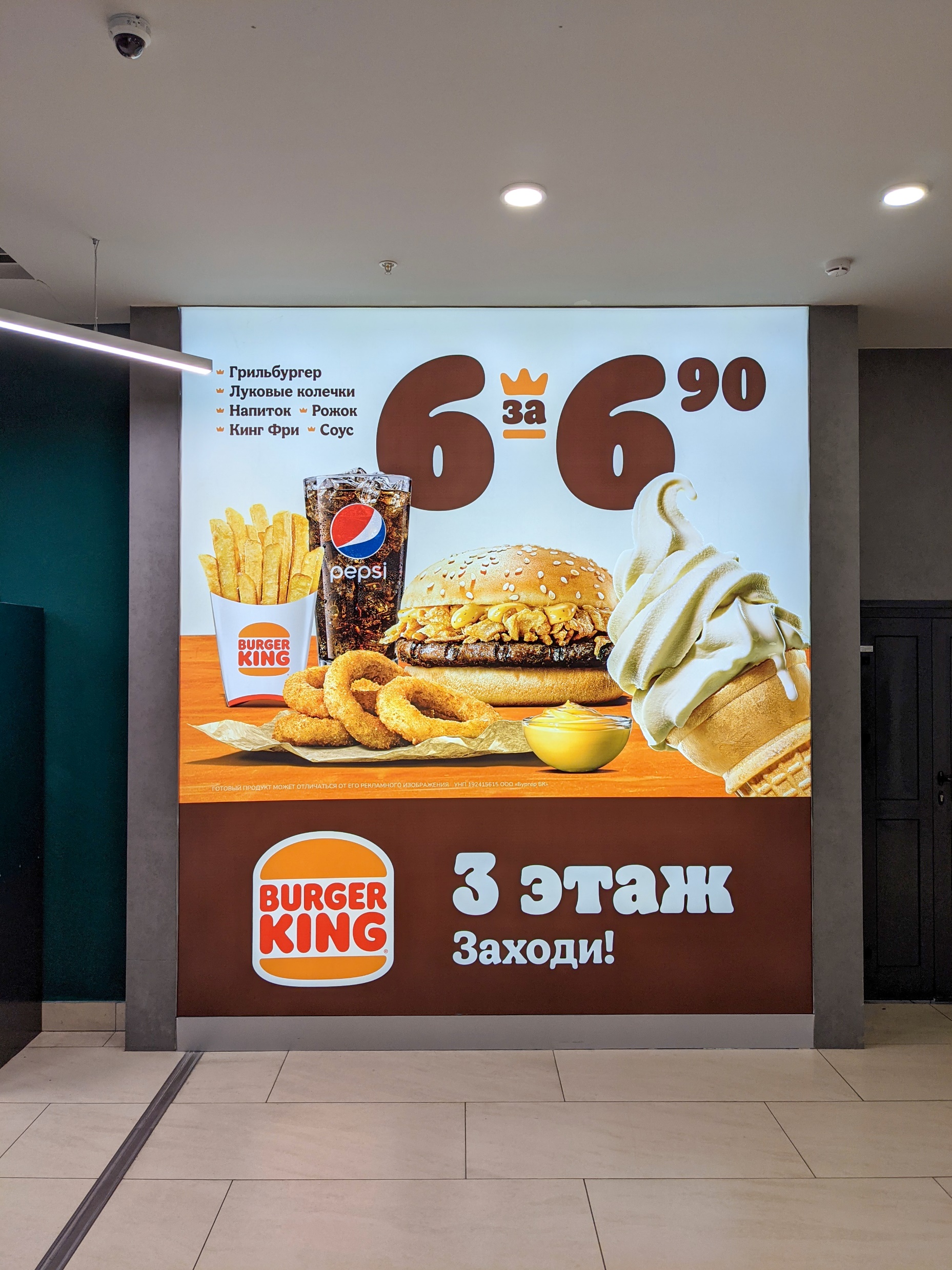 Размер конструкции 2900х3200ммСтоимость размещения : 350 евро + НДСПериод размещения : от 3 месяцев *Макеты предварительно согласовываются с отделом маркетинга ТРК TRINITI
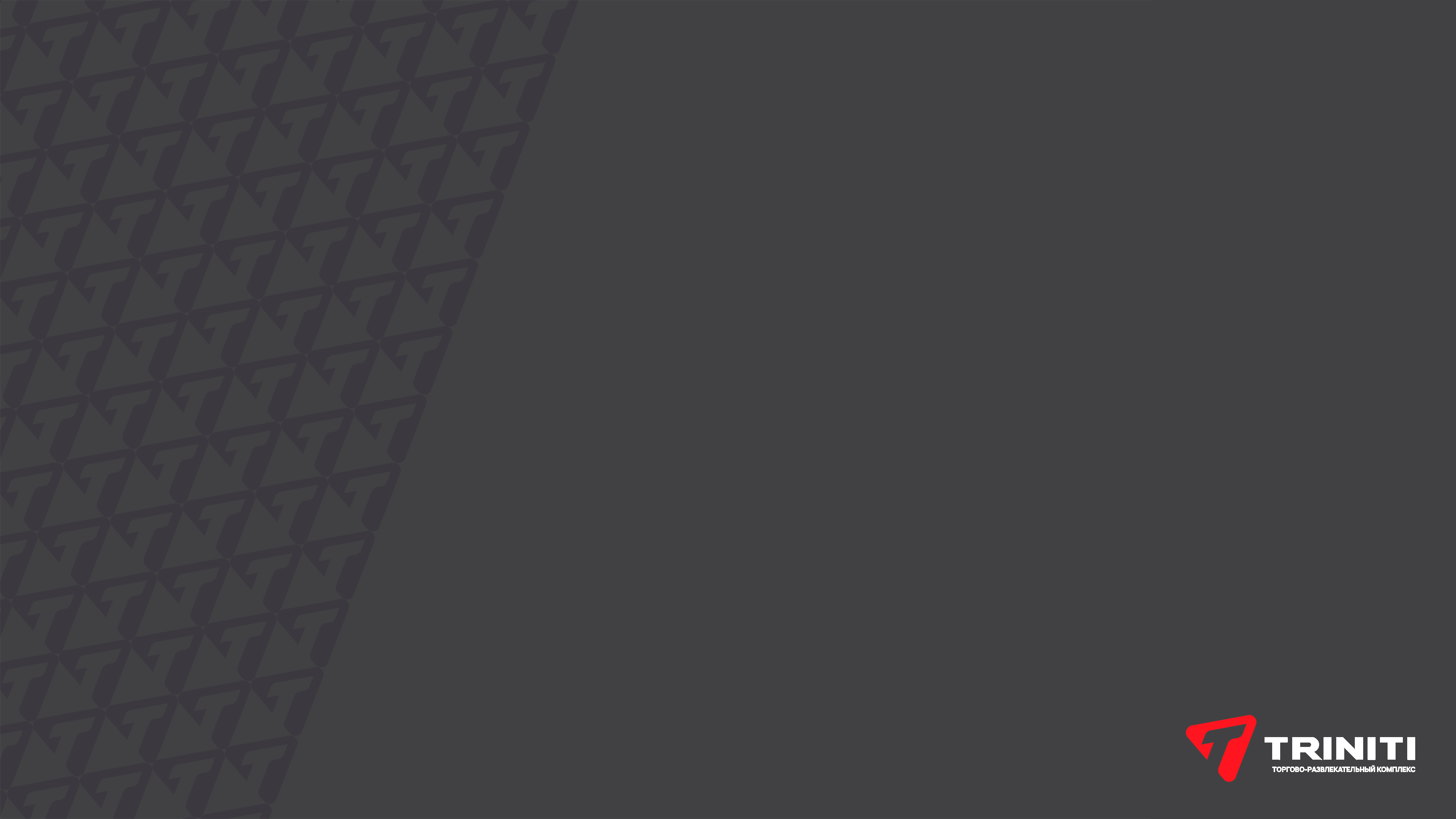 Брендирование эскалатора №1
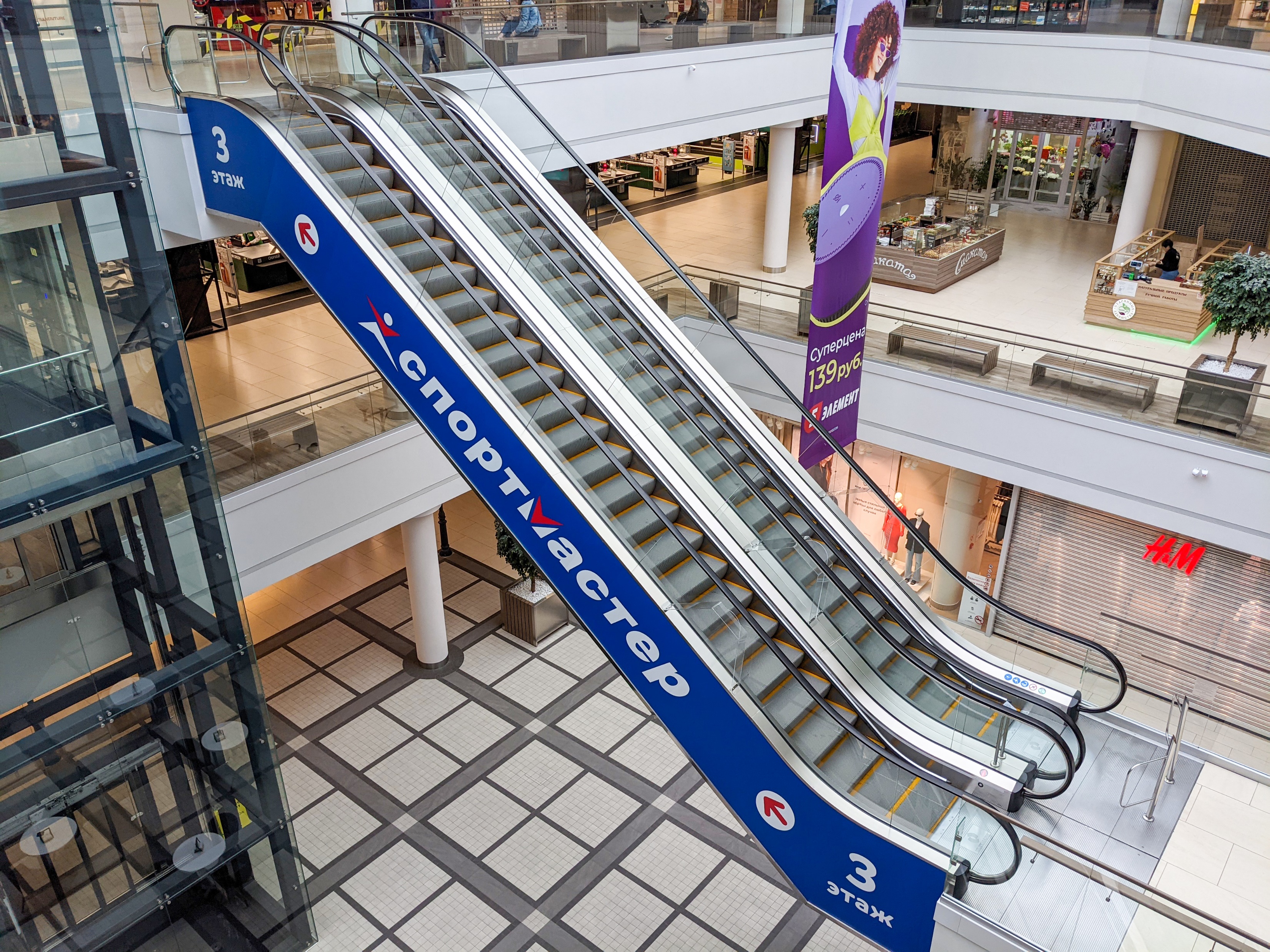 Размер конструкции (одна сторона) 30000х900мм (ориентировочно)Стоимость размещения : 1300 евро + НДСПериод размещения : от 3 месяцев *Макеты предварительно согласовываются с отделом маркетинга ТРК TRINITI
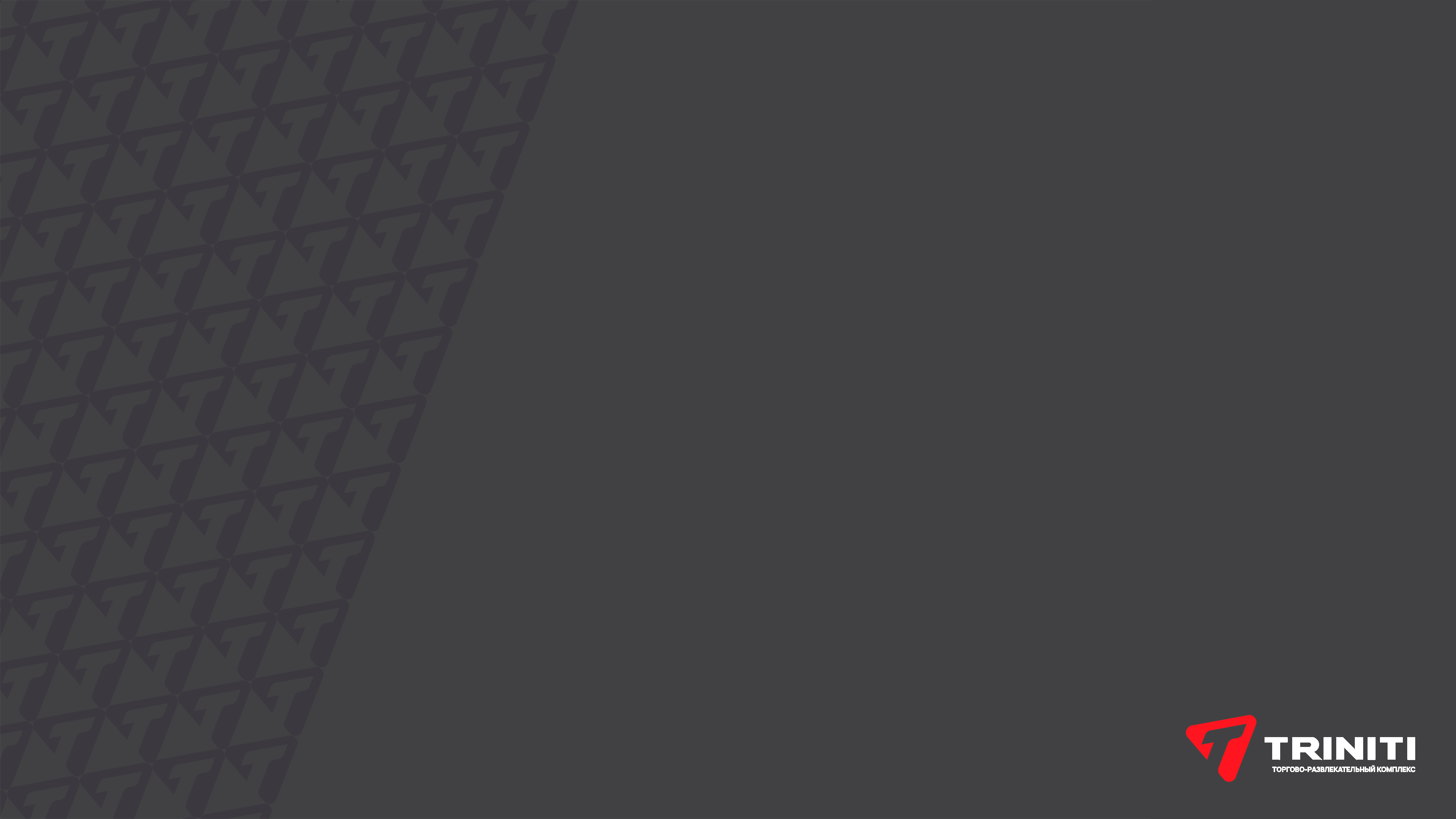 Реклама на подвесном баннере №1
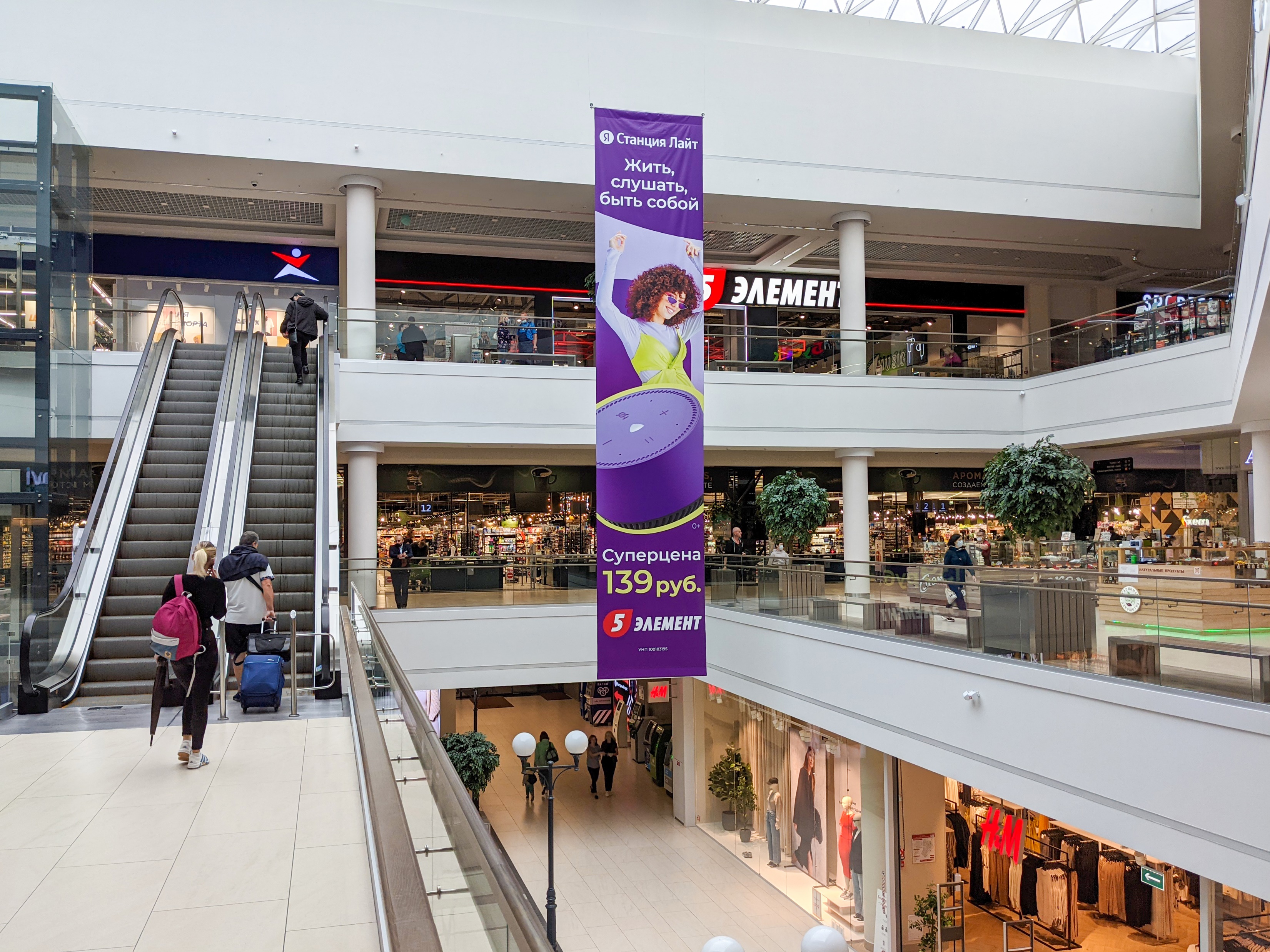 Размер конструкции 10000х2000ммСтоимость размещения : 1300 евро + НДСПериод размещения : от 3 месяцев *Макеты предварительно согласовываются с отделом маркетинга ТРК TRINITI
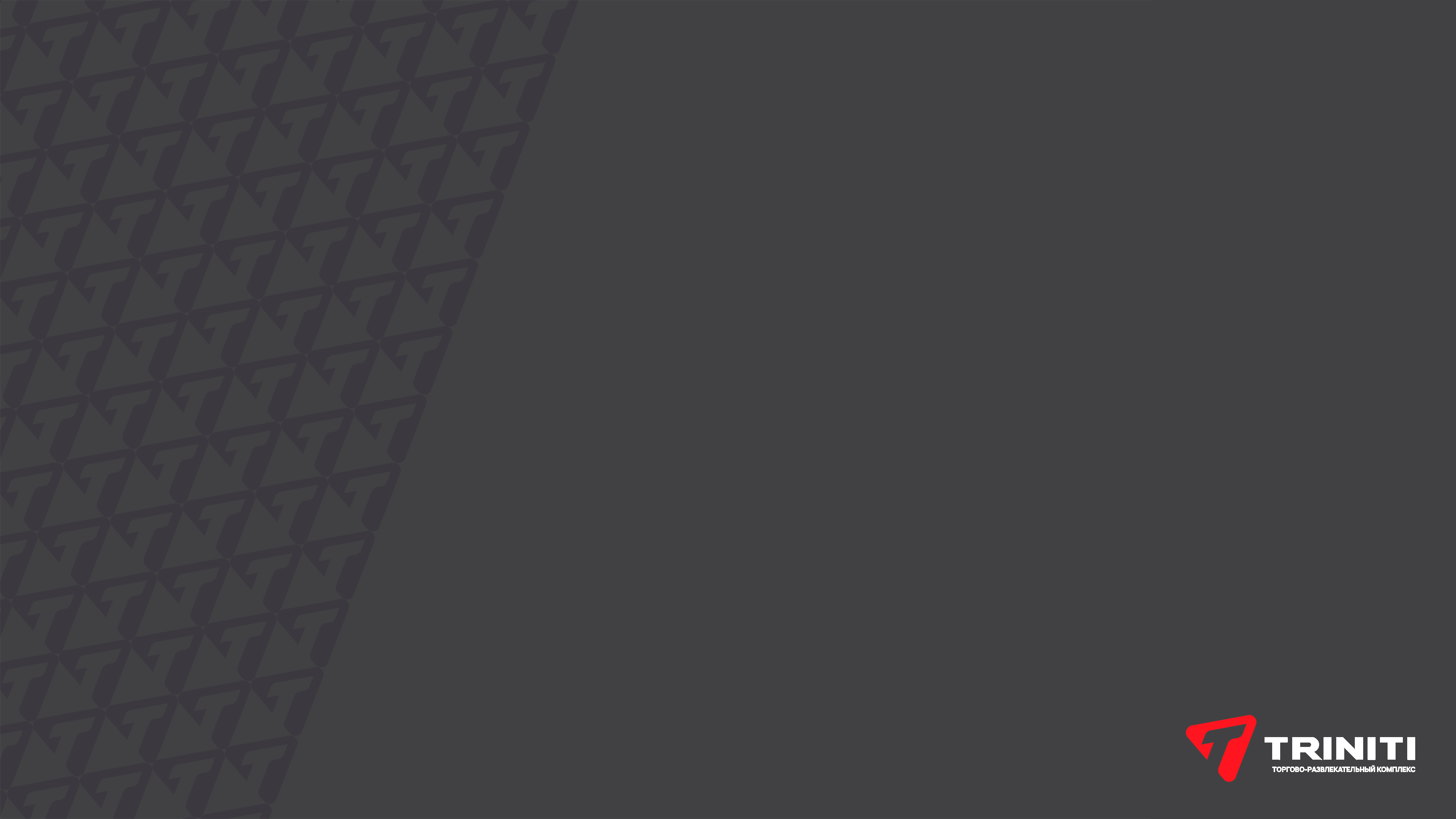 Реклама на подвесном баннере №2, №3
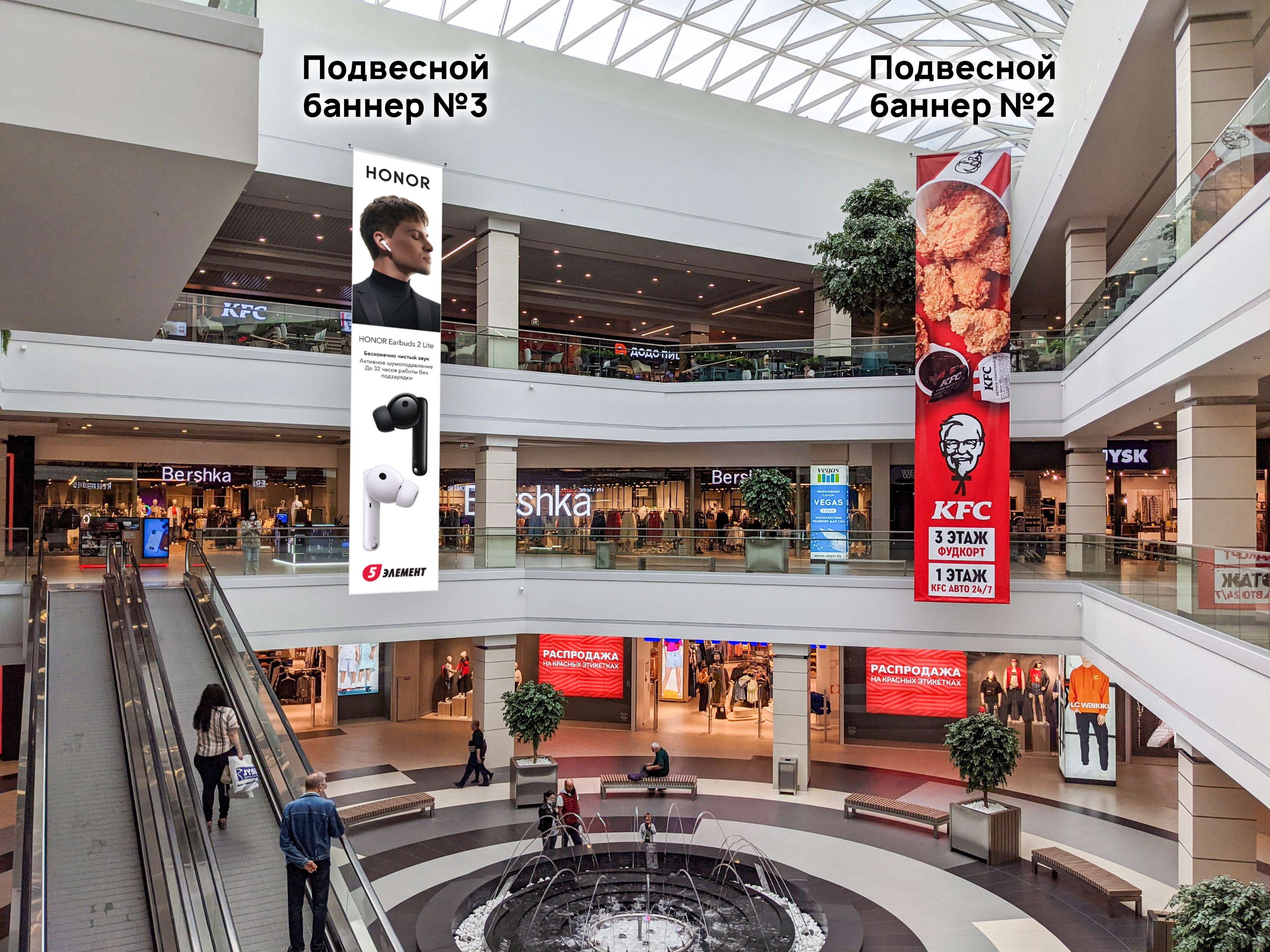 Размер конструкции 10000х2000ммСтоимость размещения : 1300 евро + НДСПериод размещения : от 3 месяцев *Макеты предварительно согласовываются с отделом маркетинга ТРК TRINITI
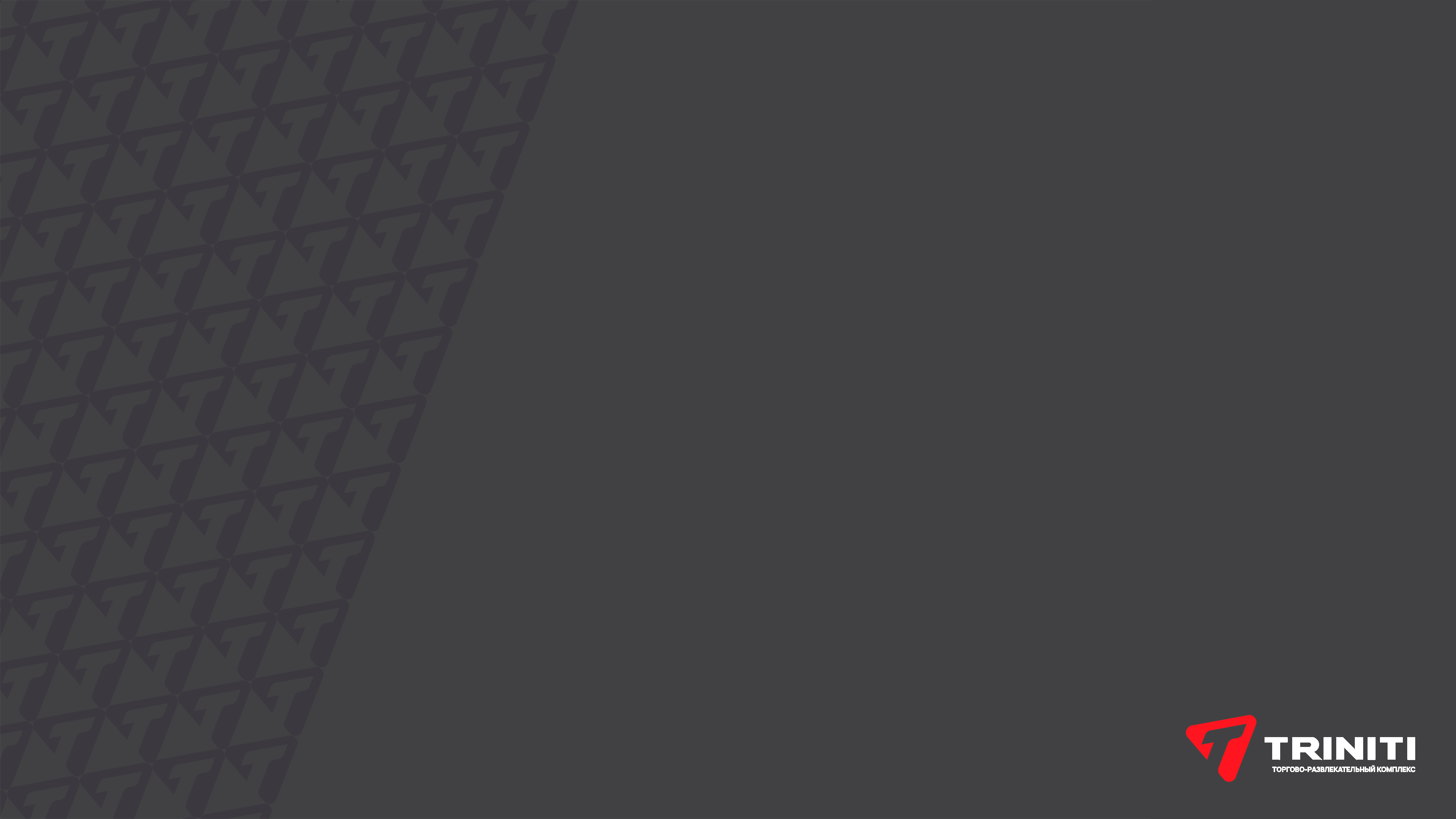 Ледовая арена вариант 1: брендированиебортов арены
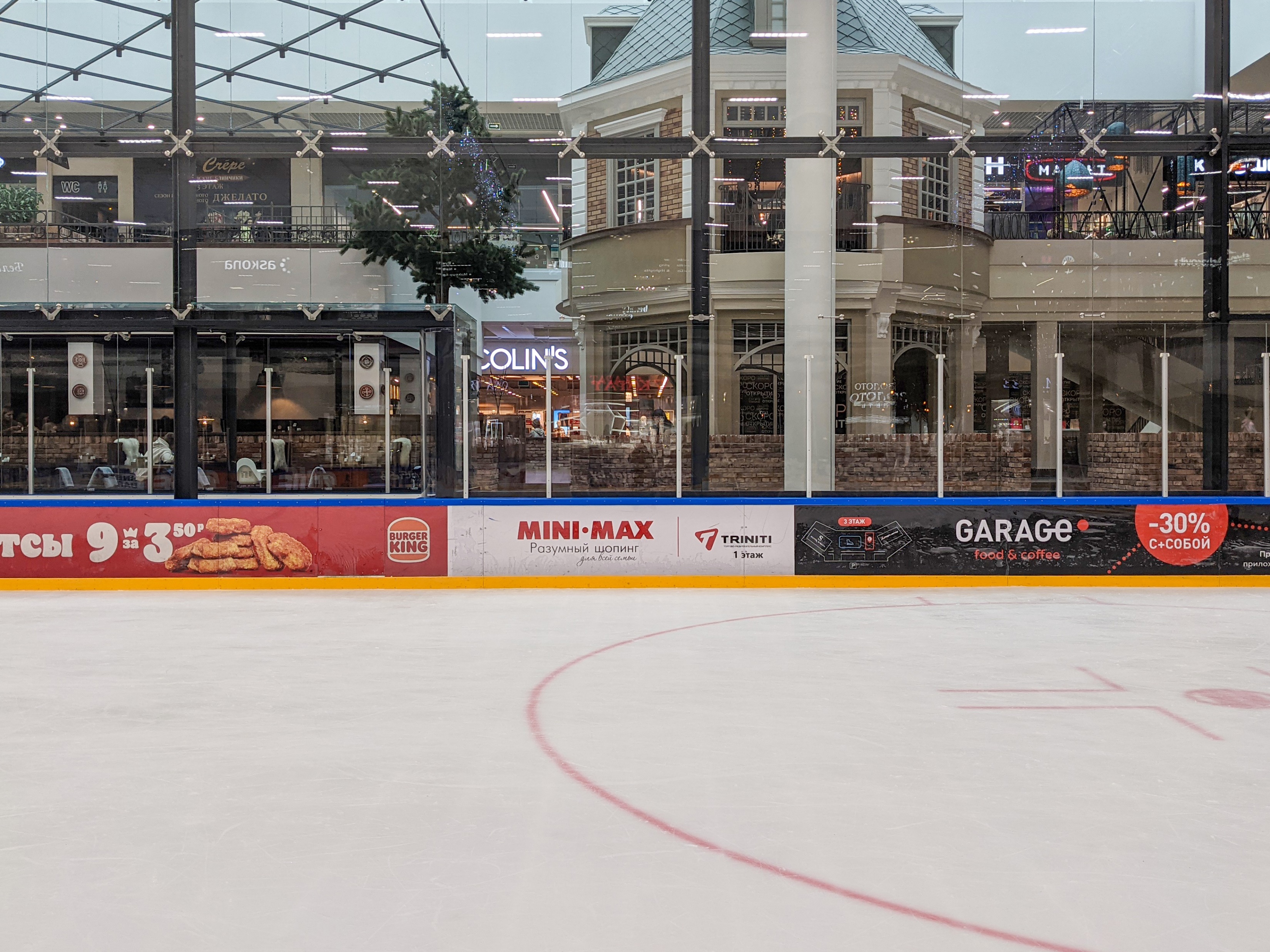 Размер конструкции от 4000х815ммСтоимость размещения : от 150 евро + НДСПериод размещения : от 3 месяцев *Макеты предварительно согласовываются с отделом маркетинга ТРК TRINITI
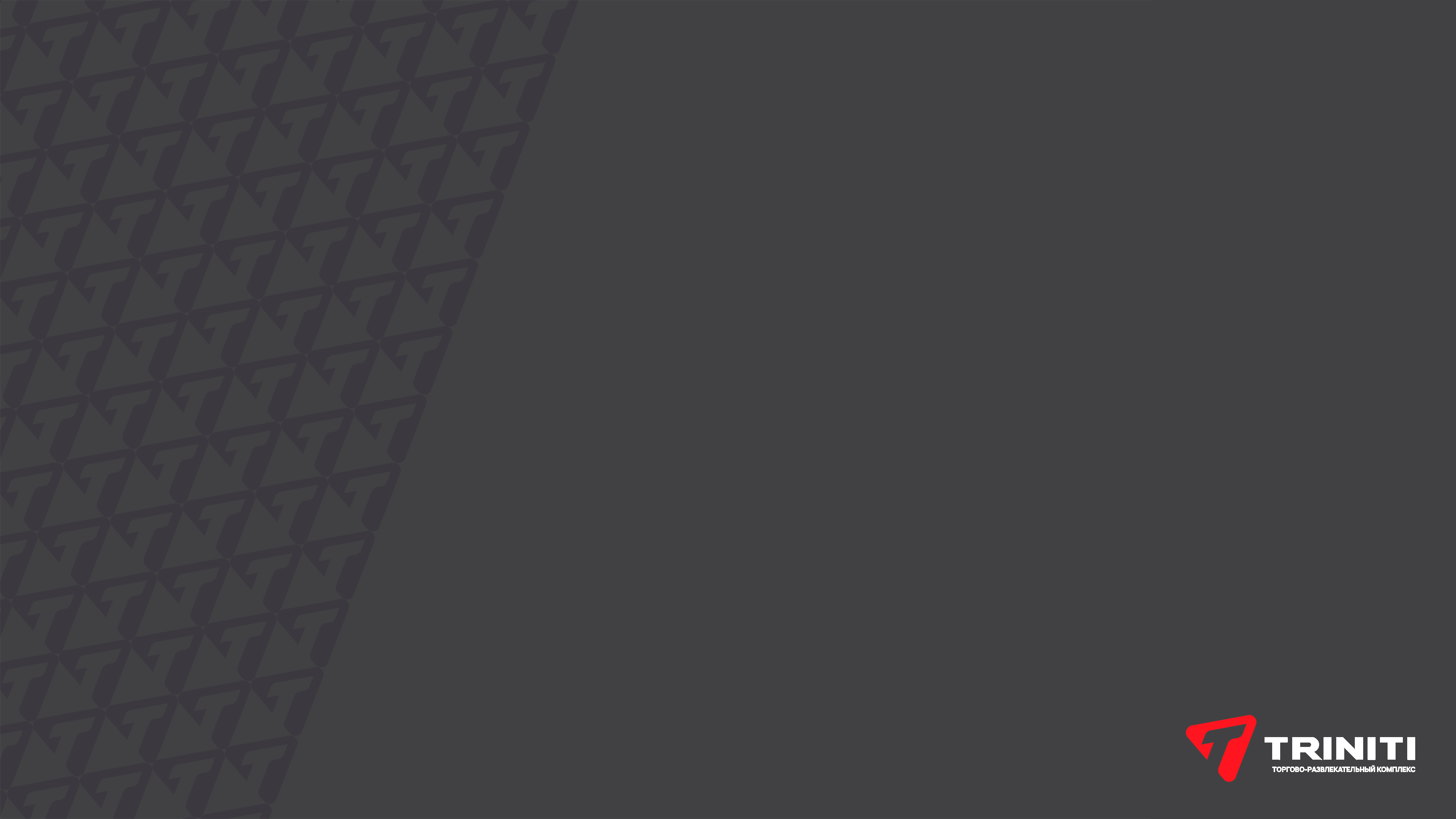 Ледовая арена вариант 2: брендированиепарапета над ледовой ареной
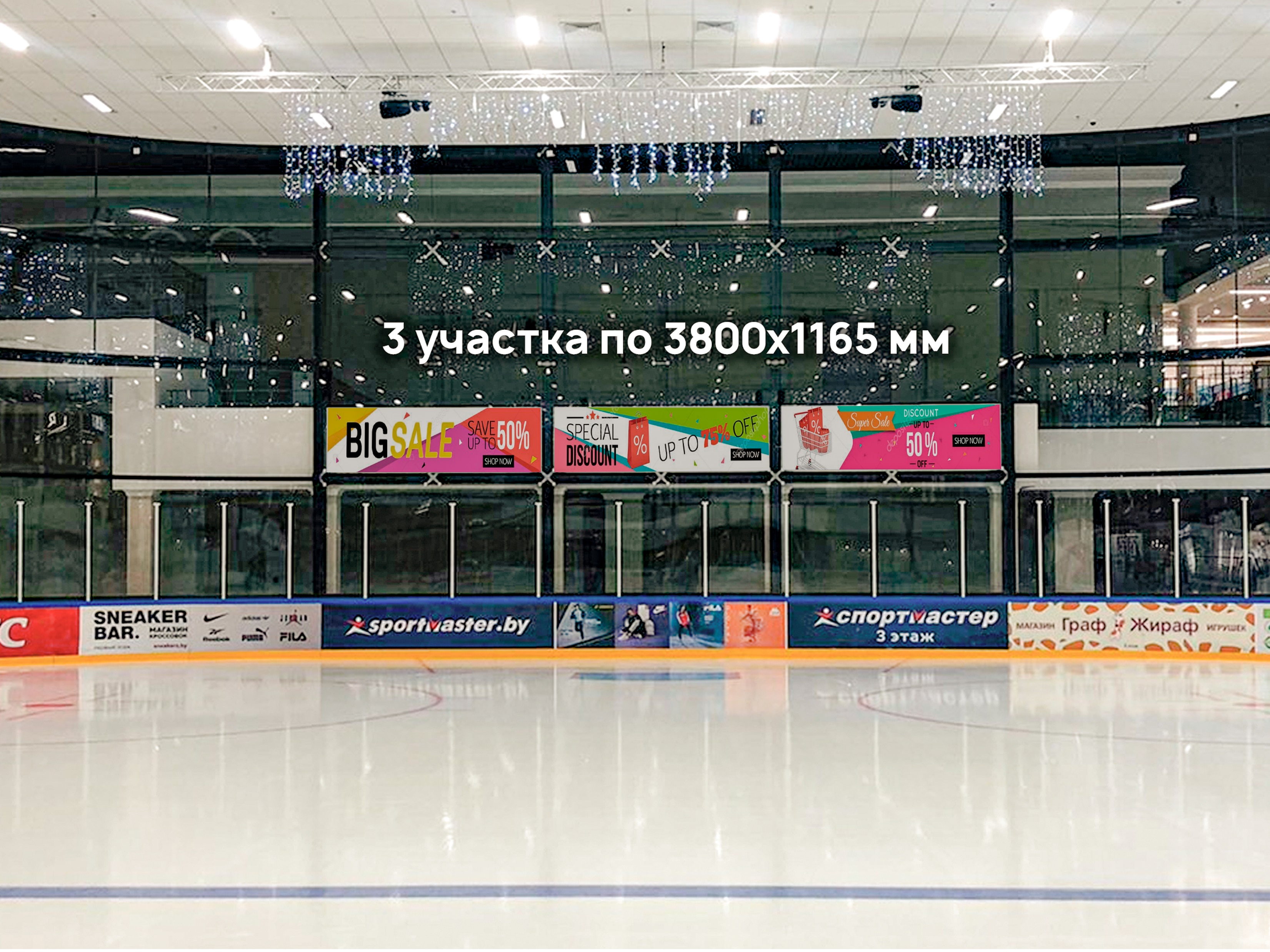 Размер одной конструкции 3800х1165ммСтоимость размещения : 400 евро + НДСПериод размещения : от 3 месяцев *Макеты предварительно согласовываются с отделом маркетинга ТРК TRINITI
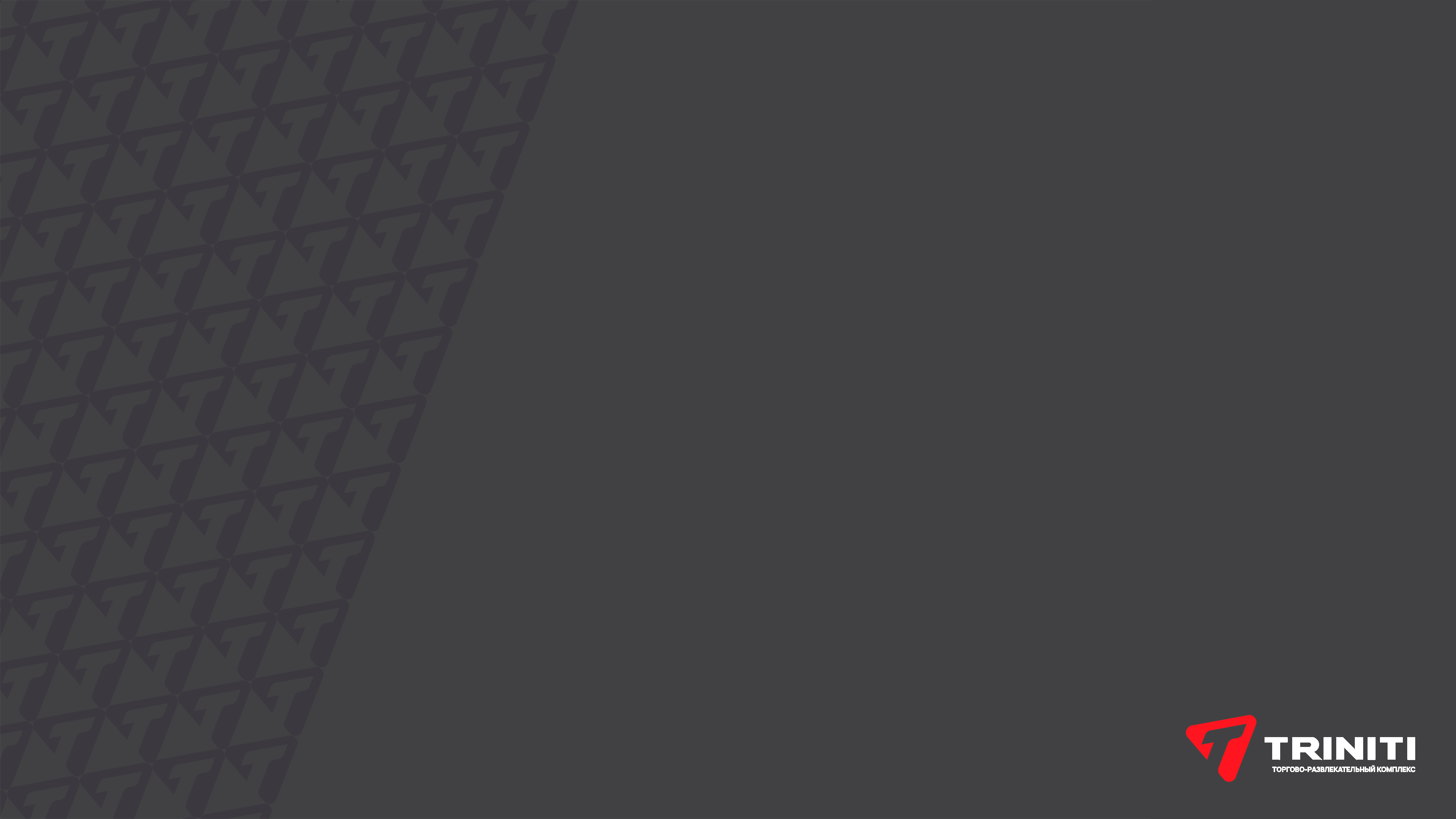 Ледовая арена вариант 3: брендирование катка (логотипы под лёд)
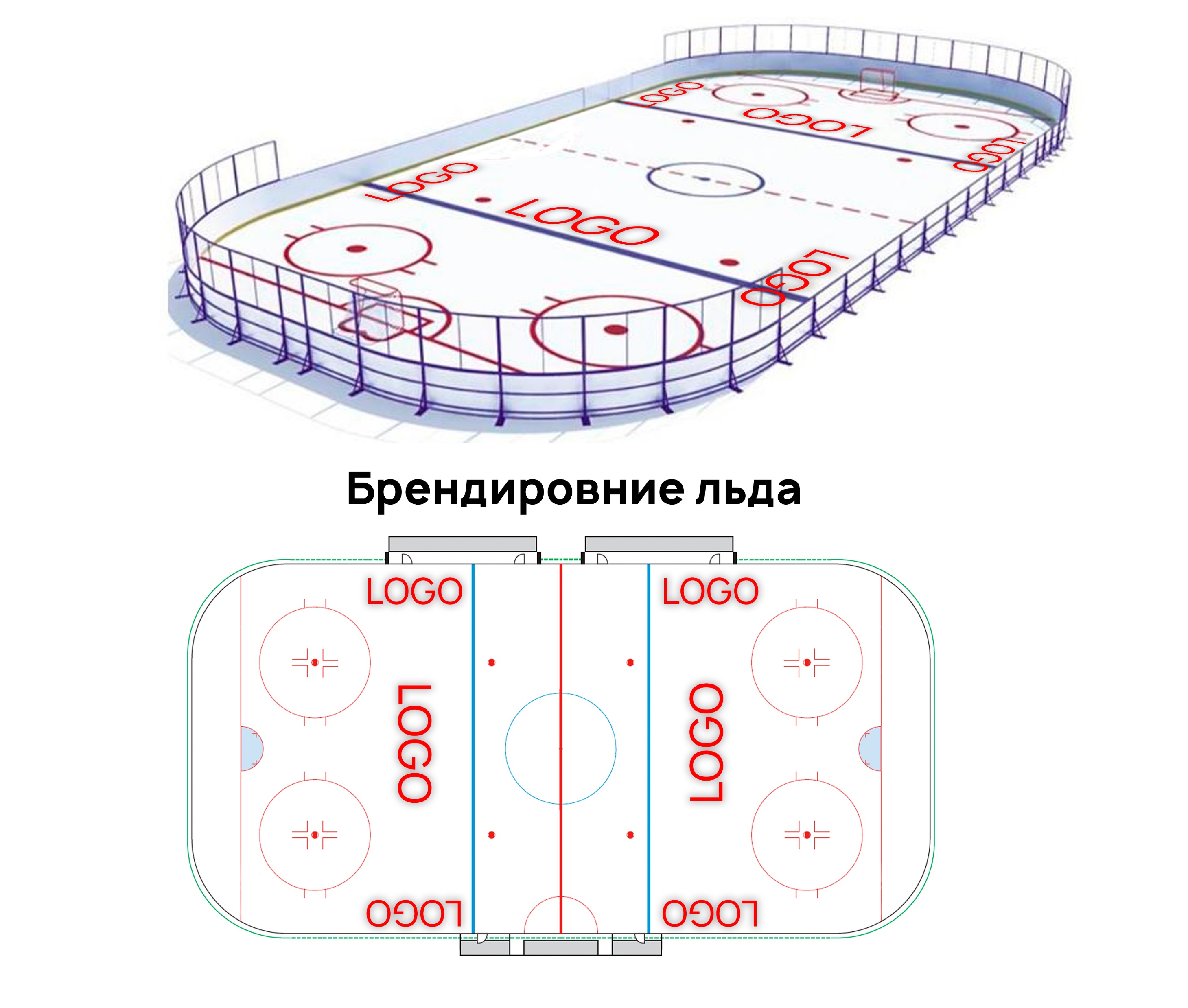 Стоимость размещения : 2000 евро + НДСПериод размещения : от 1 года

*Макеты предварительно согласовываются с отделом маркетинга ТРК TRINITI
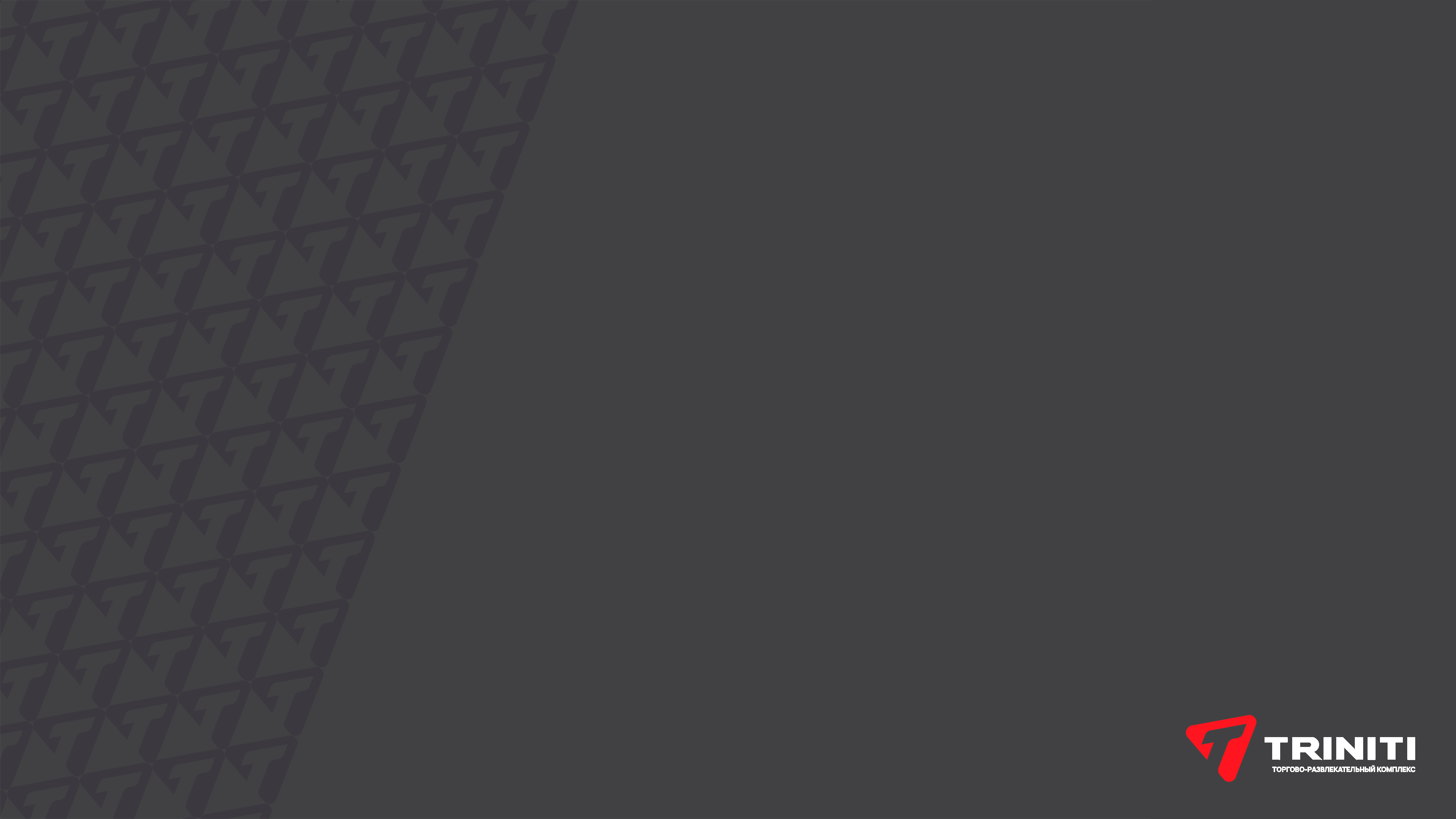 Размещение рекламы на лайтбоксе
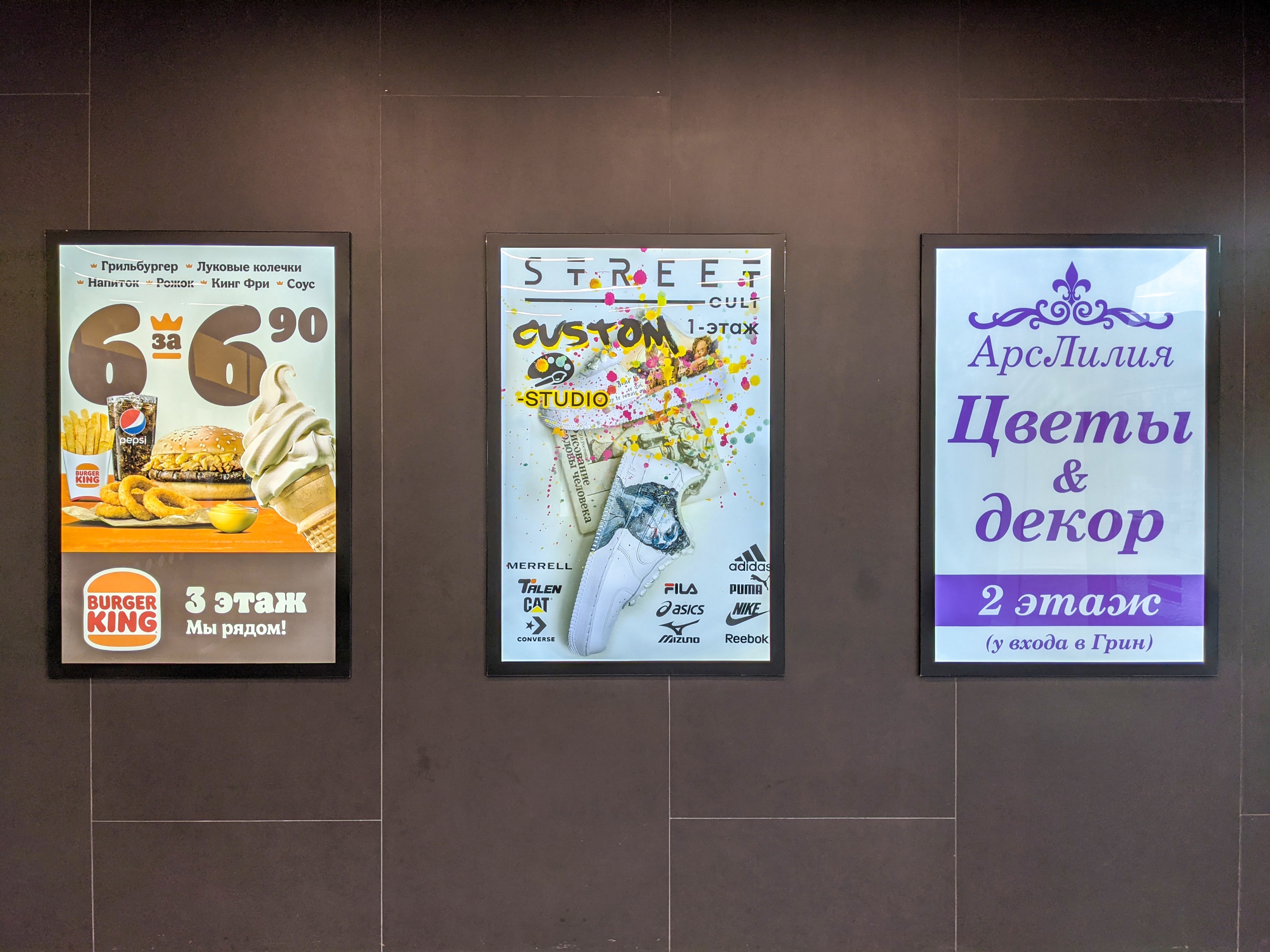 Размер конструкции 1540х1040ммСтоимость размещения : 80 евро + НДСПериод размещения : от 3 месяцев *Макеты предварительно согласовываются с отделом маркетинга ТРК TRINITI
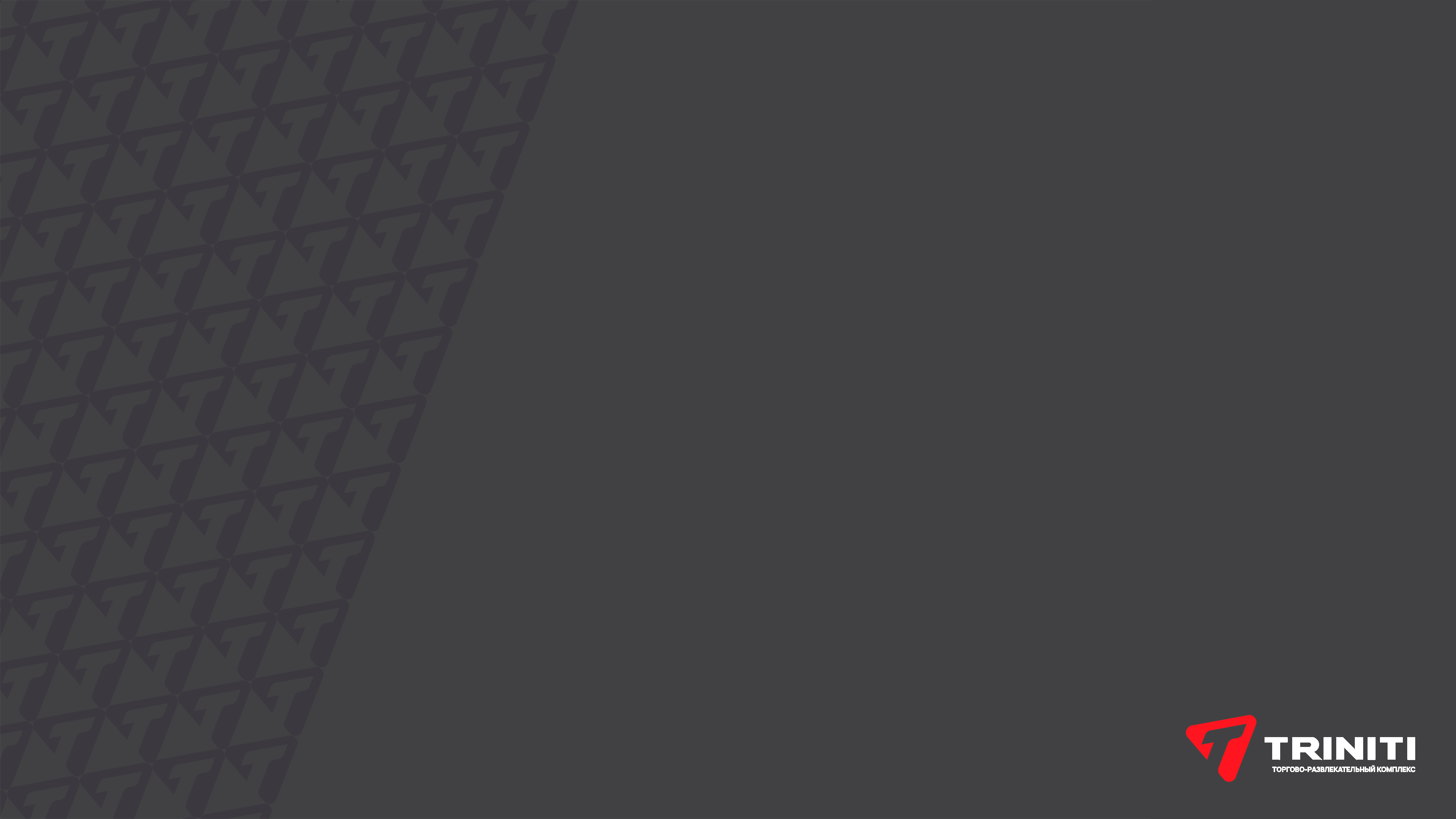 Лайтбоксы на ширмах банкоматов
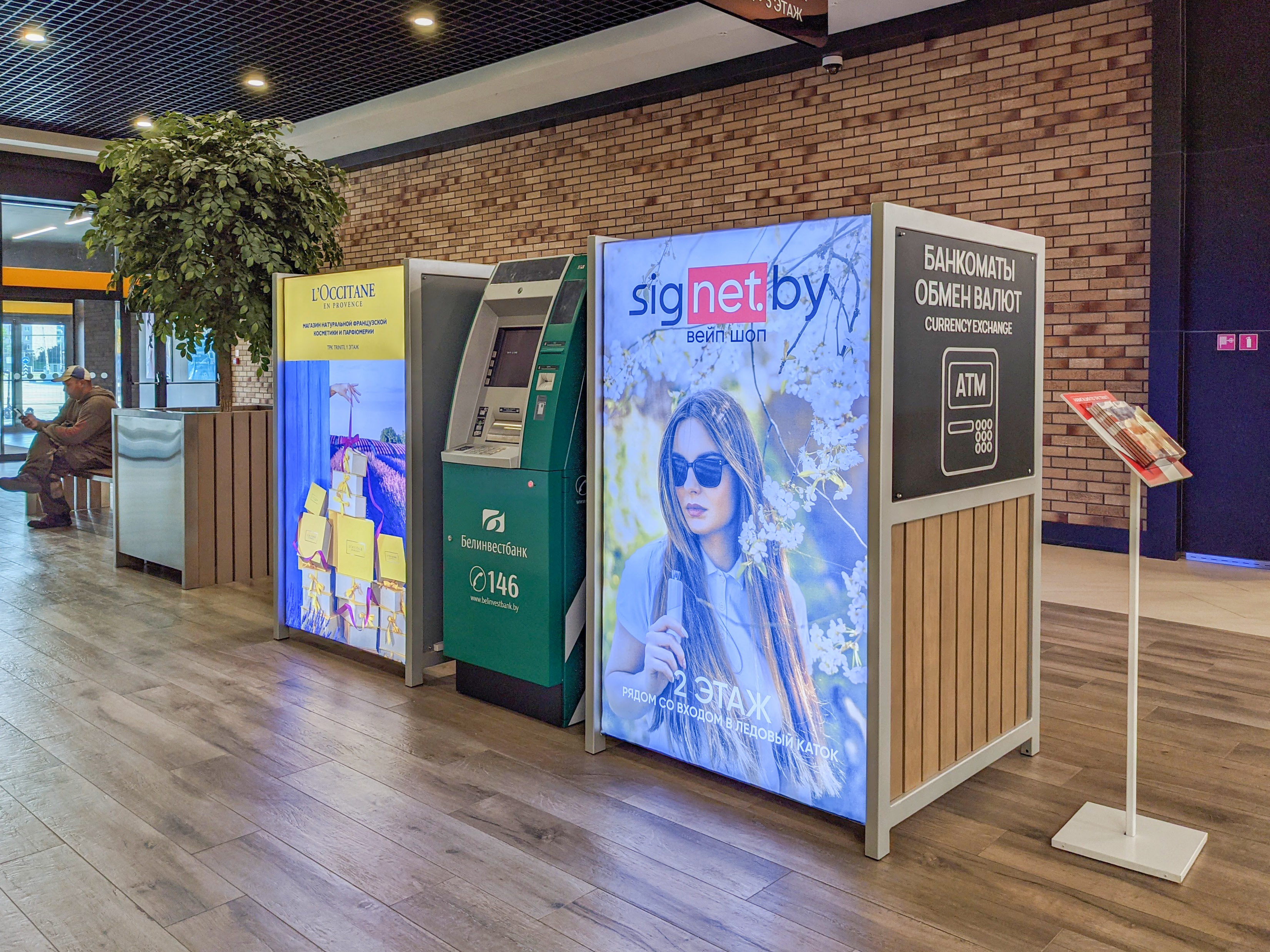 Размер конструкции 1600х1000ммСтоимость размещения : 150 евро + НДСПериод размещения : от 3 месяцев *Макеты предварительно согласовываются с отделом маркетинга ТРК TRINITI
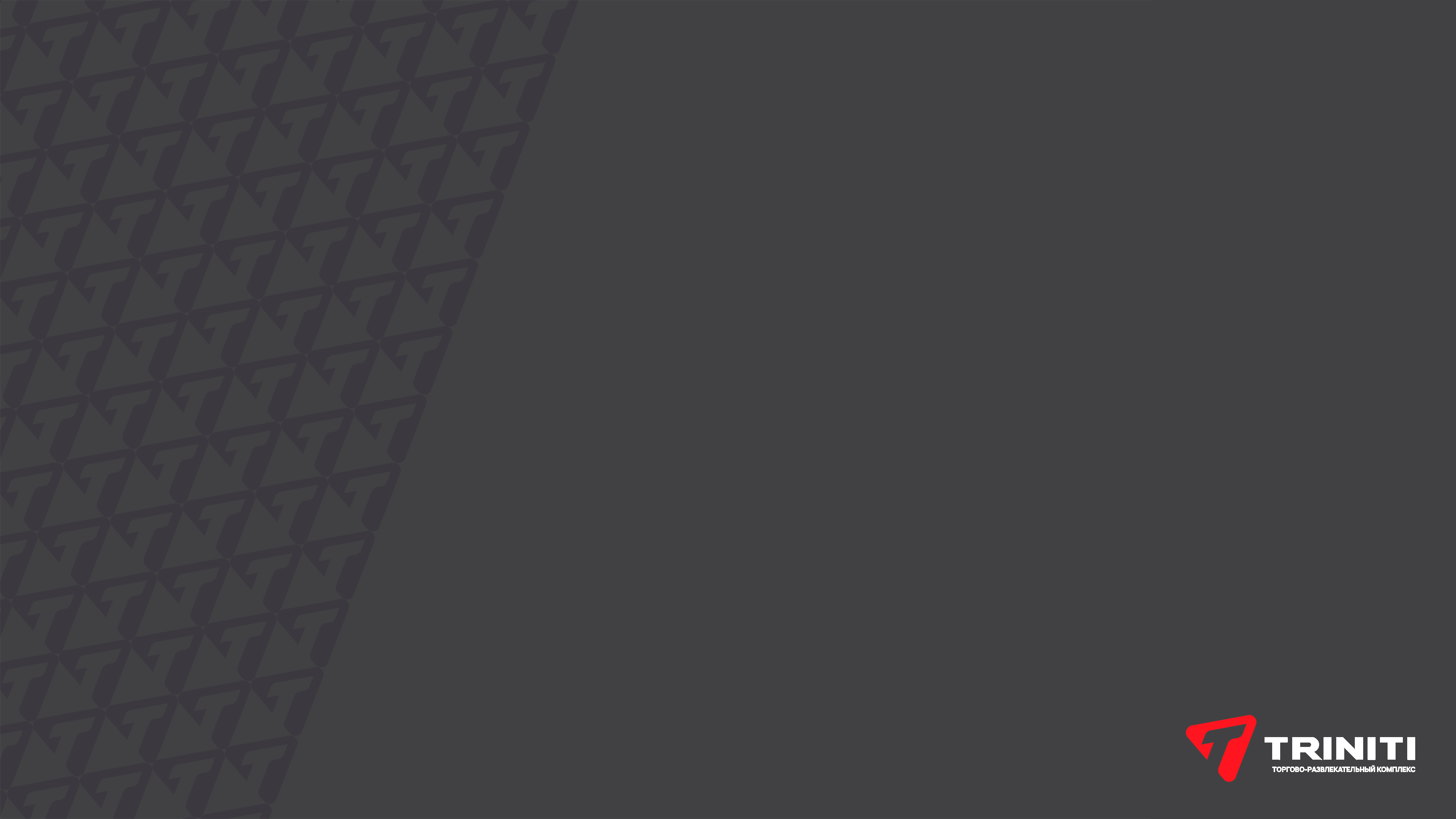 Реклама на большом лайтбоксе №3
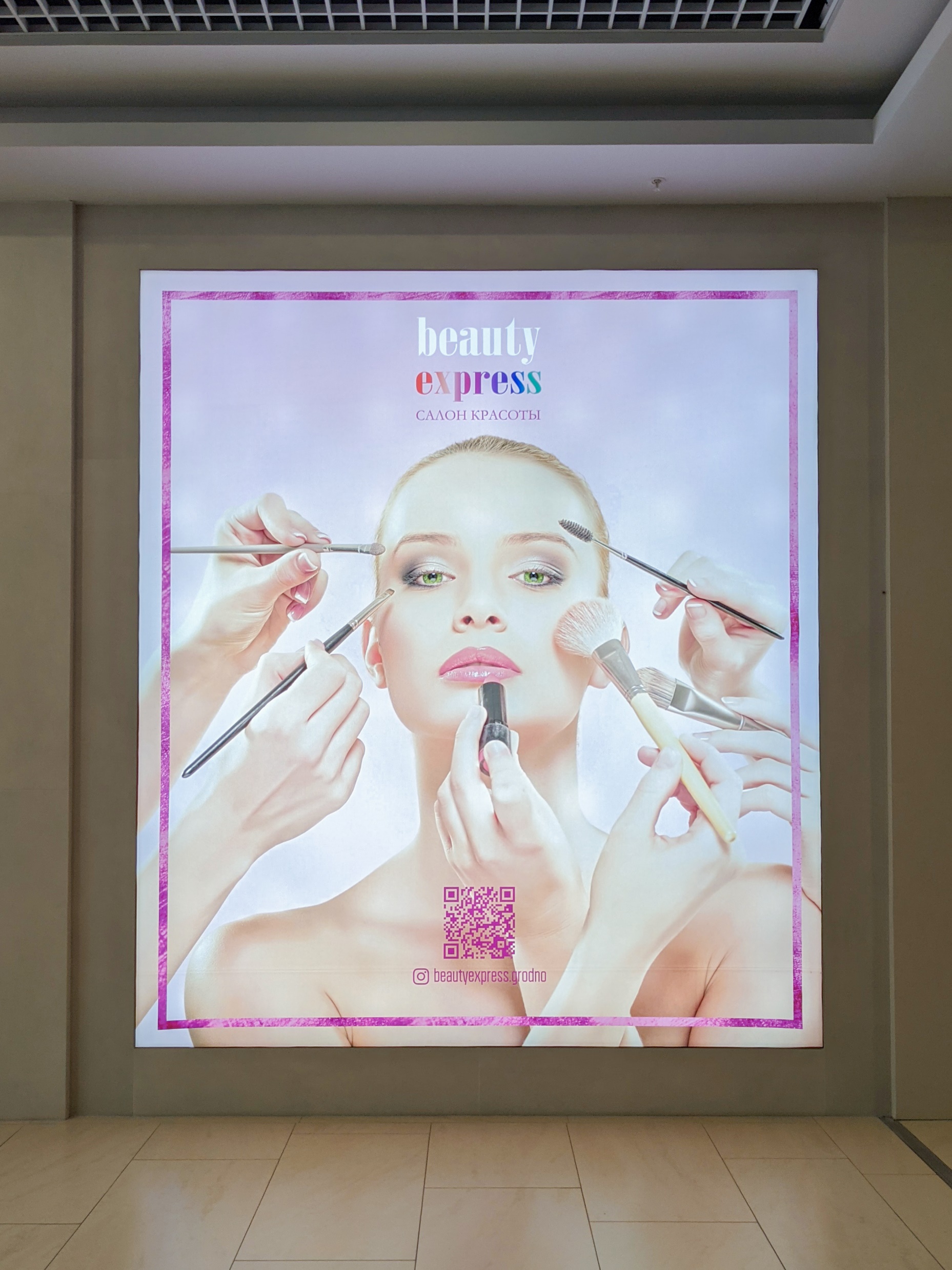 Размер конструкции 3140х3570ммСтоимость размещения : 350 евро + НДСПериод размещения : от 3 месяцев *Макеты предварительно согласовываются с отделом маркетинга ТРК TRINITI
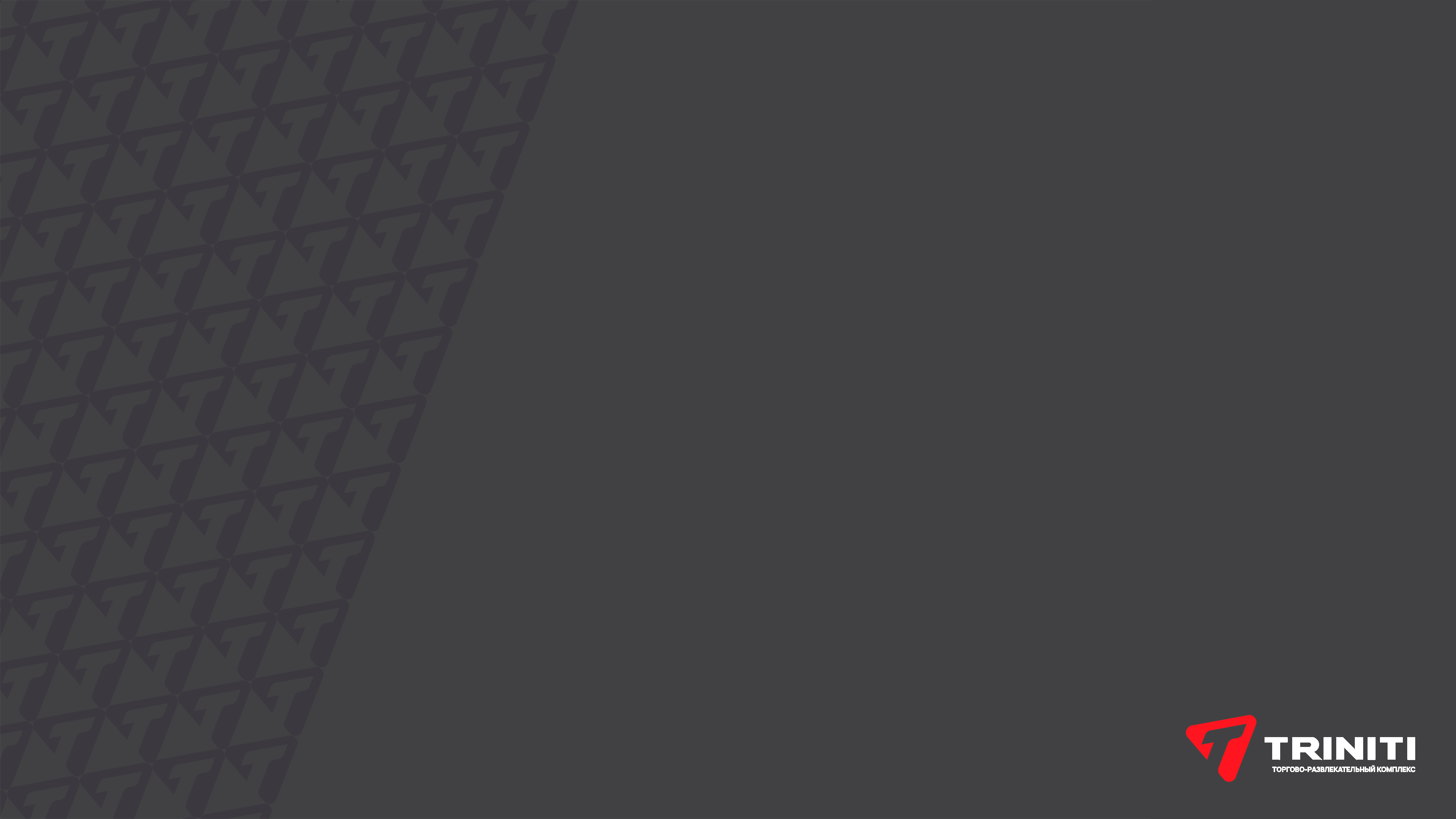 Реклама на большом лайтбоксе №4
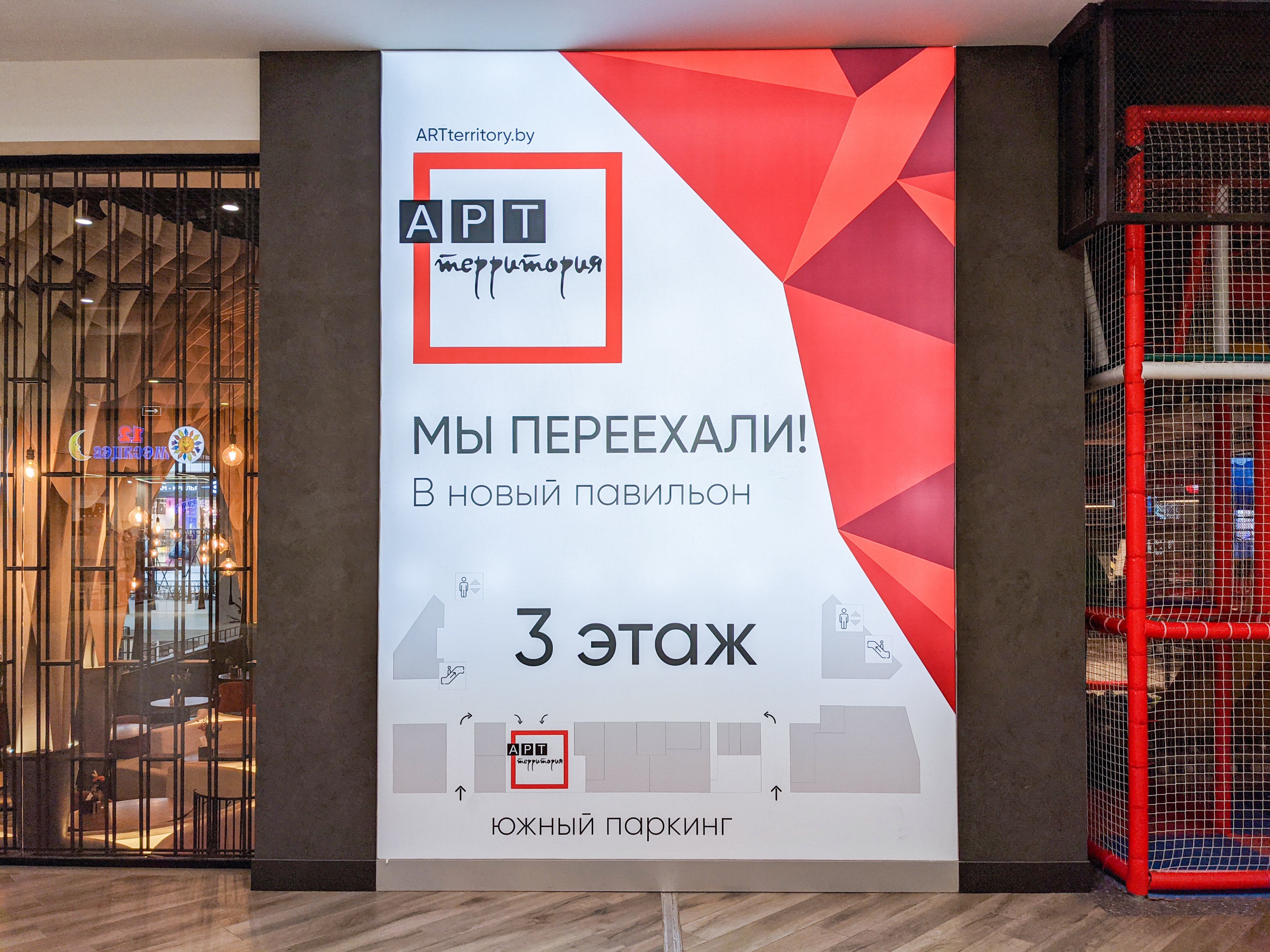 Размер конструкции 4030х2870ммСтоимость размещения : 350 евро + НДСПериод размещения : от 3 месяцев *Макеты предварительно согласовываются с отделом маркетинга ТРК TRINITI
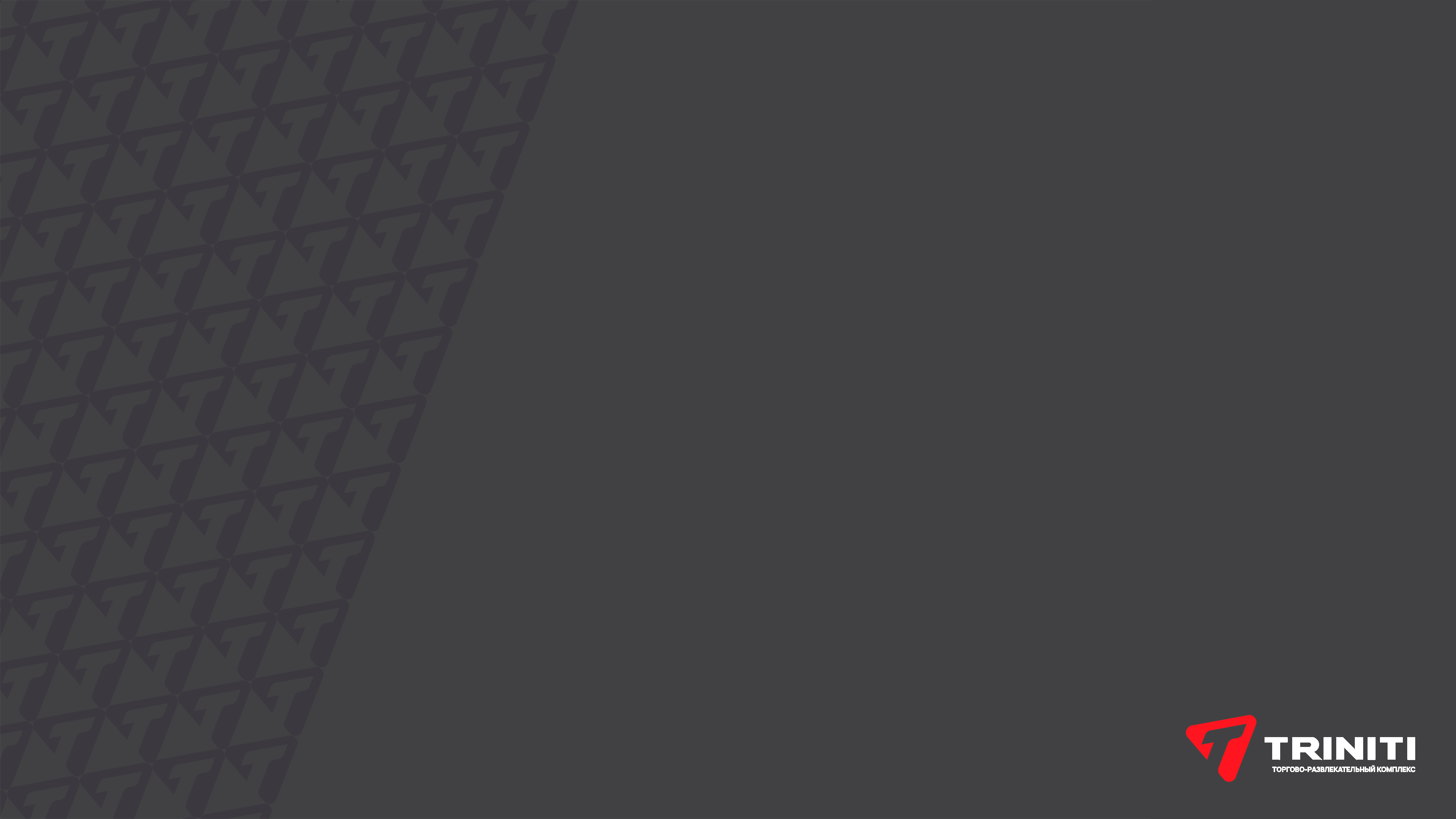 Аудиореклама
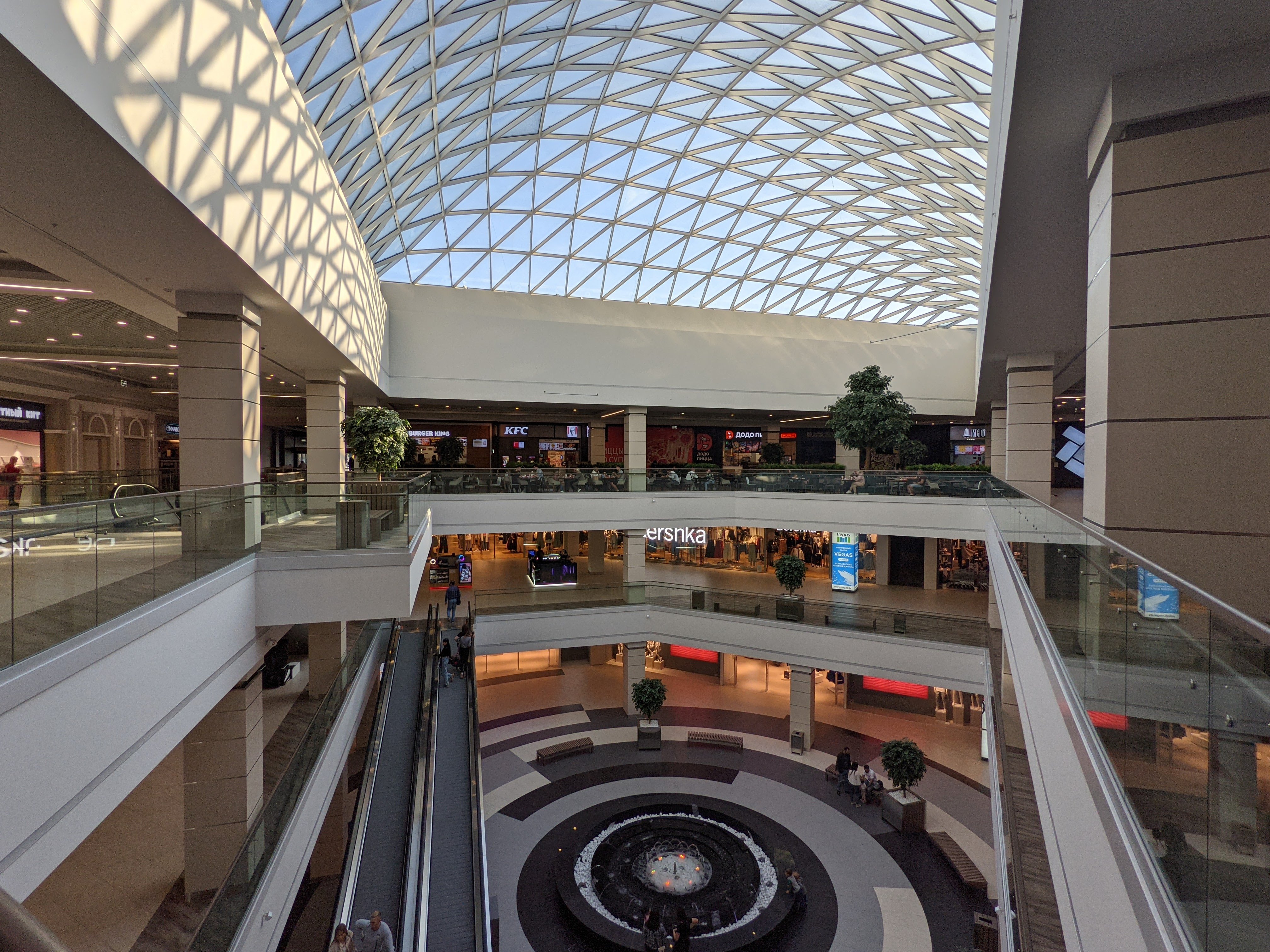 Длительность ролика 20-25 секундформат ролика: MP3Стоимость размещения : 10 евро/сутки   + НДСПериод размещения : от 5 дней*Ролик предварительно согласовываются с отделом маркетинга ТРК TRINITI
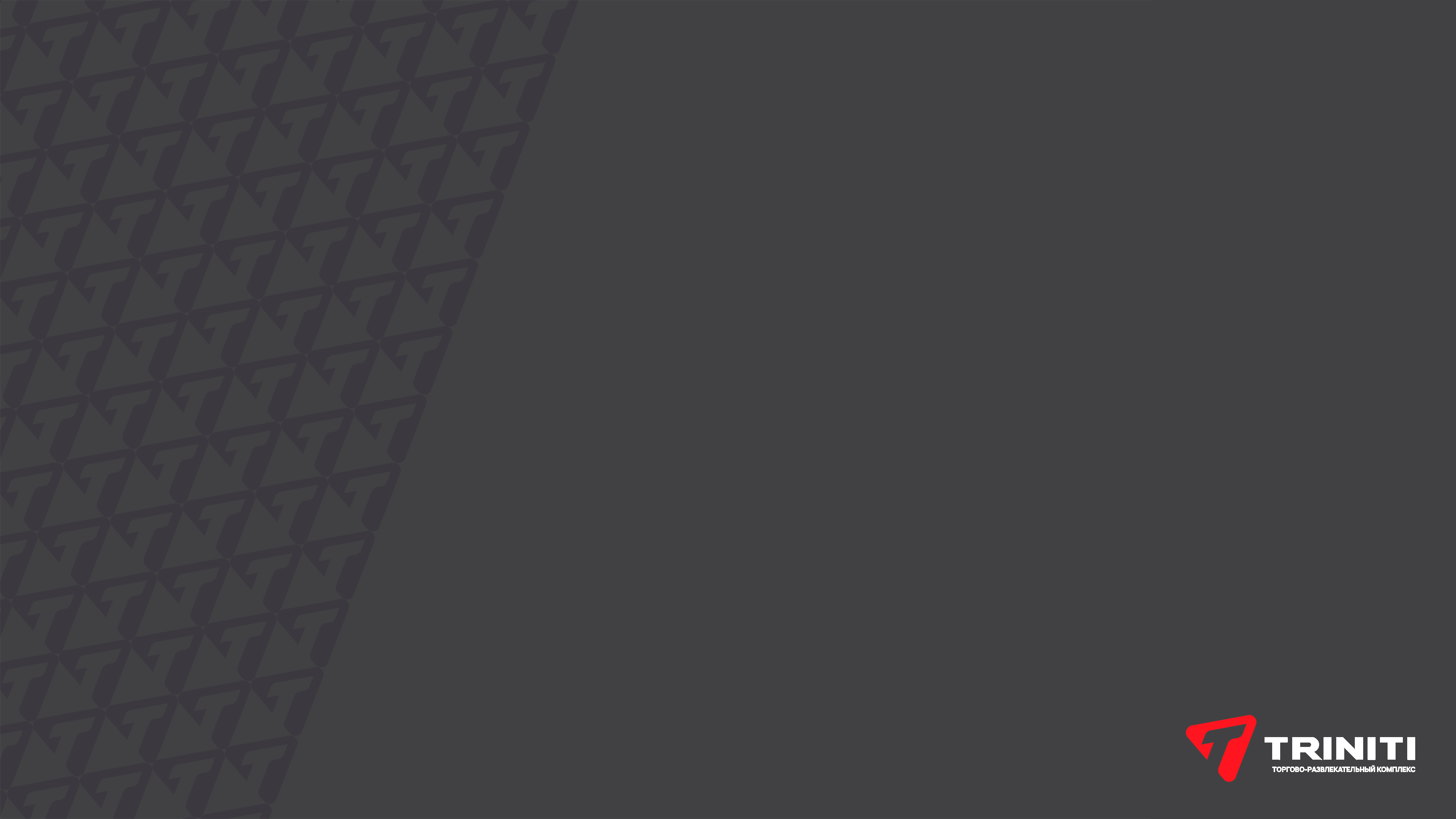 Работа Ваших промоутеров в ТРК TRINITI
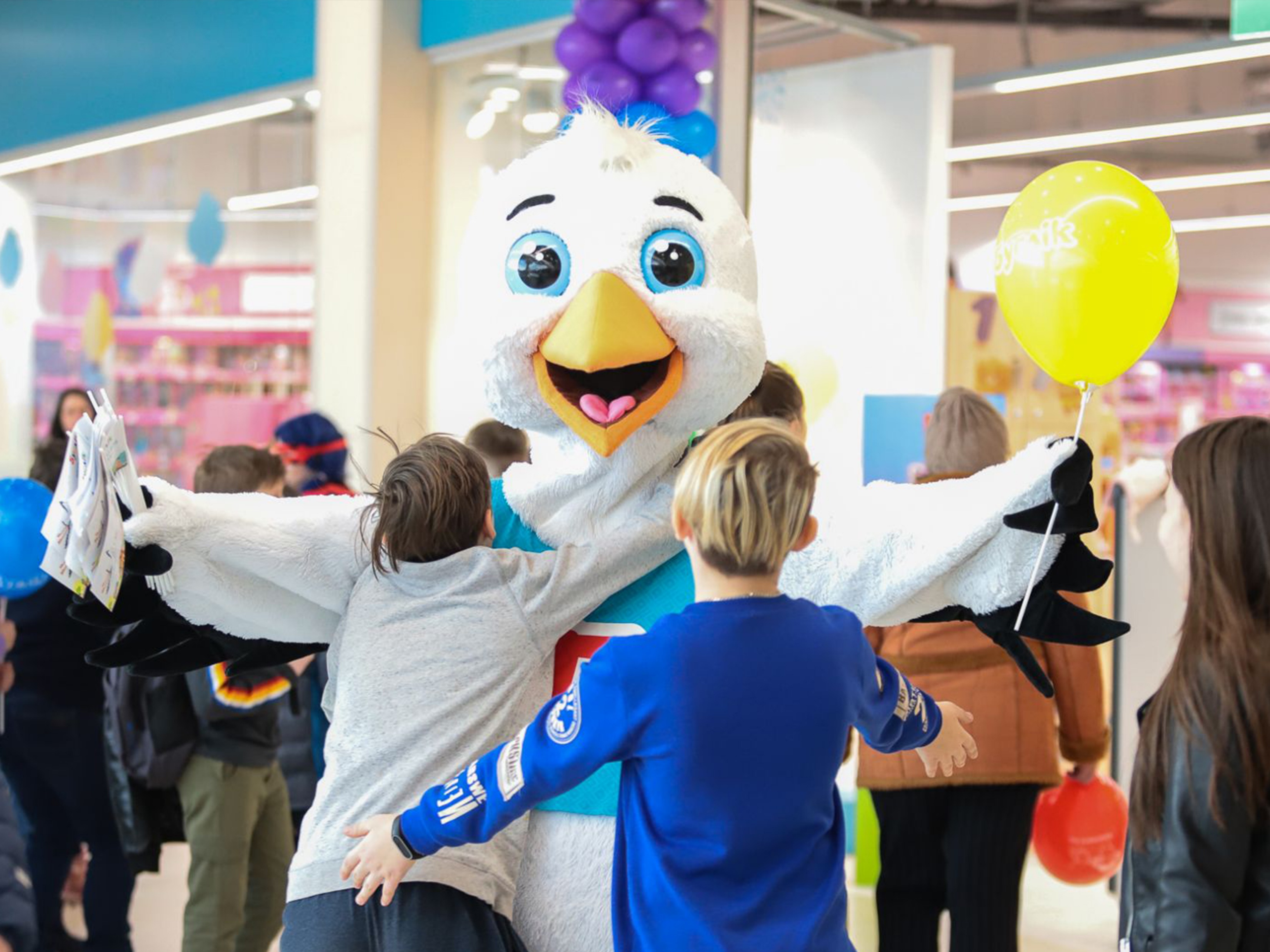 17 евро/час + НДС*Обращаем Ваше внимание, что зоны паркингов являются частью ТРК
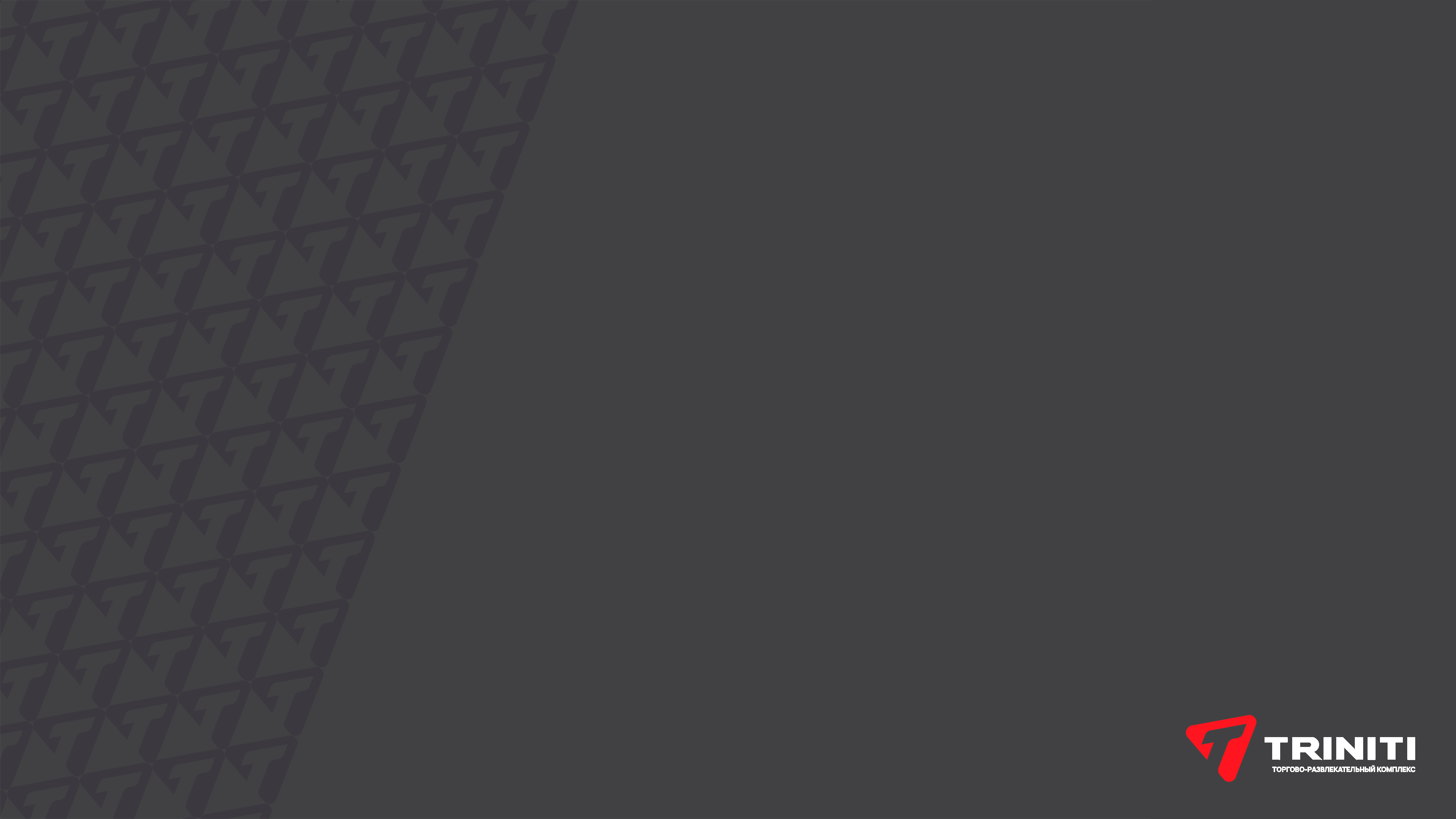 a.ulitkina@triniti-grodno.by
a.ulitkina@triniti-grodno.by
СПАСИБО ЗА ВНИМАНИЕ И ИНТЕРЕС К ТОРГОВО-РАЗВЛЕКАТЕЛЬНОМУ КОМПЛЕКСУ TRINITI!
С уважением к Вам и Вашей работе.

Специалист по рекламным коммуникациям:
Дутковская Диана
+375445260007
reklama@triniti-grodno.by
Официальный сайтwww. triniti-grodno.by